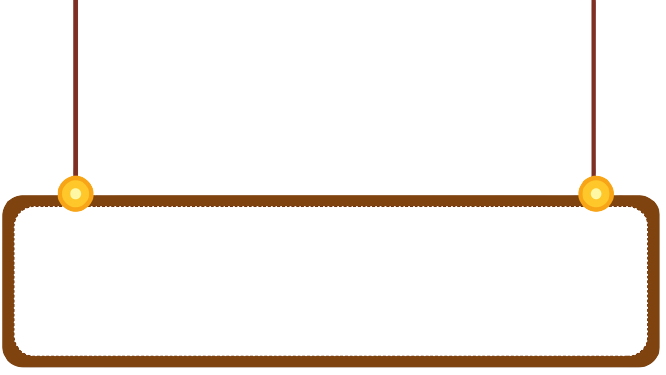 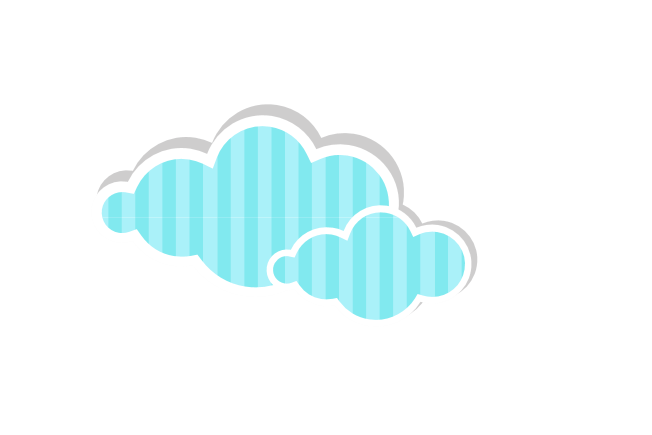 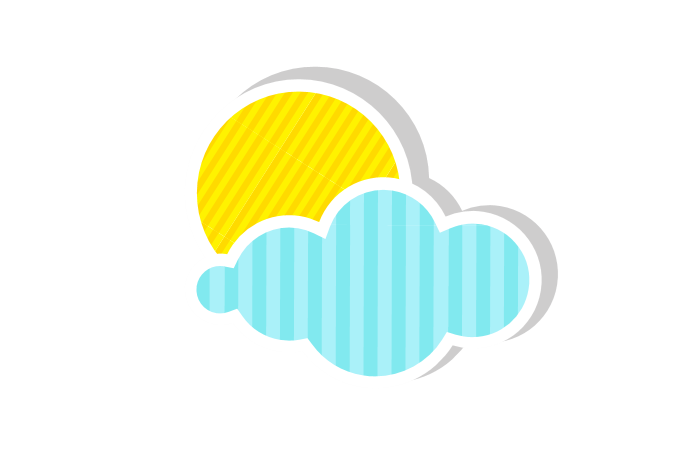 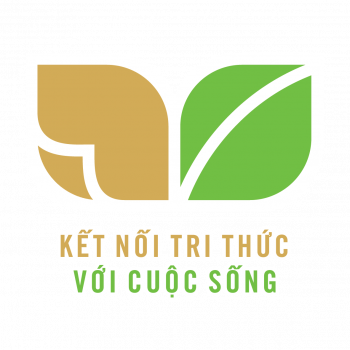 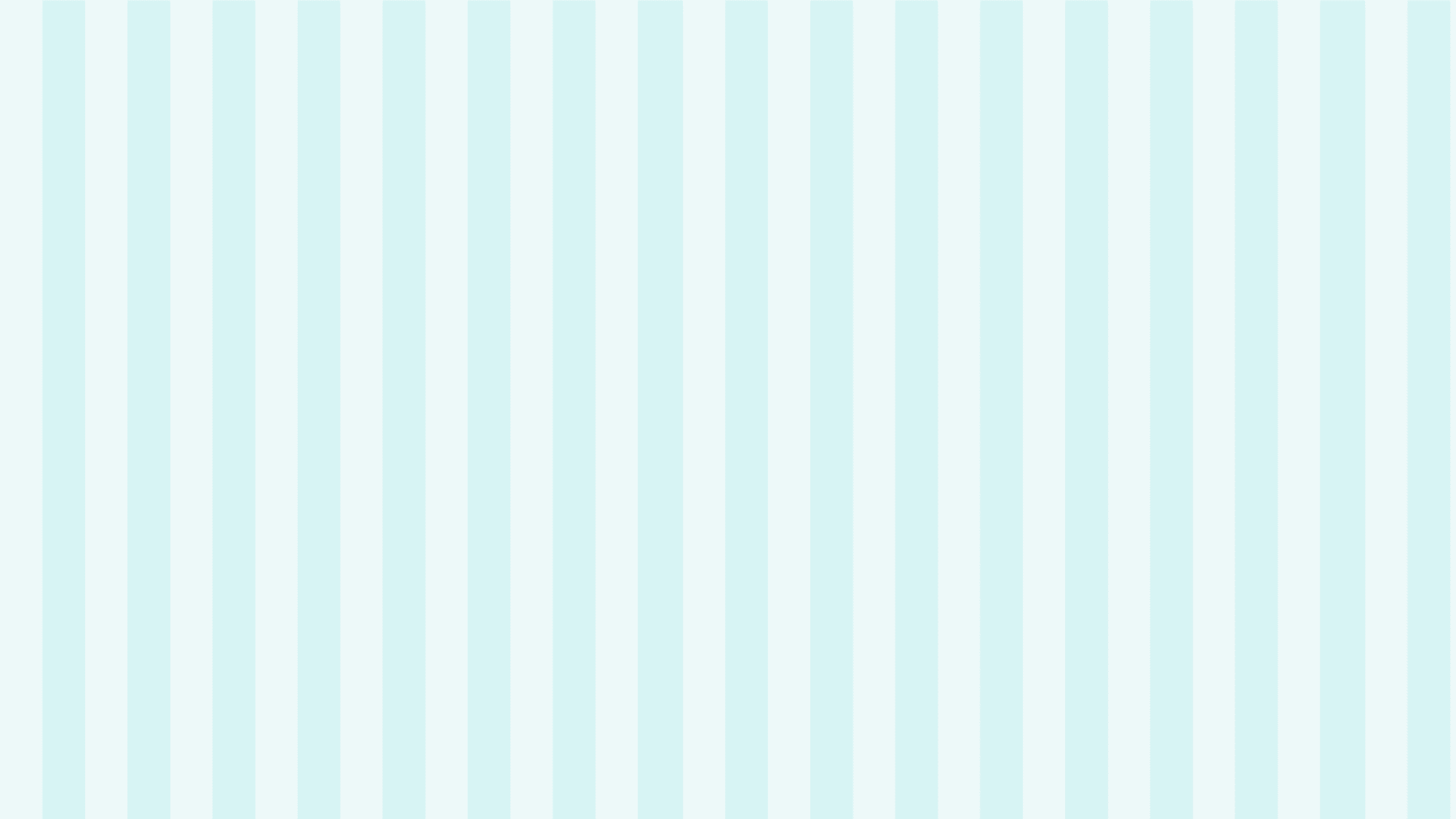 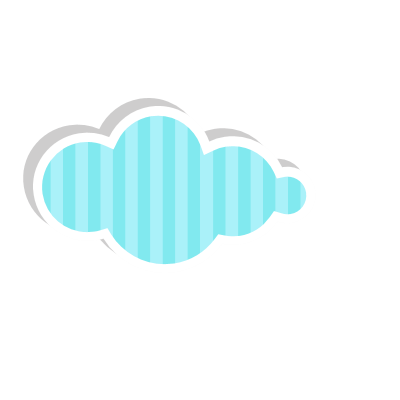 KHOA HỌC
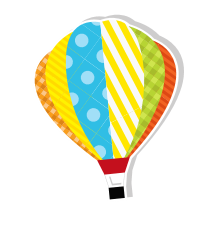 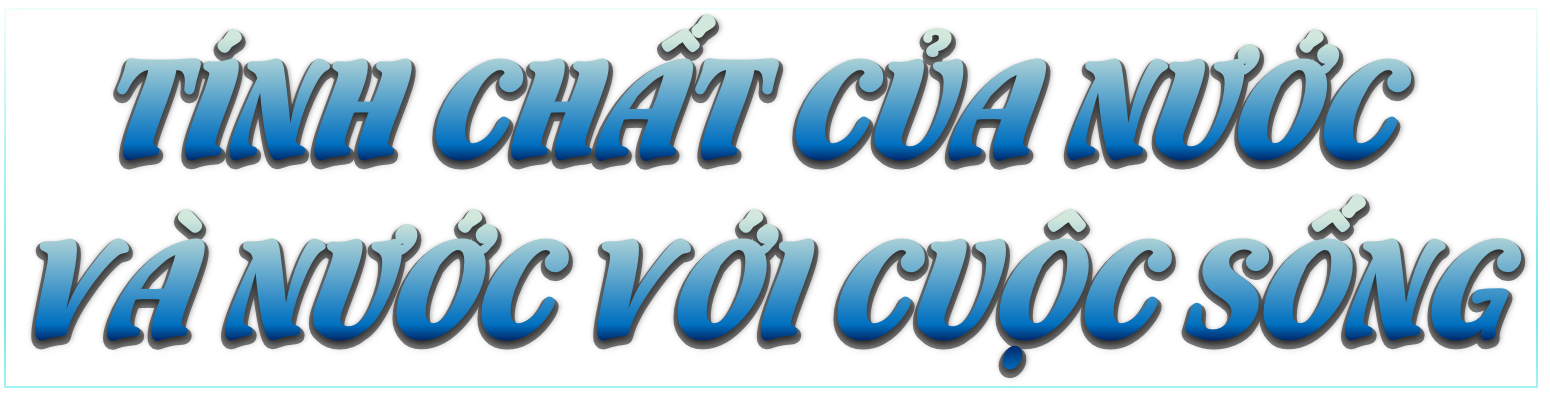 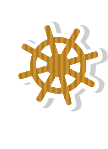 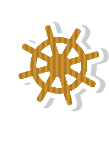 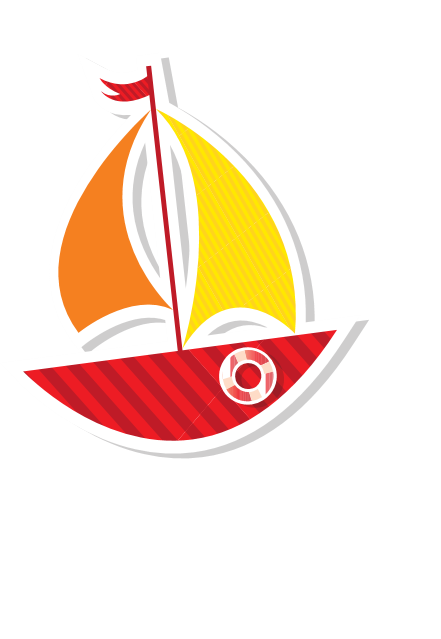 Tiết 1
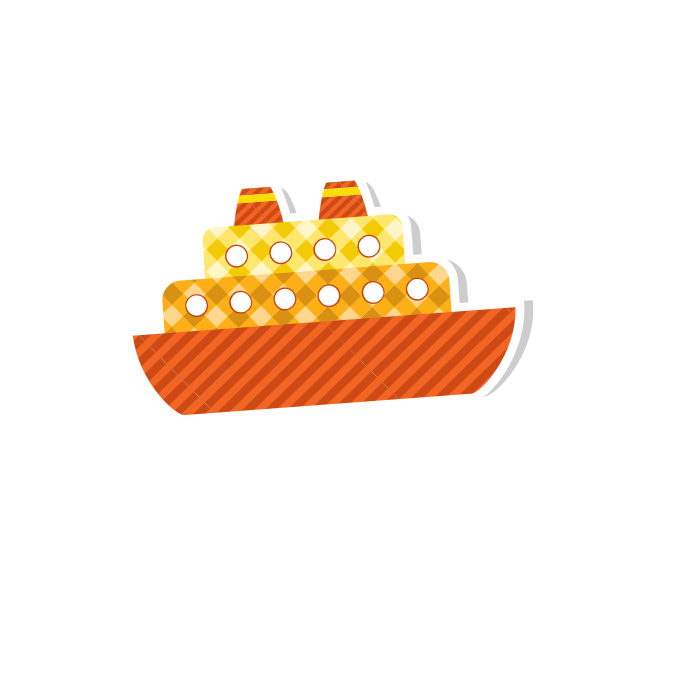 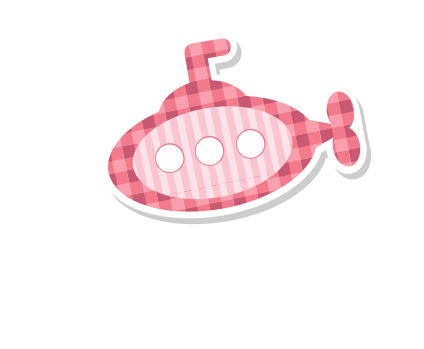 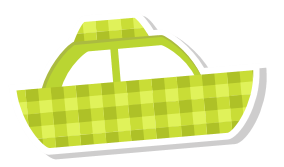 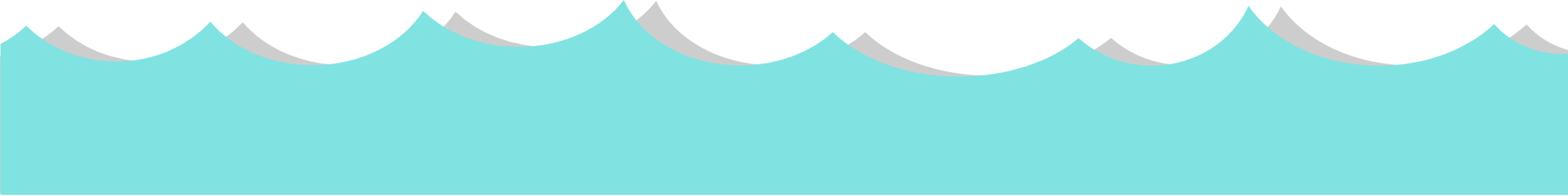 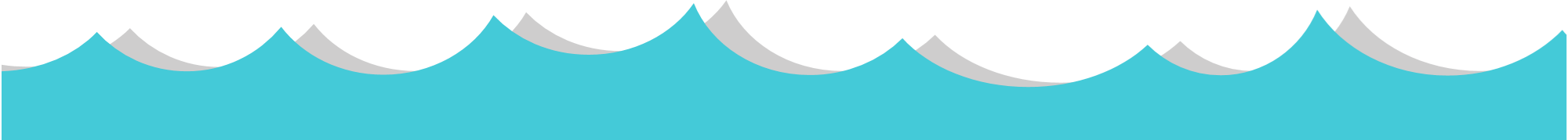 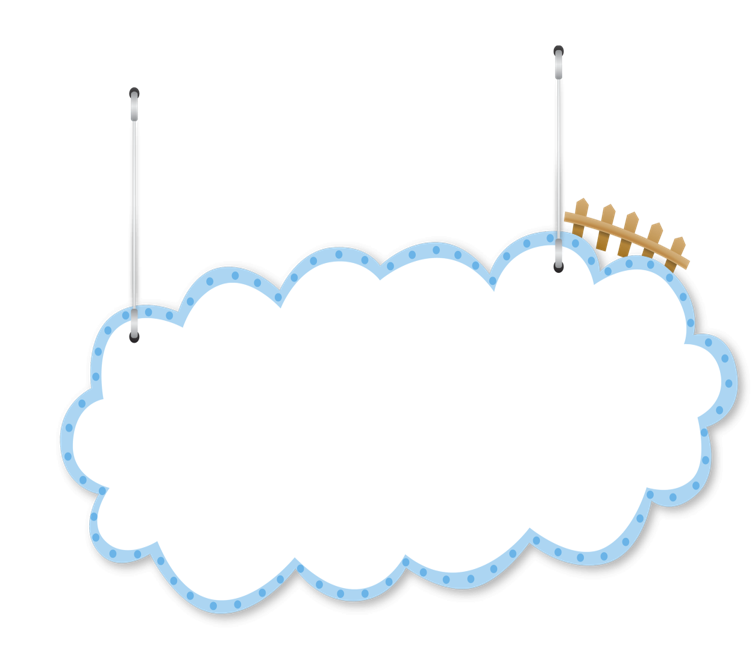 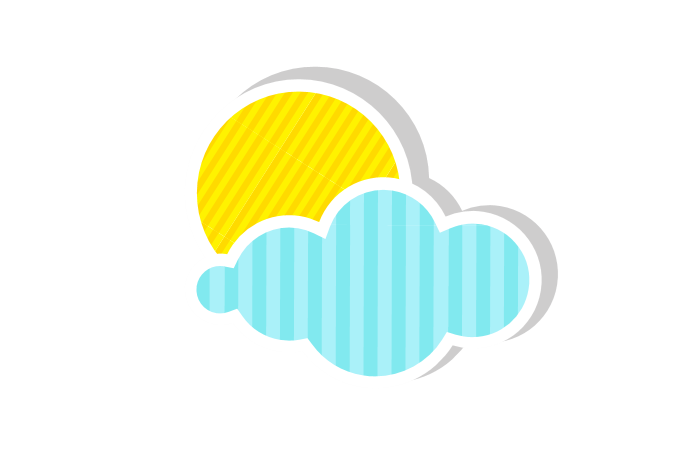 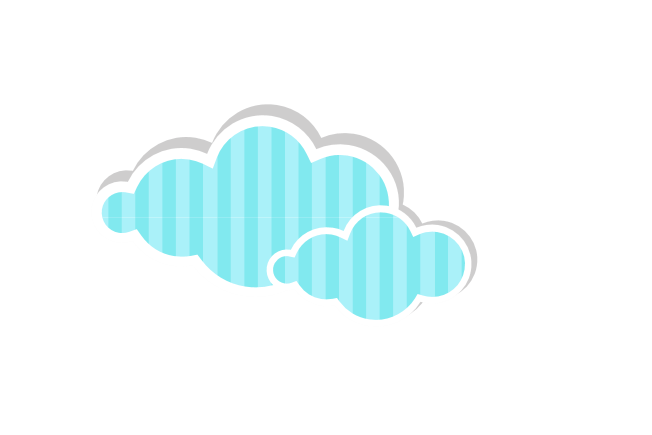 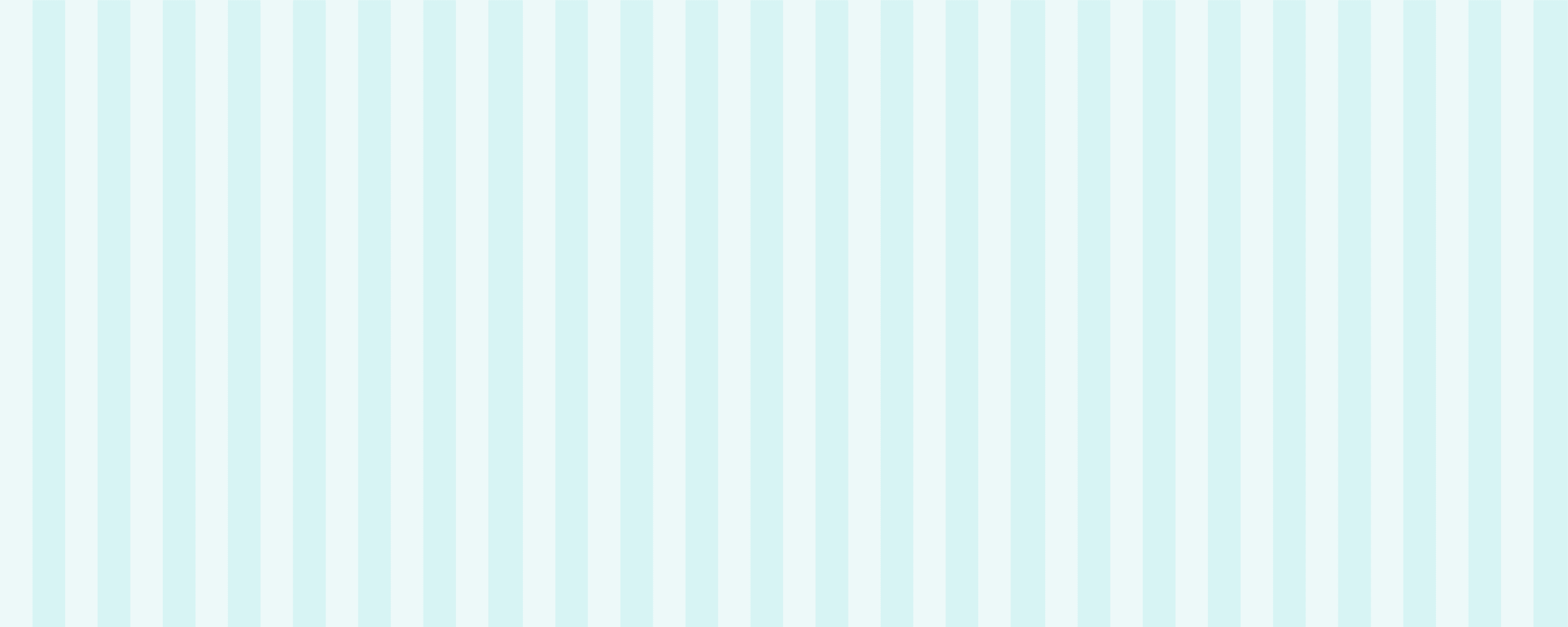 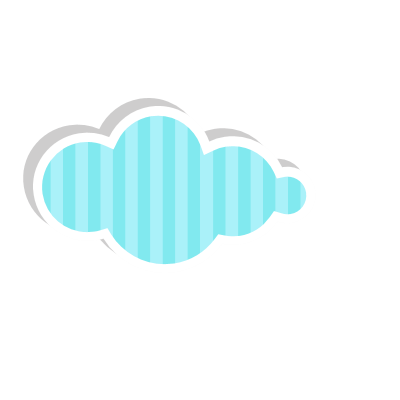 Khởi động
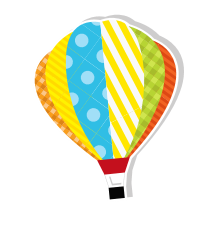 HOẠT ĐỘNG 1
+ Kể những việc làm của con người sử dụng đến nước. 
+  Con người đã vận dụng những tính chất nào của nước?
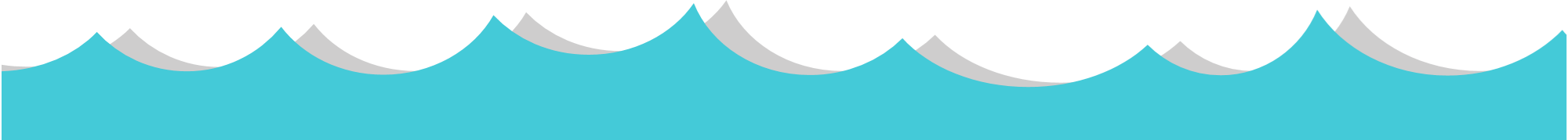 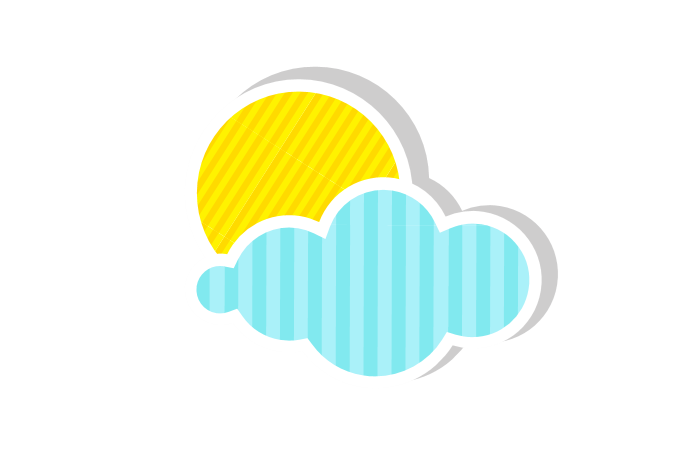 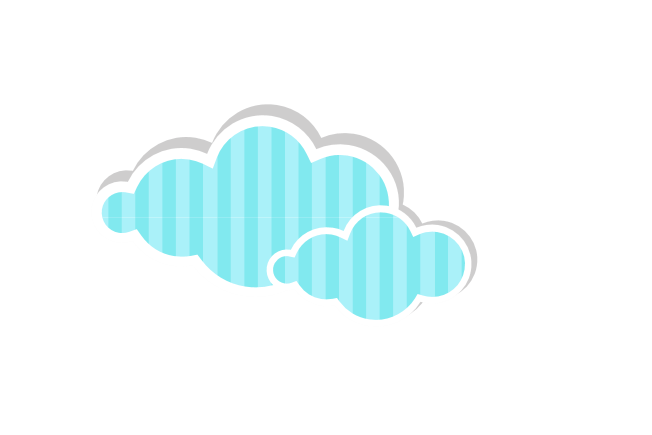 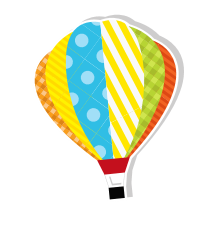 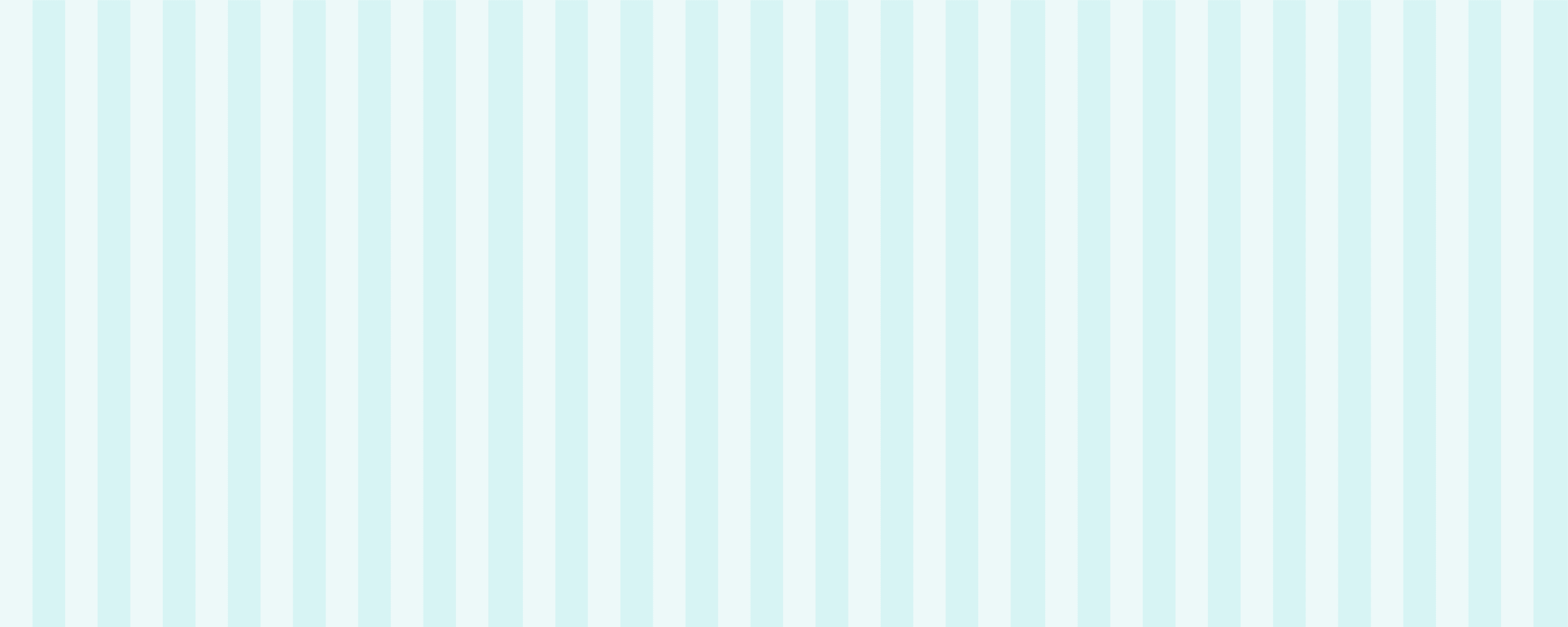 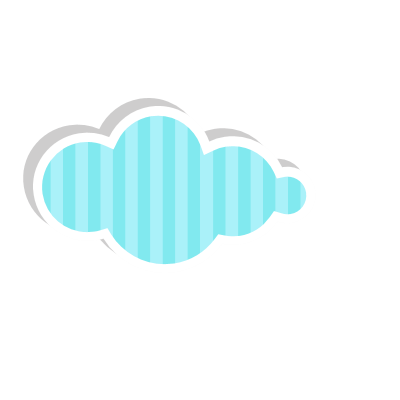 YÊU CẦU CẦN ĐẠT
Quan sát và làm được thí nghiệm đơn giản để phát hiện ra 1 số tính chất của nước.
Nêu được một số tính chất của nước.
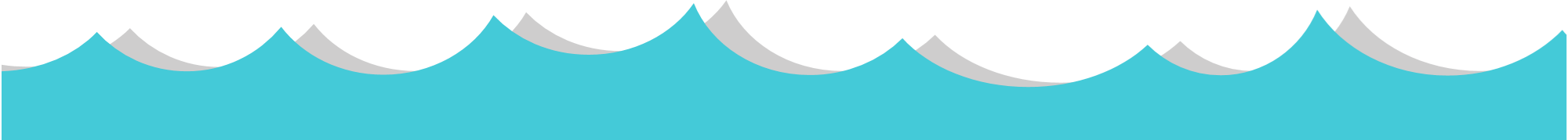 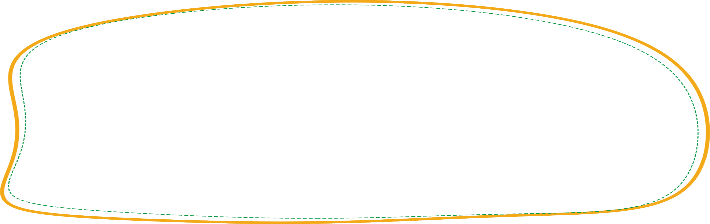 2. Nước có hình dạng nhất định hay không? Làm sao để biết được điều đó?
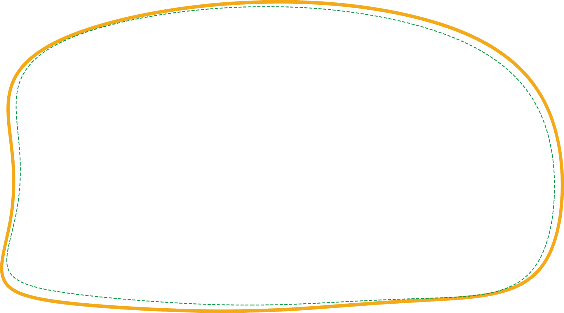 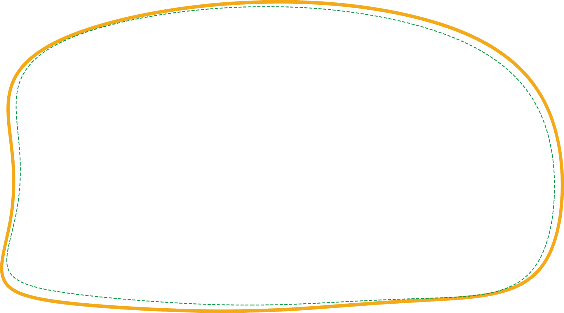 1. Nước có màu, có mùi có vị hay không? Làm sao để biết được điều đó?
3. Nước chảy như thế nào? Làm sao để biết được điều đó?
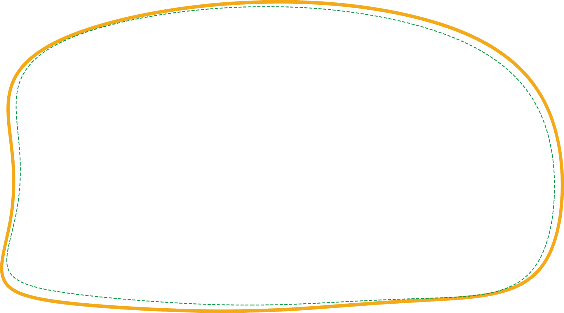 4. Nước có thể thấm qua hay không thấm qua các vật? Làm sao để biết được điều đó?
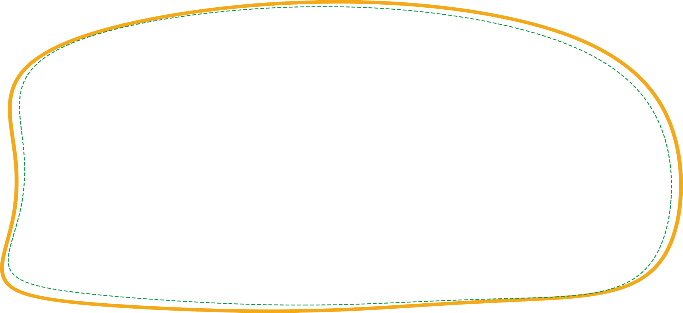 5. Nước có thể hòa tan hay không hòa tan các chất? Làm sao để biết được điều đó?
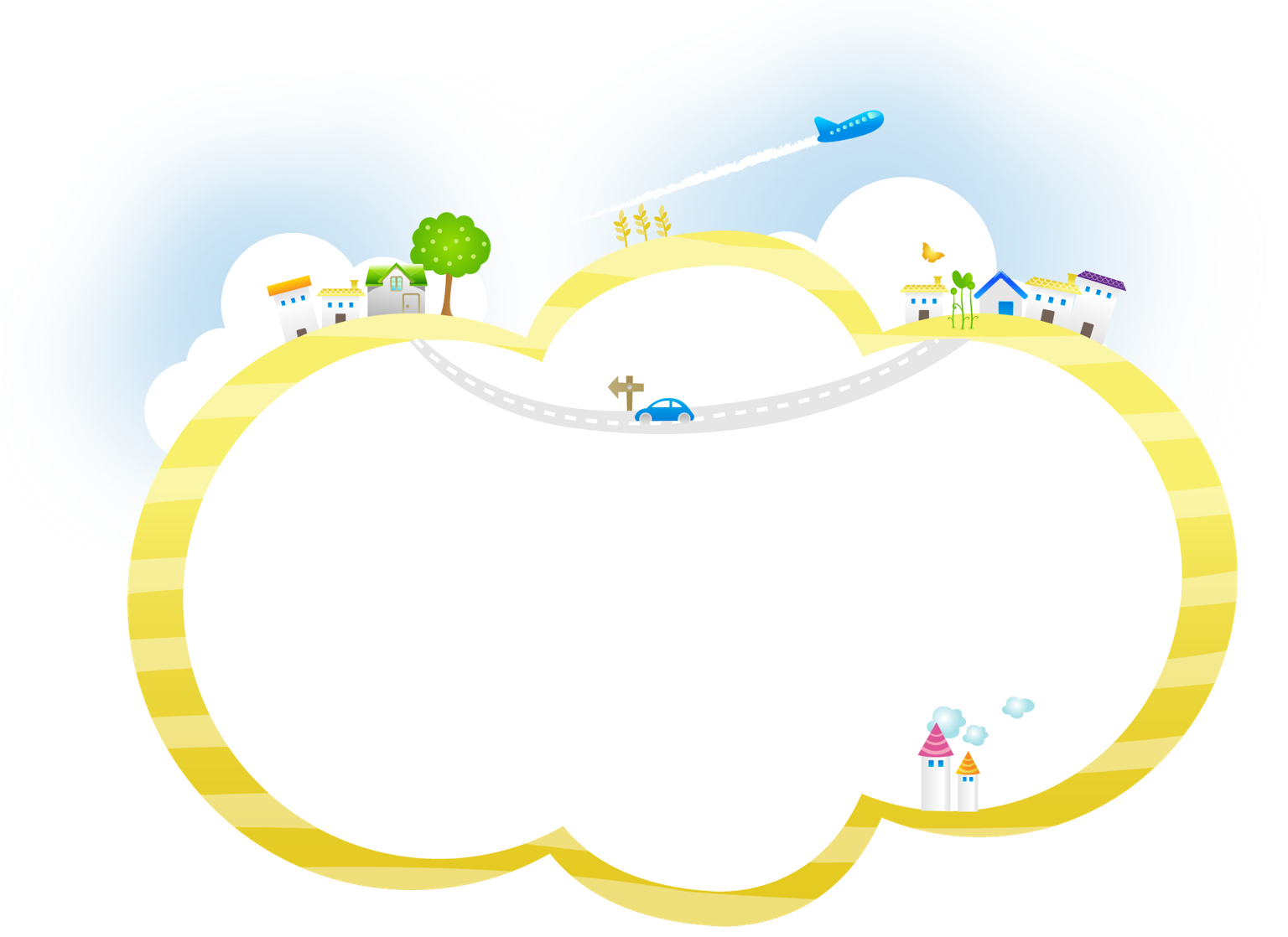 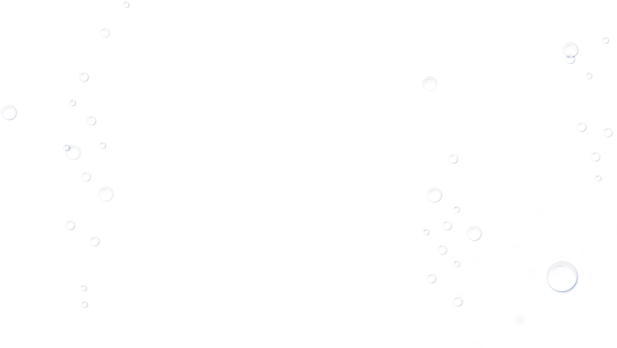 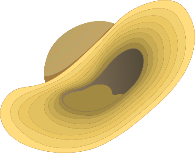 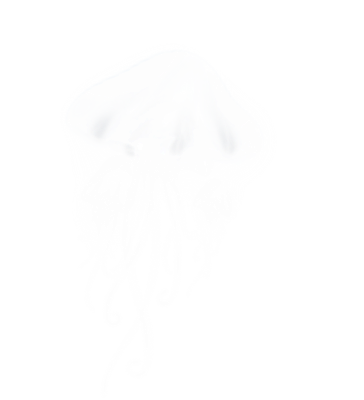 Khoa học
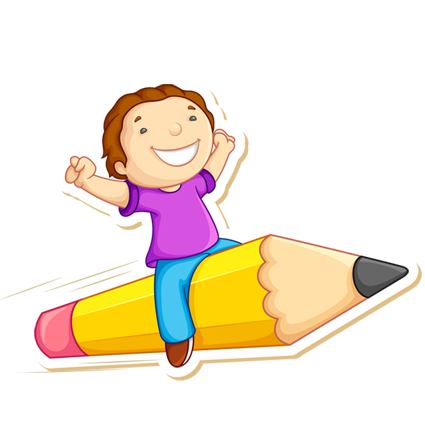 THÍ NGHIỆM 1
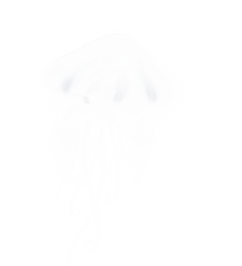 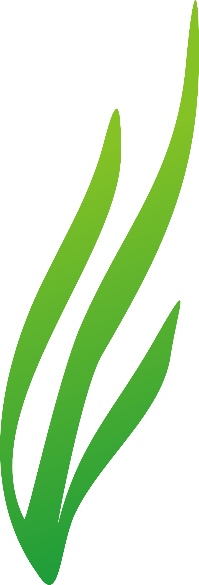 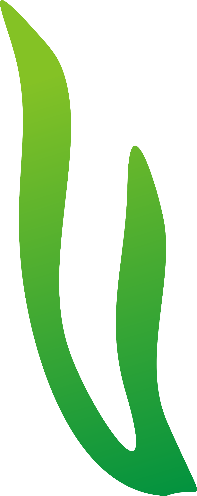 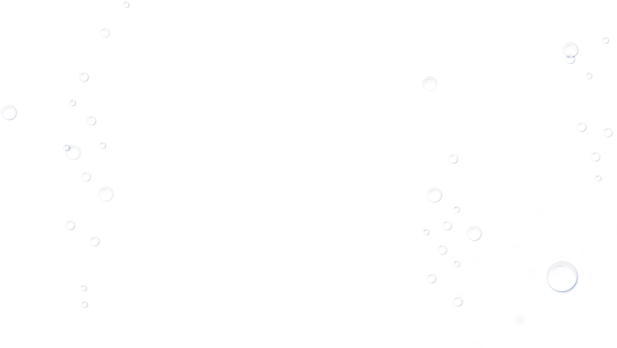 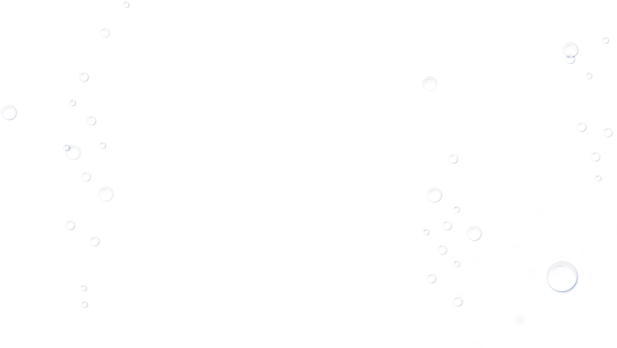 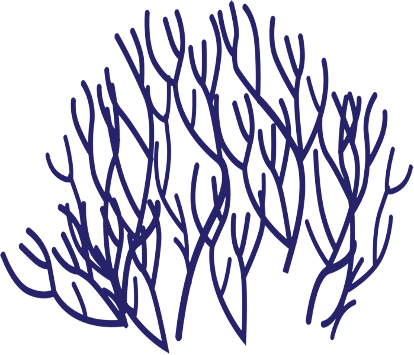 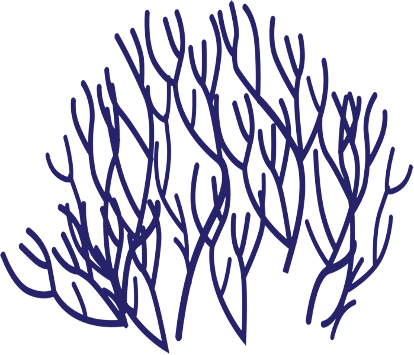 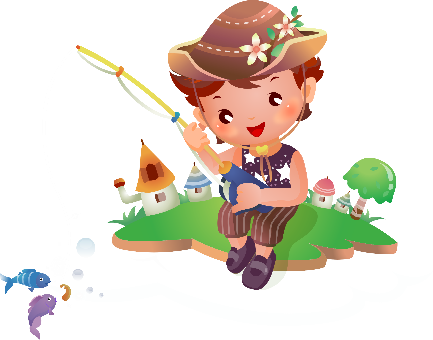 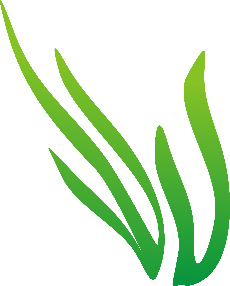 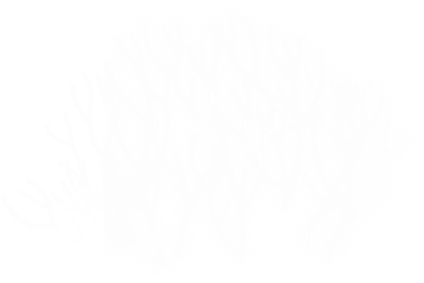 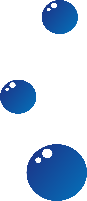 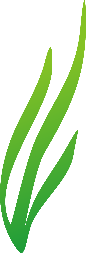 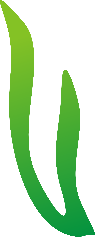 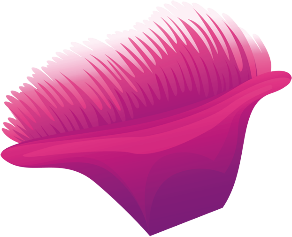 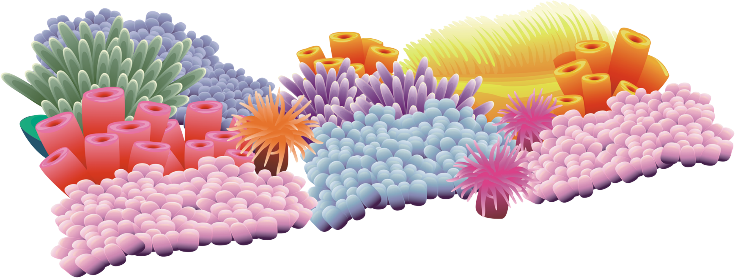 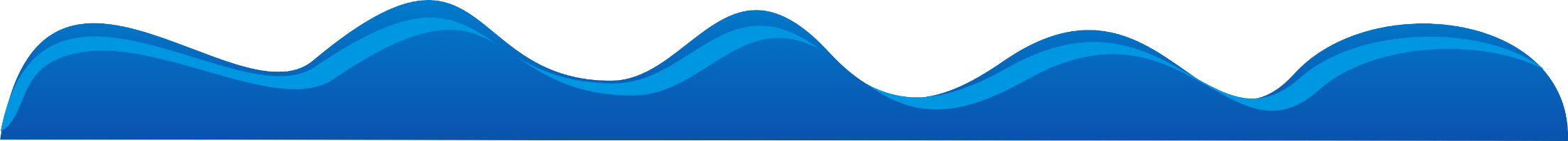 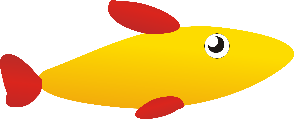 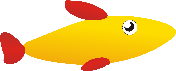 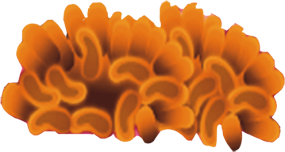 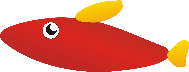 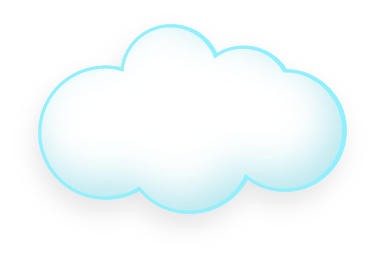 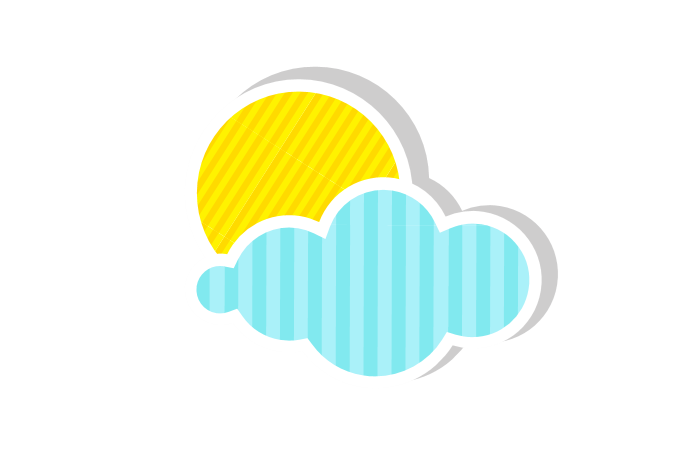 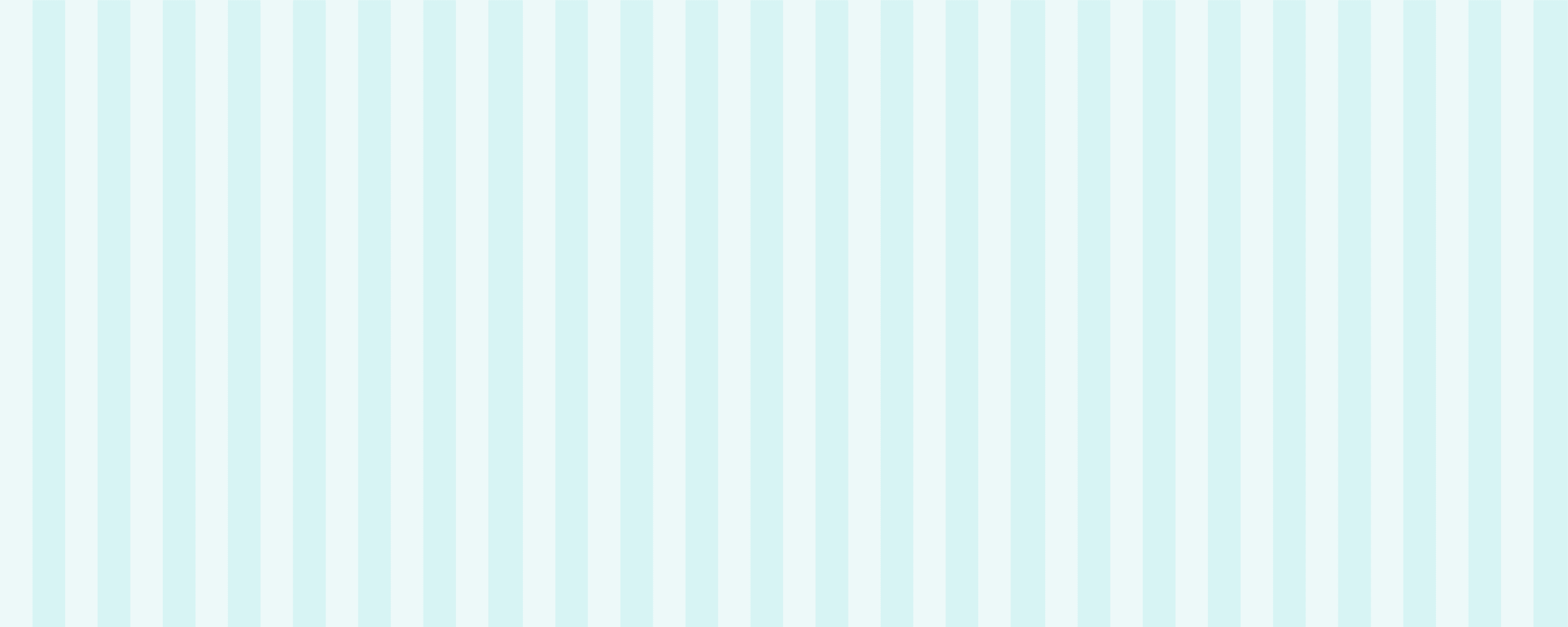 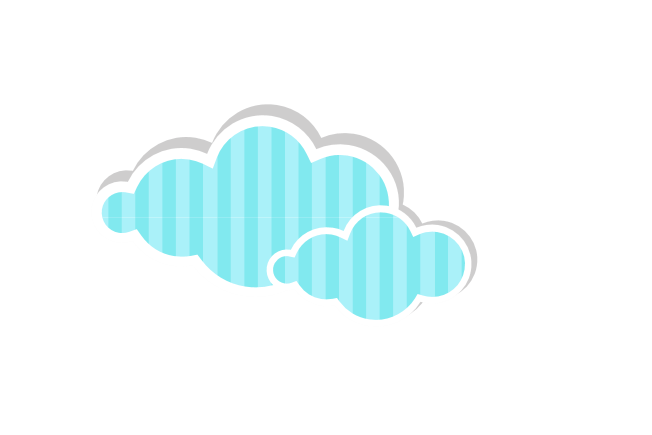 CHUẨN BỊ
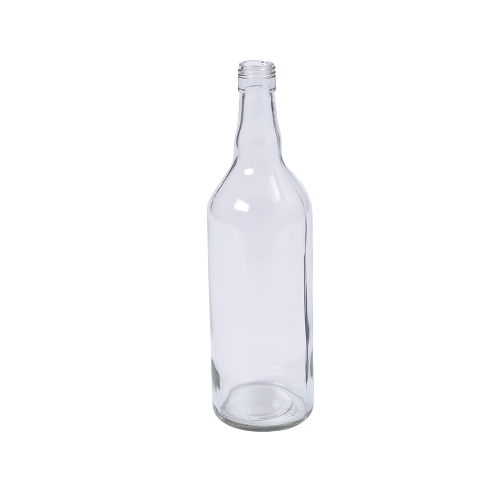 Đồ dùng thủy tinh không màu; nước sạch
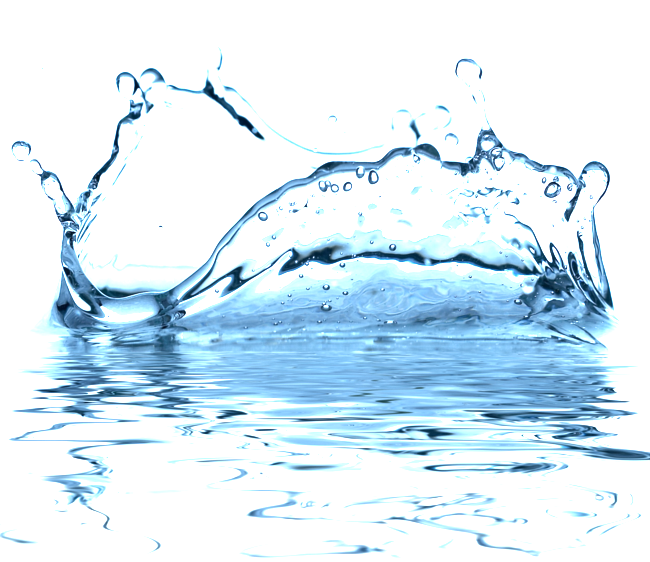 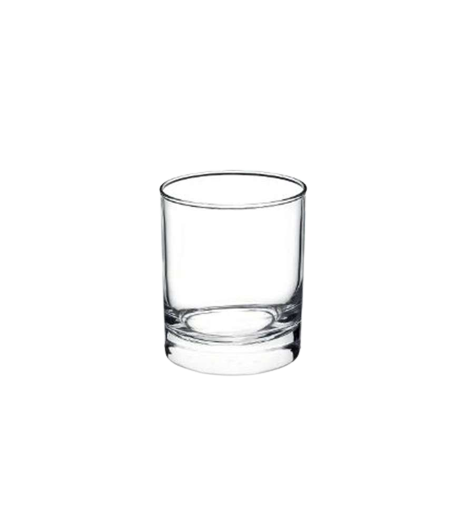 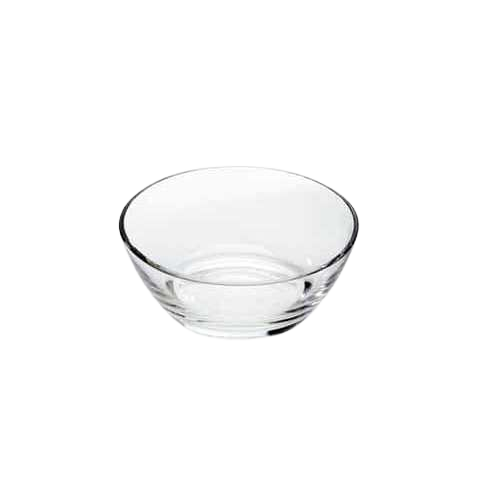 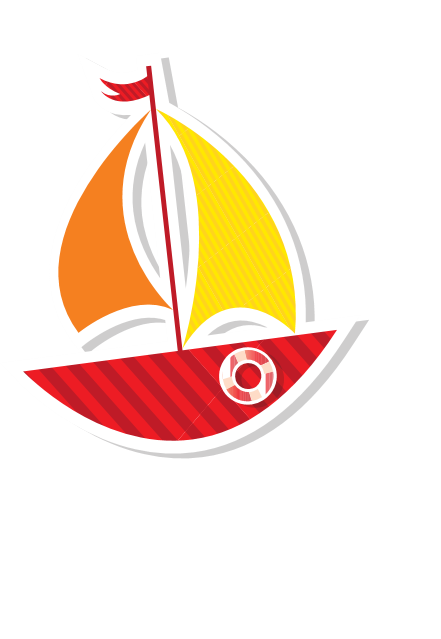 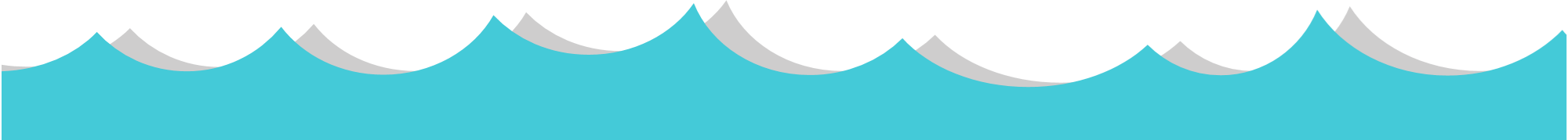 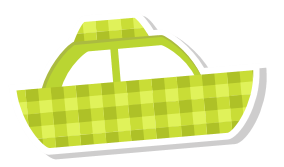 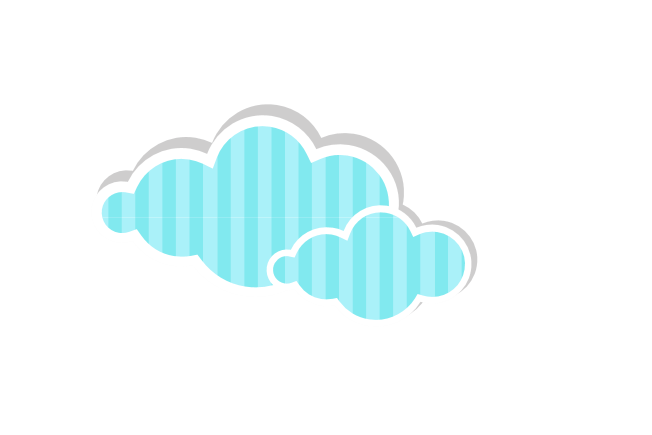 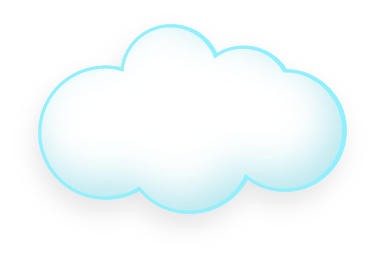 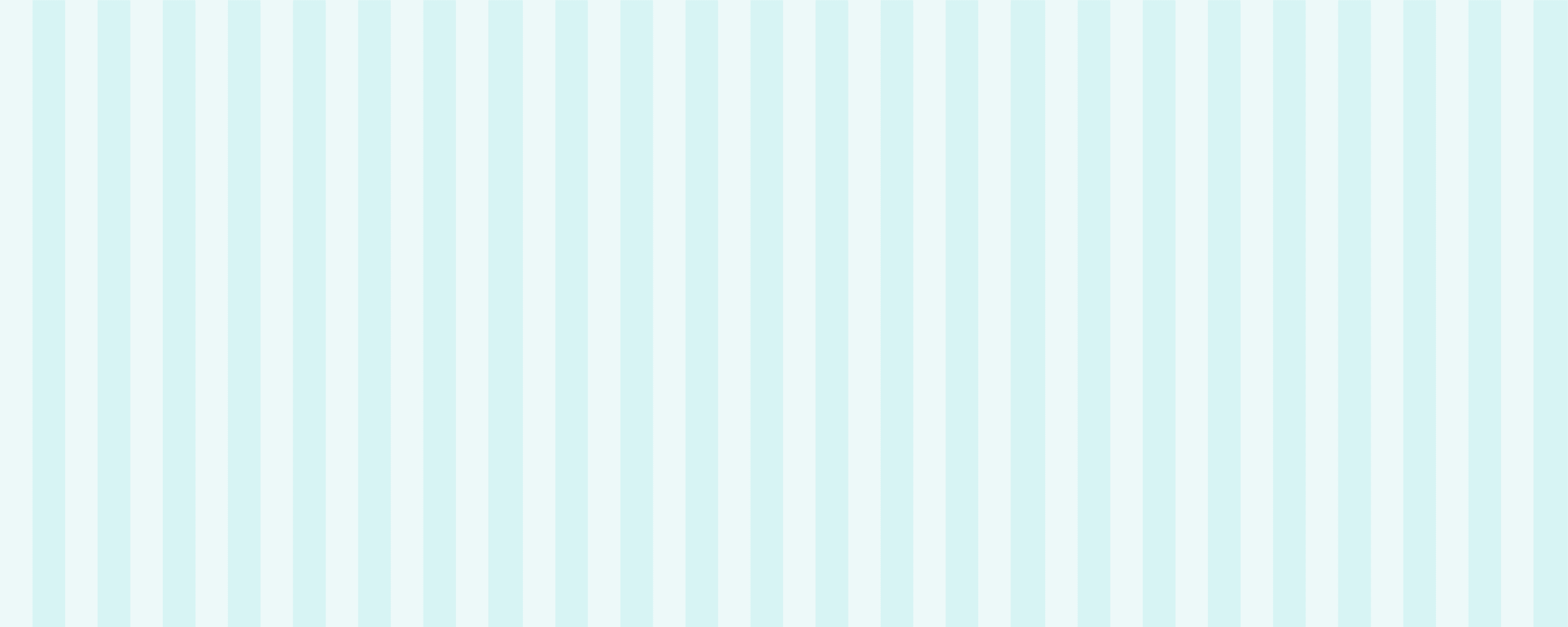 TIẾN HÀNH
Rót nước vào cốc, bát và chai như hình 1.
 Hãy quan sát, ngửi, nếm; cho biết màu sắc, mùi, vị và hình dạng của nước.
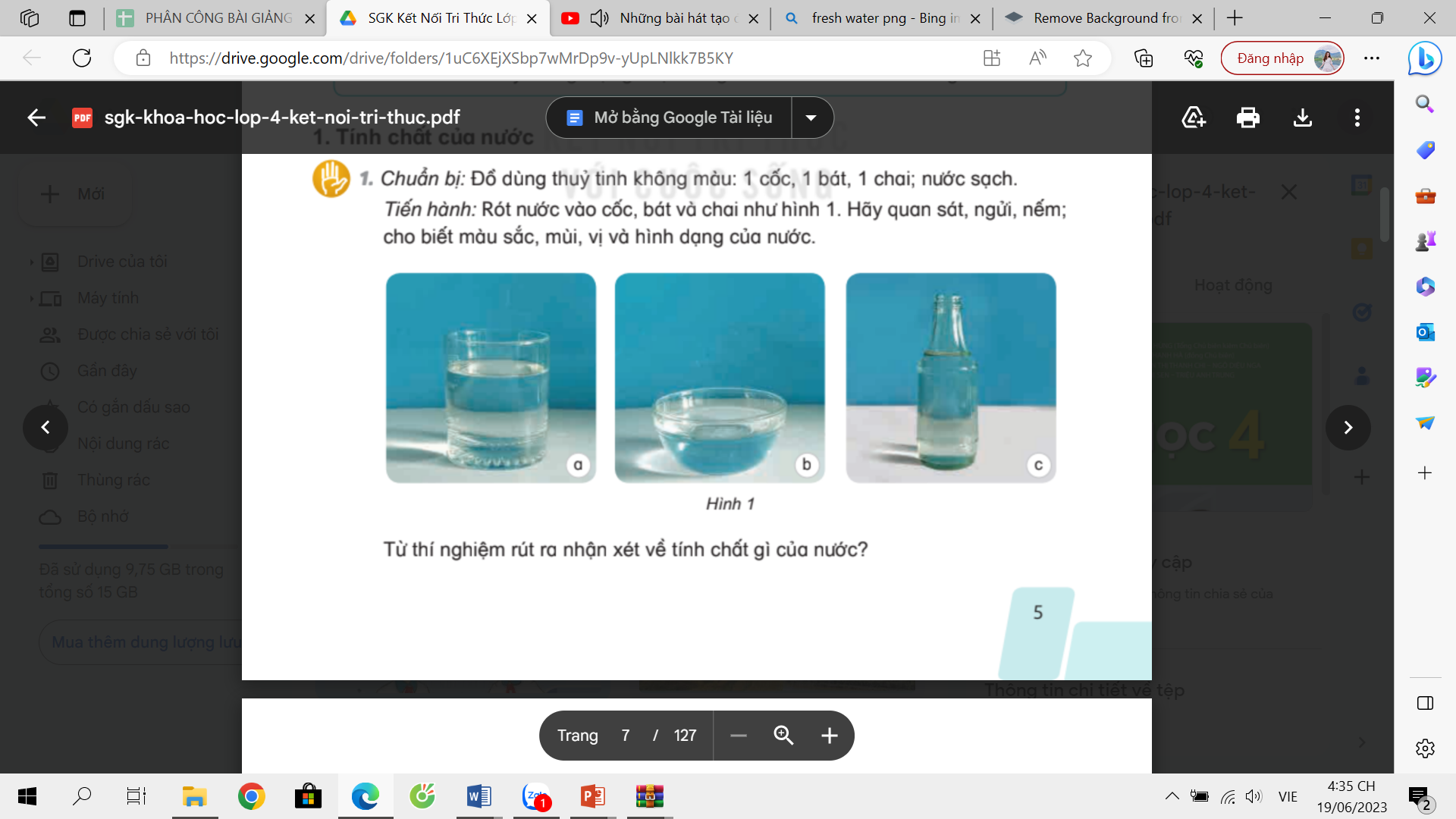 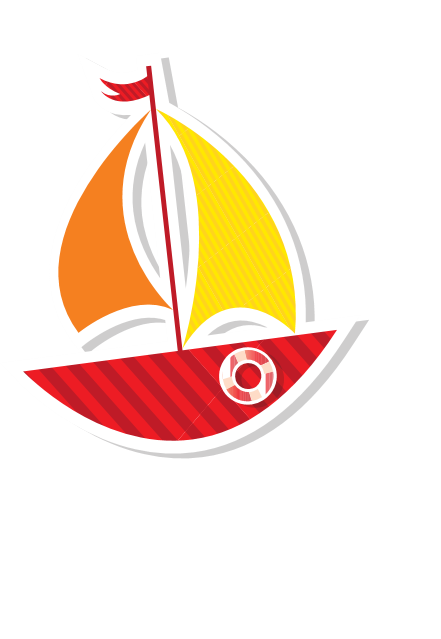 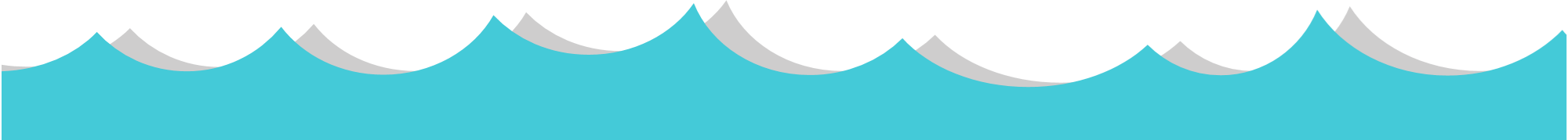 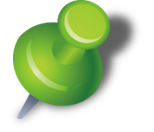 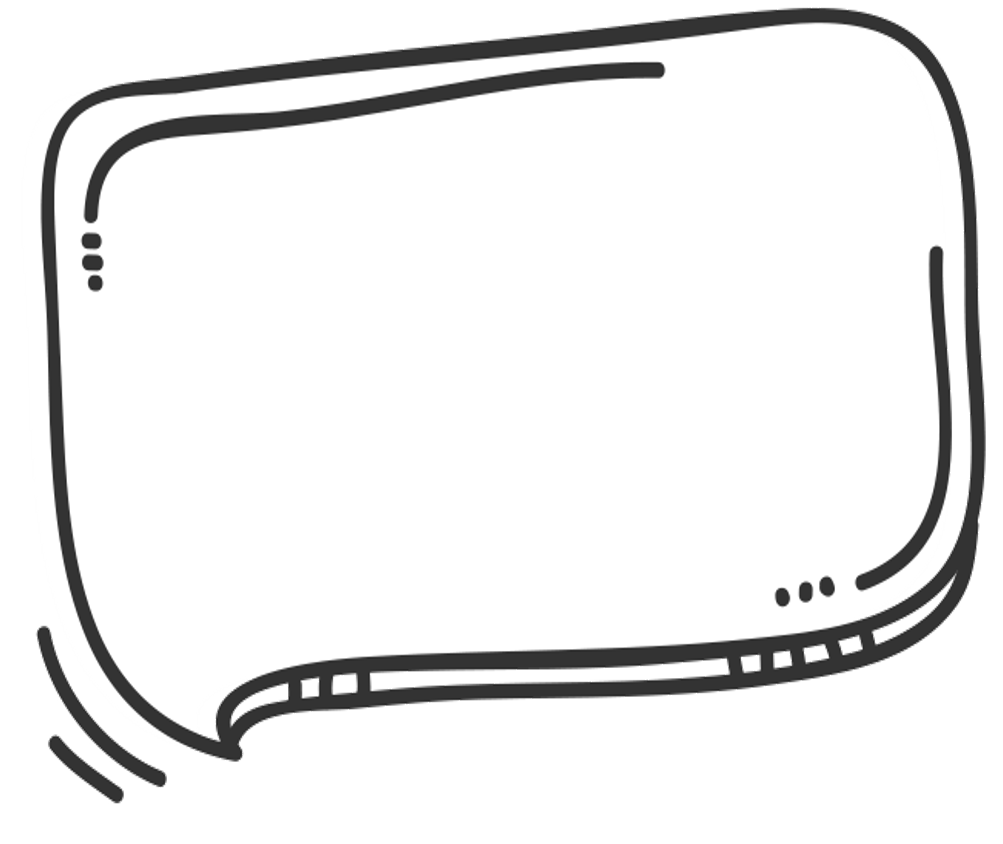 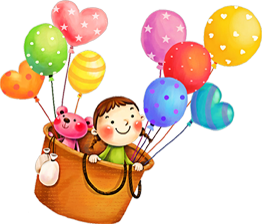 TÌM HIỂU VỀ MÀU SẮC, MÙI VỊ CỦA NƯỚC
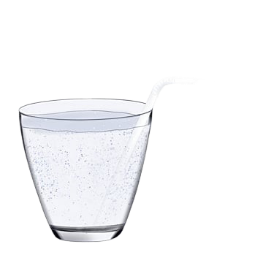 Các giác quan cần 
sử dụng để quan sát
NƯỚC
Trong suốt, không màu
1. Mắt – nhìn
Không mùi
2. Mũi – ngửi
Không vị
3. Lưỡi – nếm
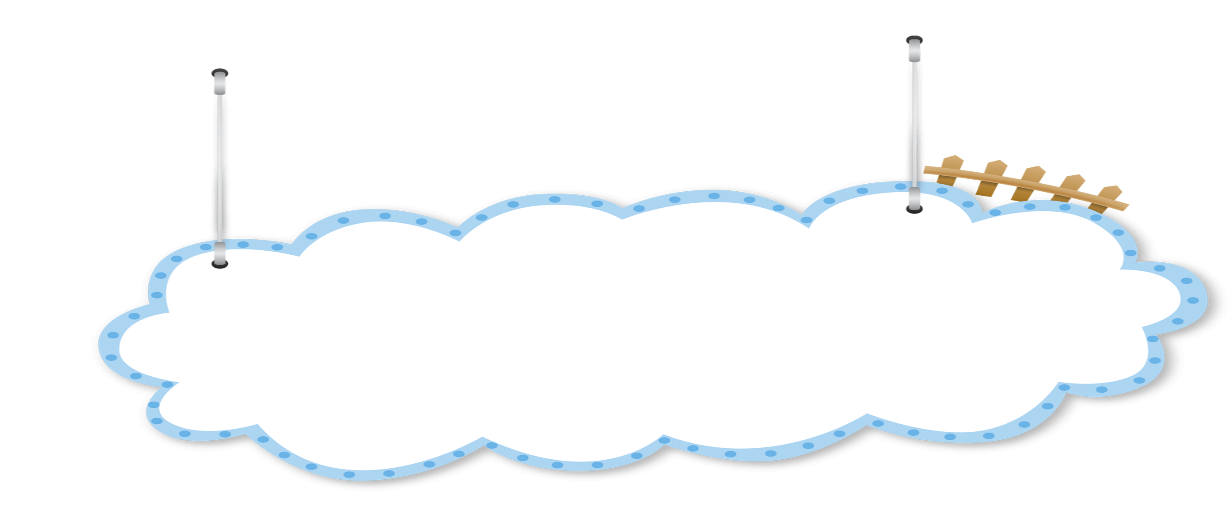 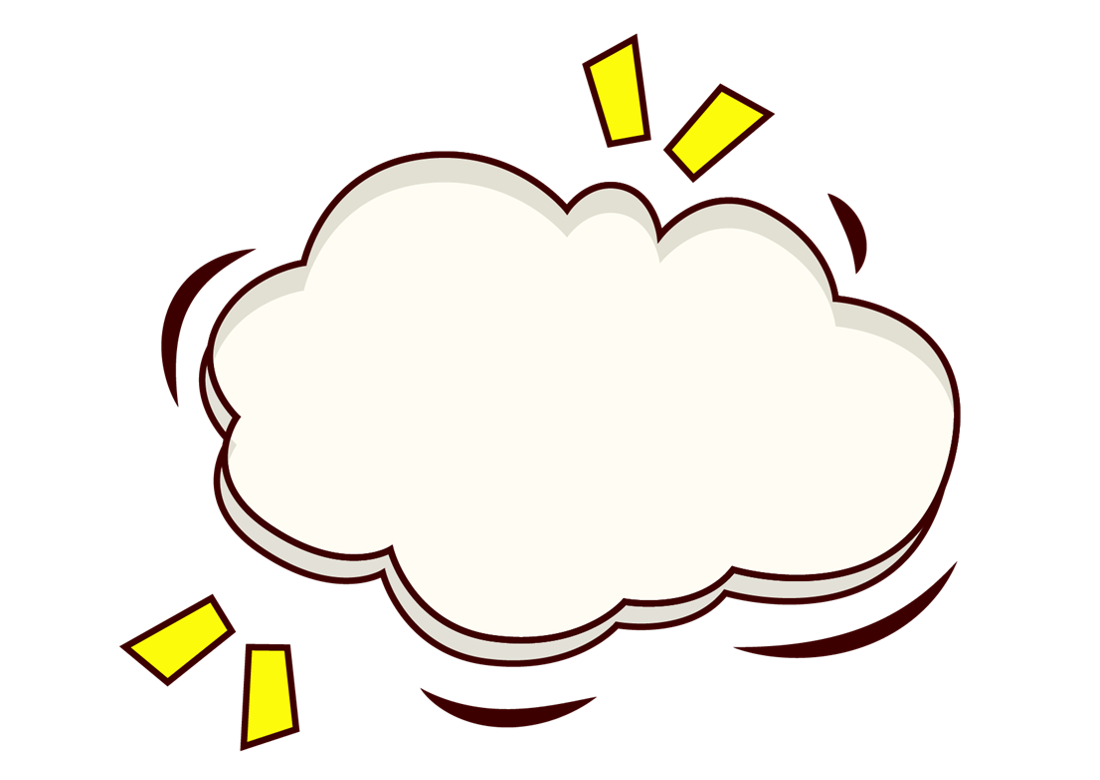 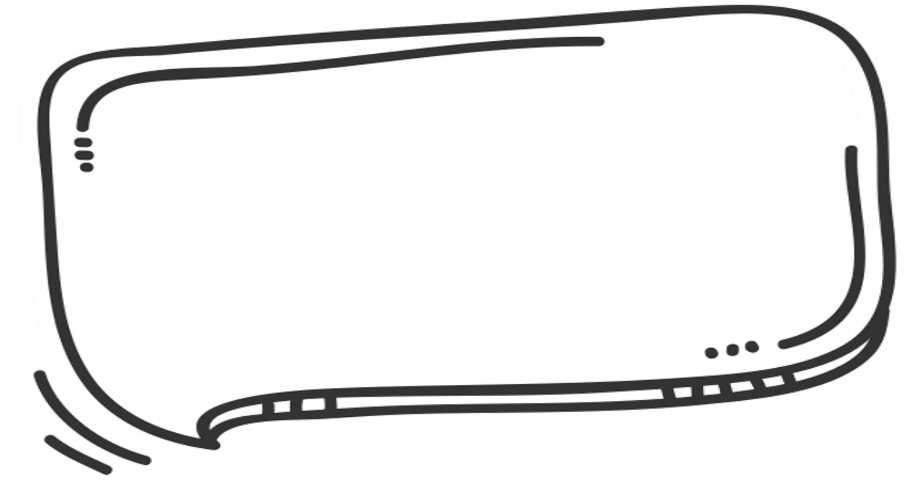 Nước có hình dạng 
nhất định hay không?
Nước không có hình dạng nhất định
TÌM HIỂU VỀ HÌNH DẠNG CỦA NƯỚC
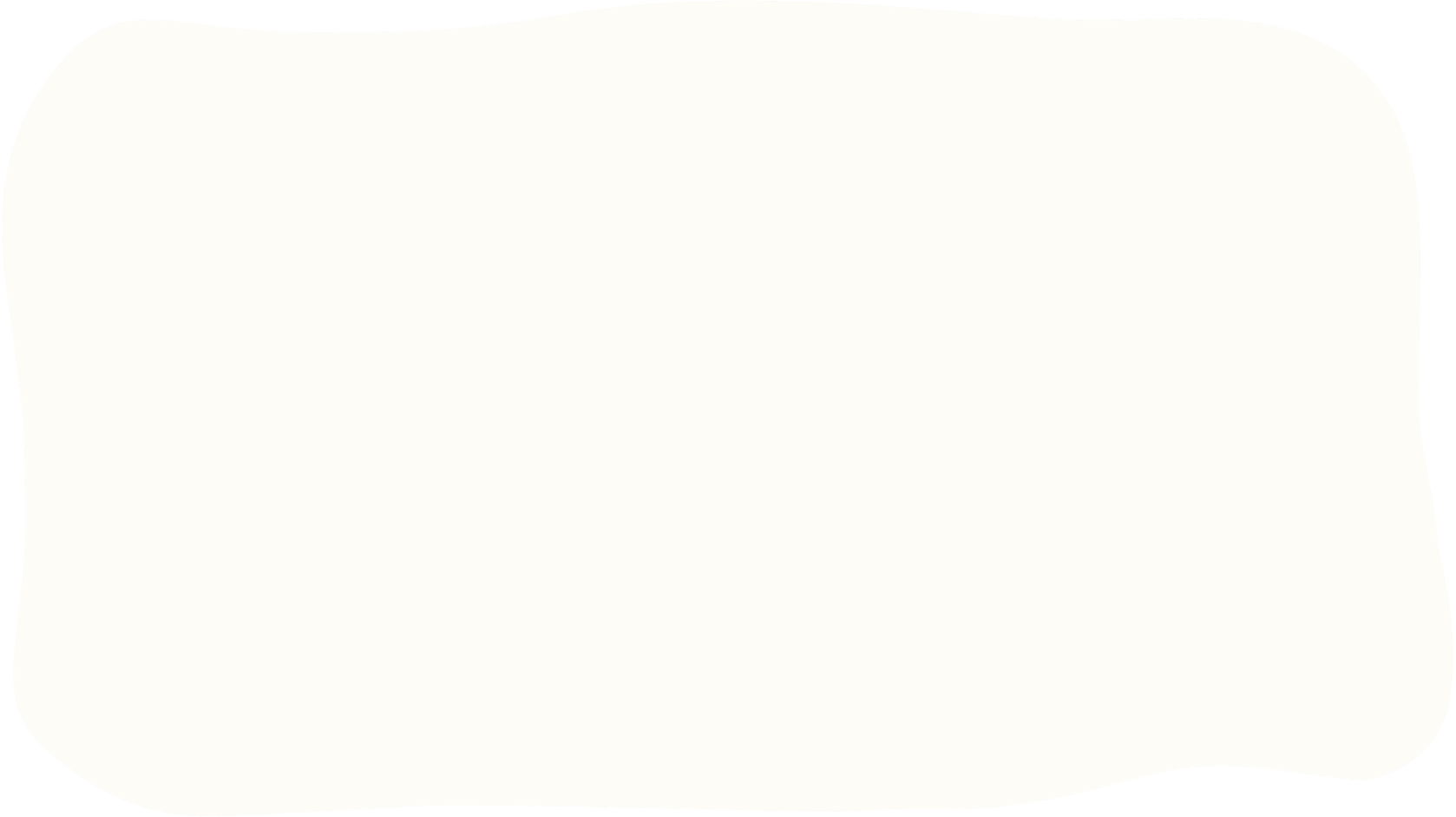 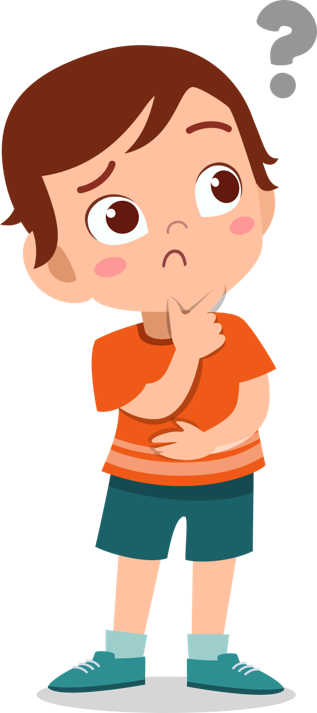 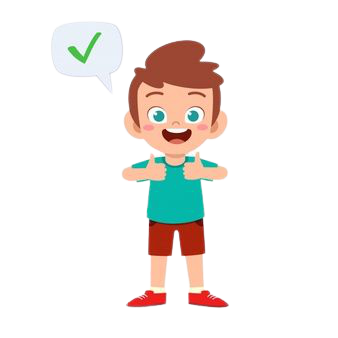 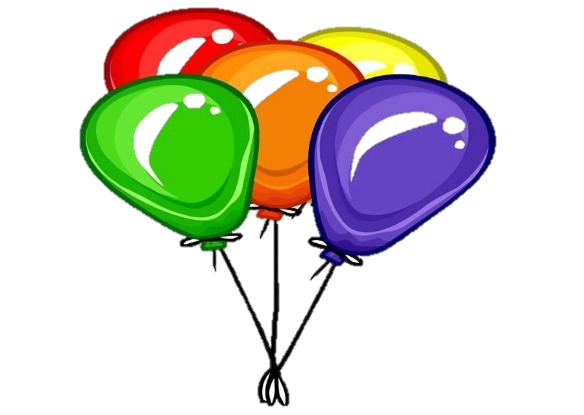 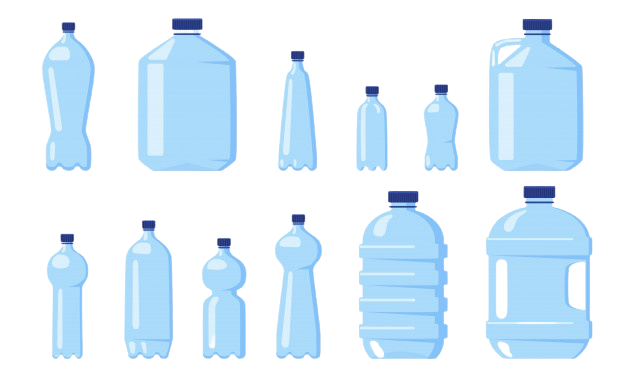 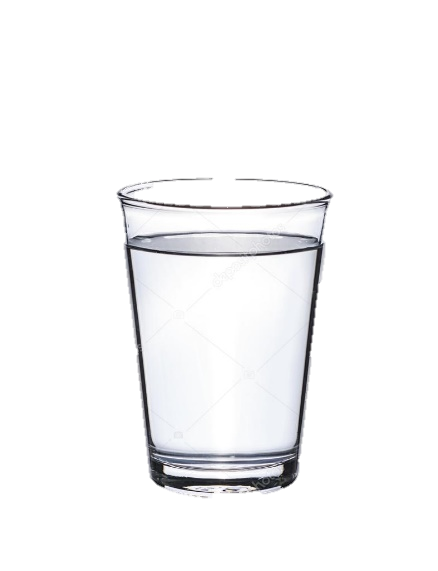 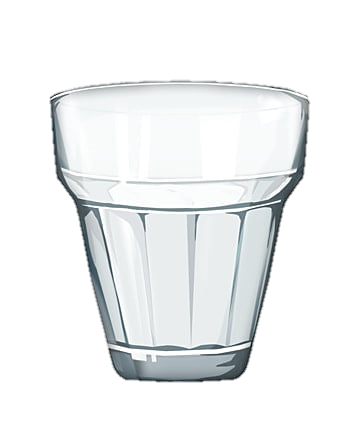 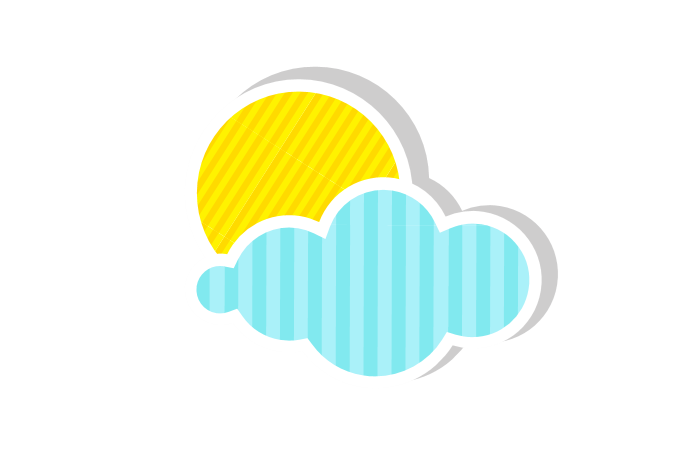 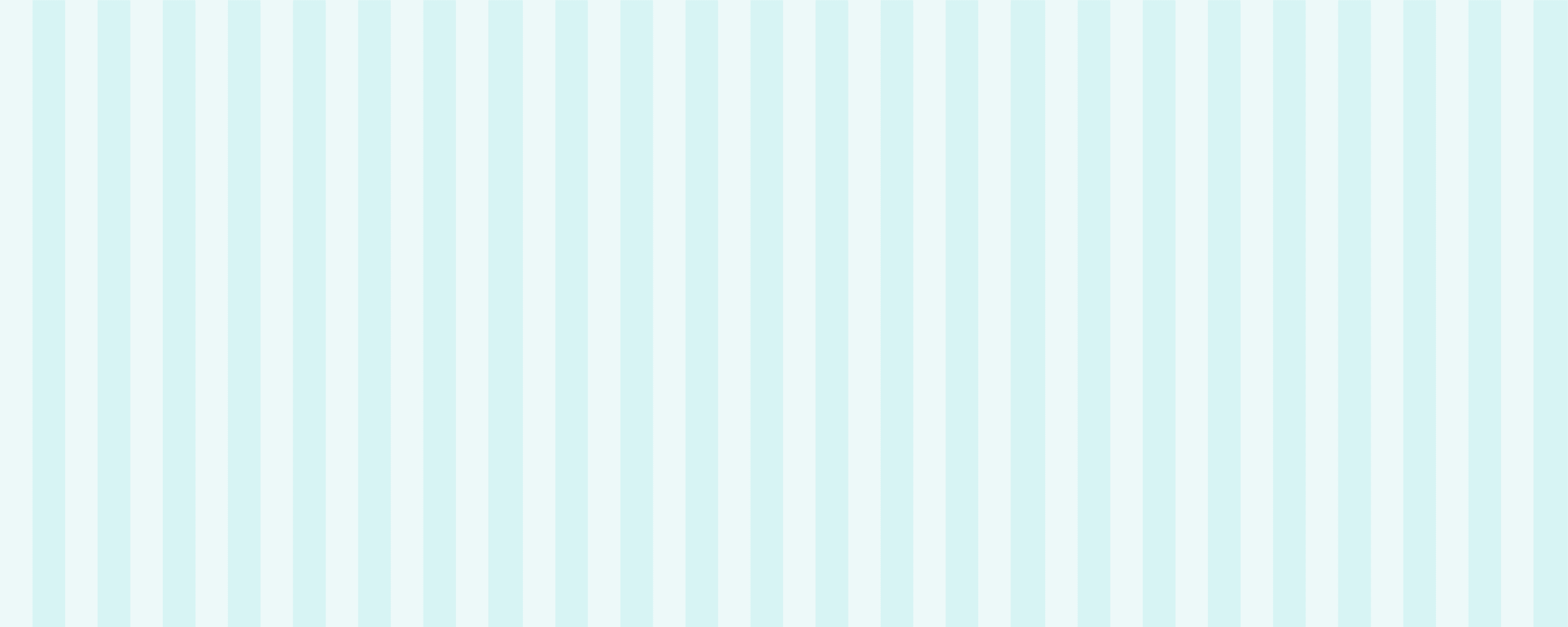 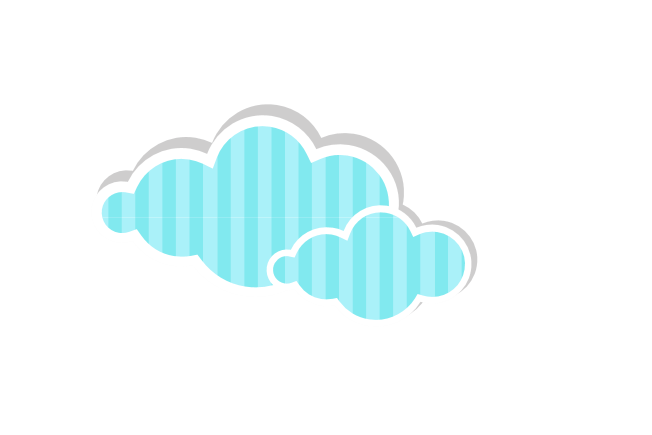 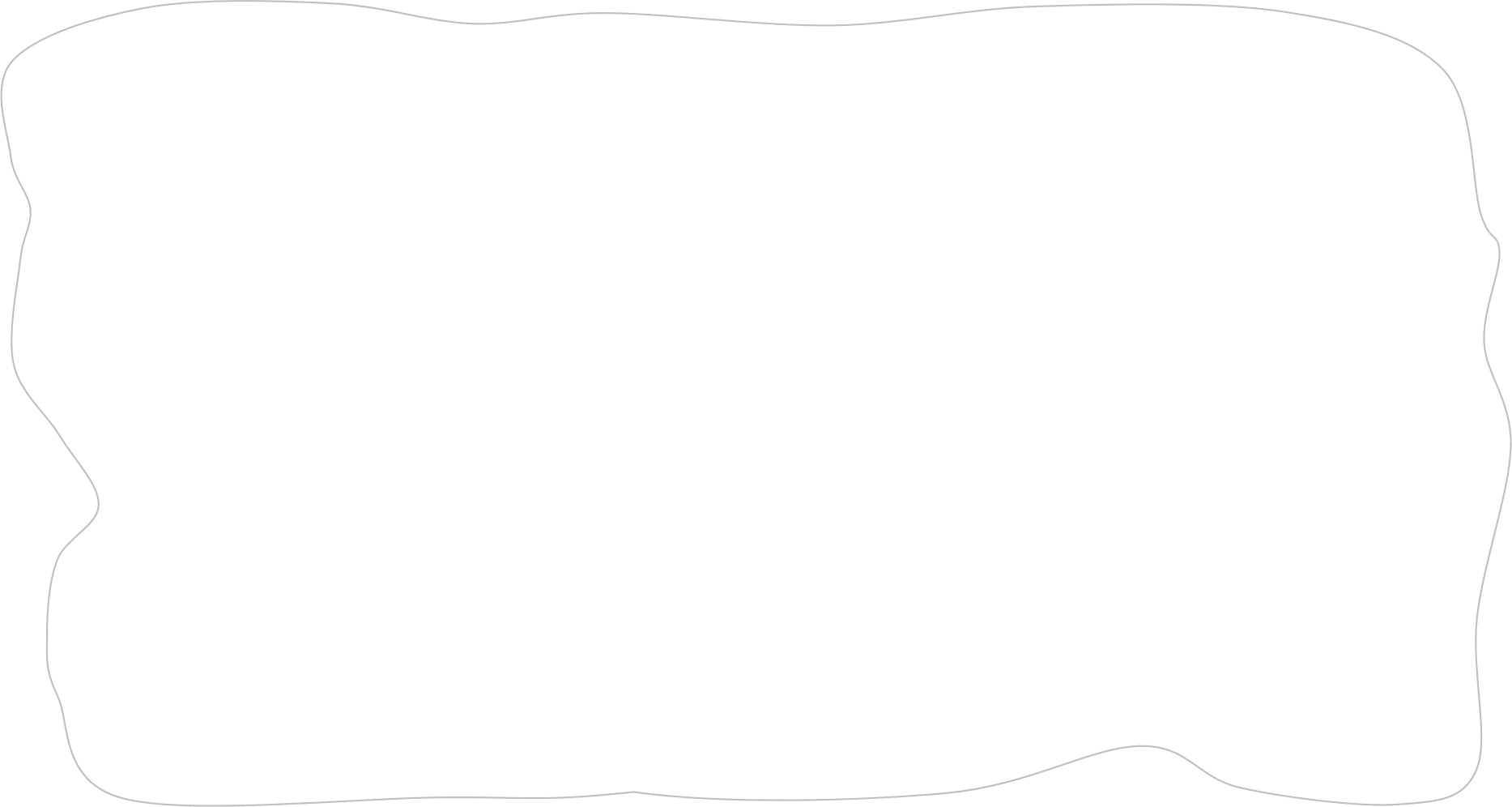 Nước là chất lỏng trong suốt, không màu, không mùi, không vị, không có hình dạng nhất định.
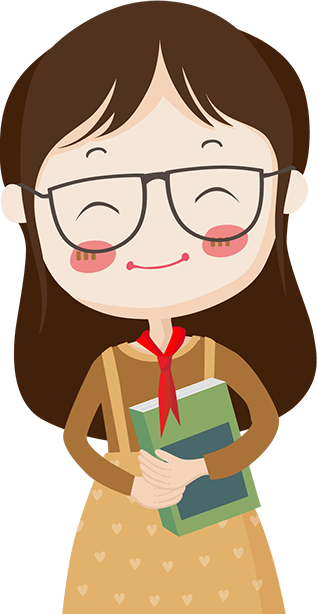 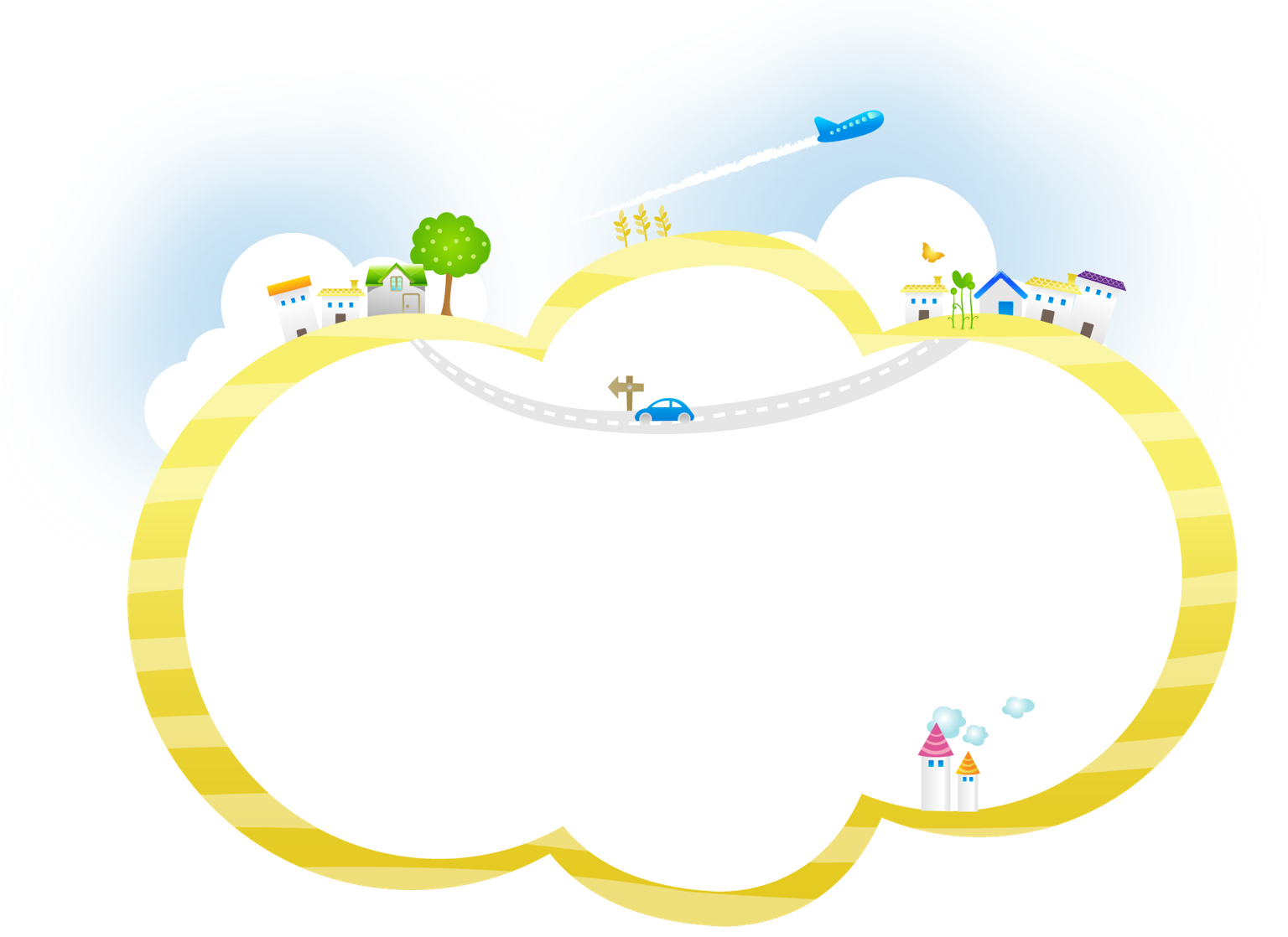 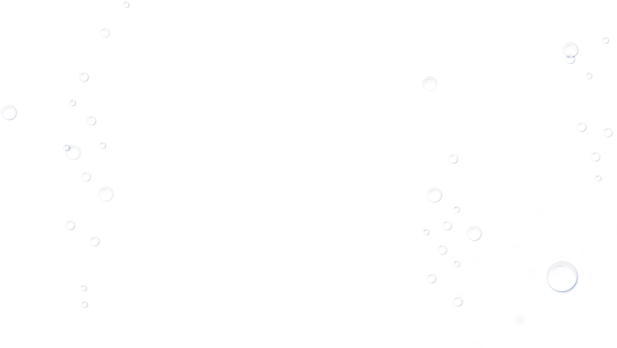 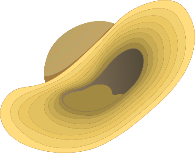 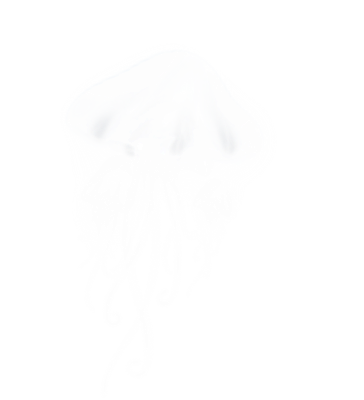 Khoa học
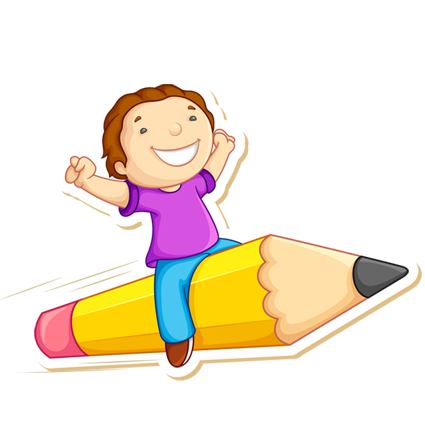 THÍ NGHIỆM 2
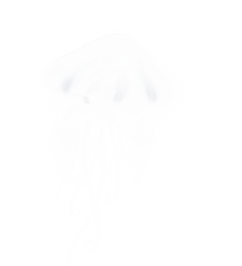 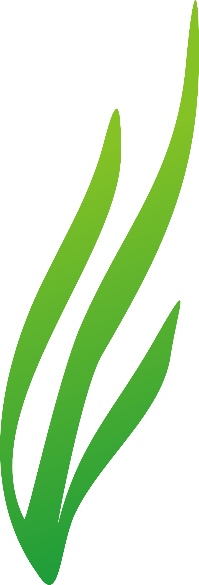 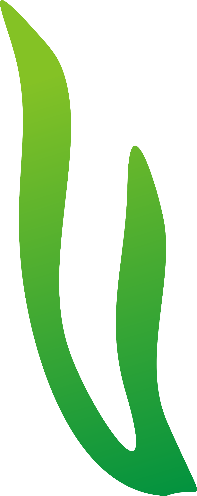 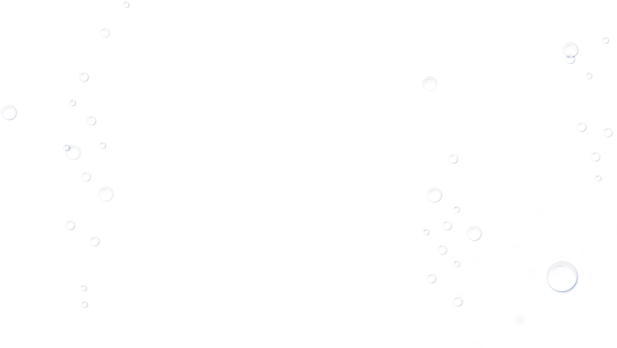 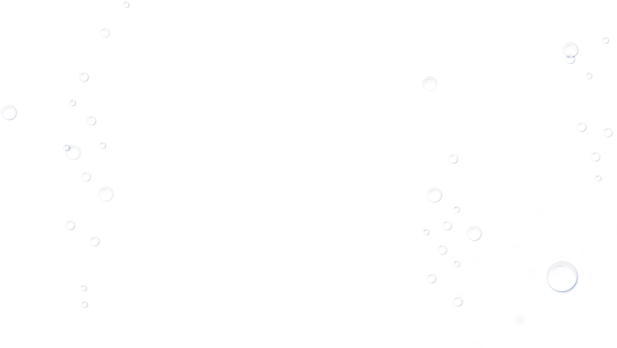 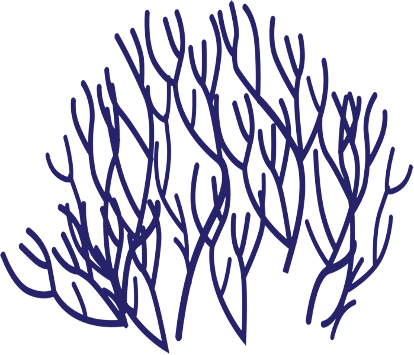 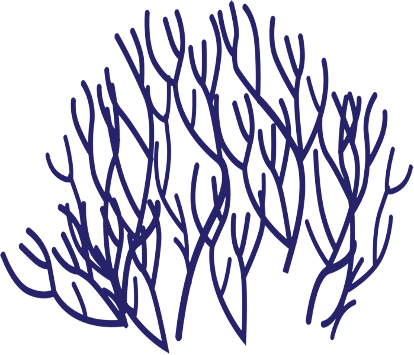 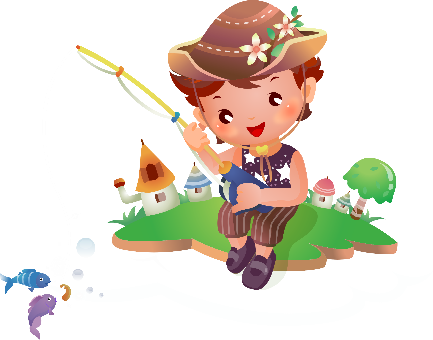 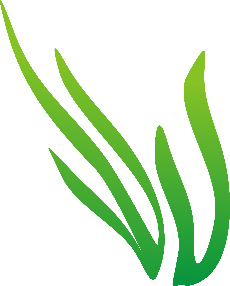 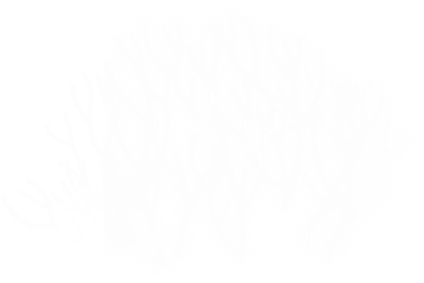 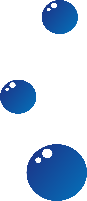 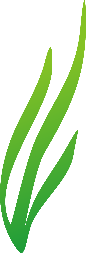 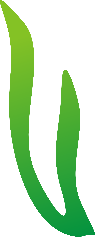 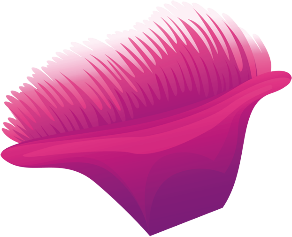 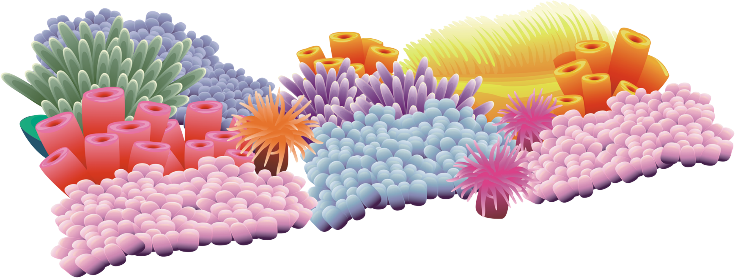 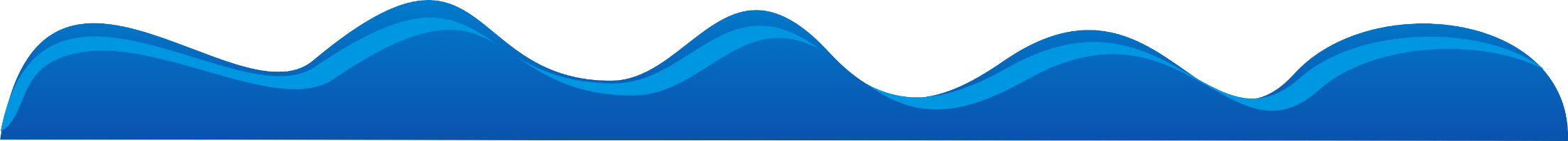 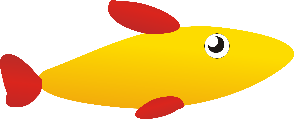 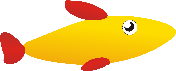 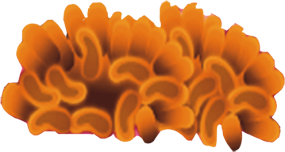 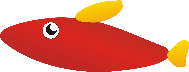 TÌM HIỂU VỀ HƯỚNG CHẢY CỦA NƯỚC
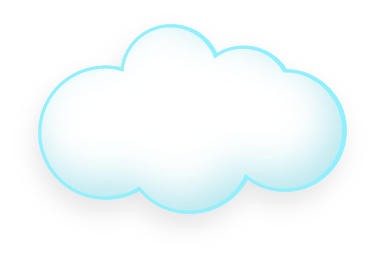 Thí nghiệm:
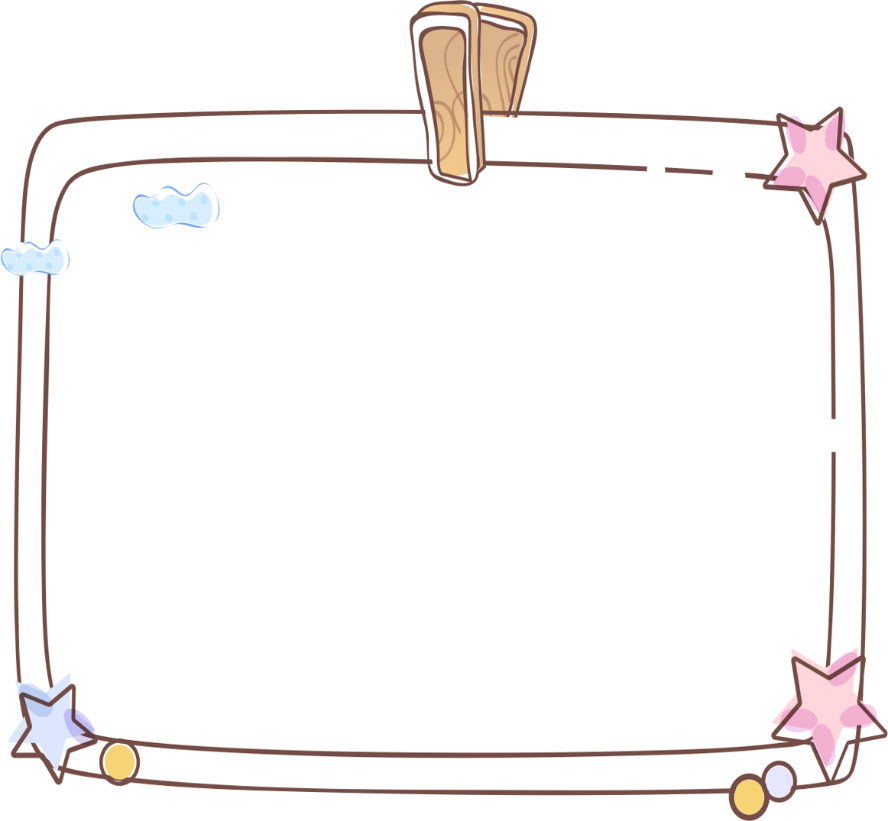 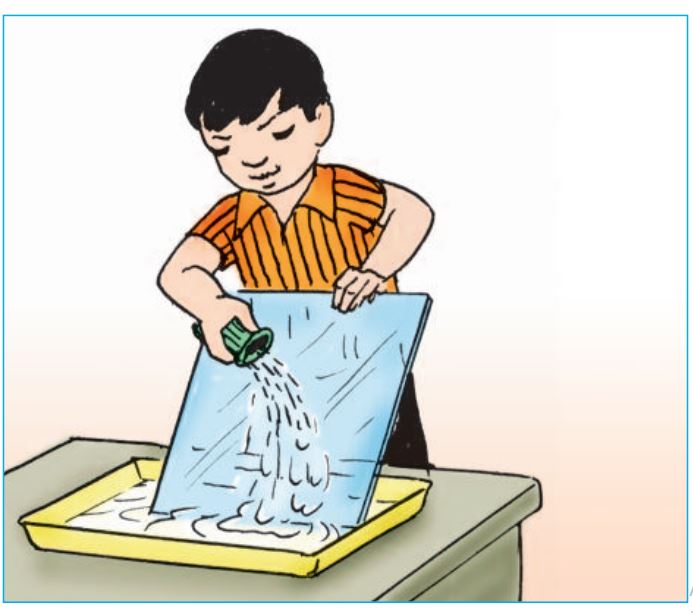 Chuẩn bị: 
1 tấm gỗ, 1 khay nhựa, 1 cốc nước
TÌM HIỂU VỀ HƯỚNG CHẢY CỦA NƯỚC
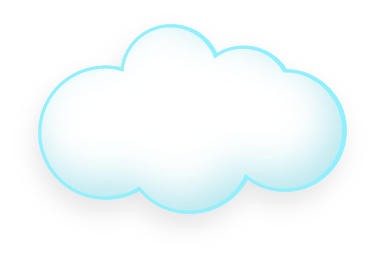 Thí nghiệm:
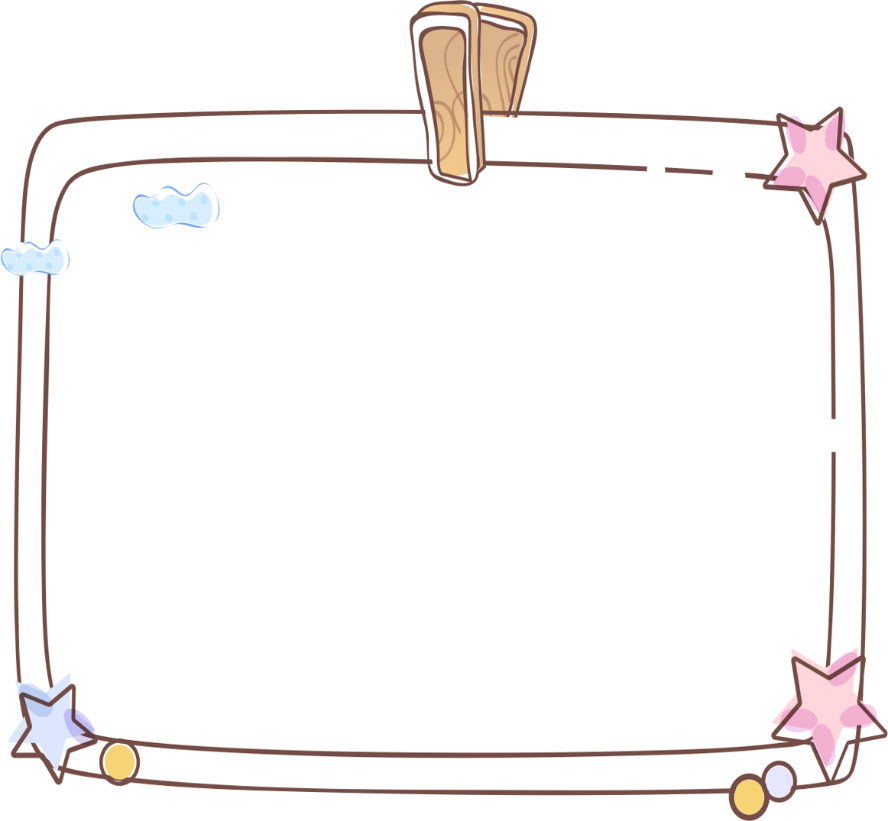 1. Mô tả thí nghiệm
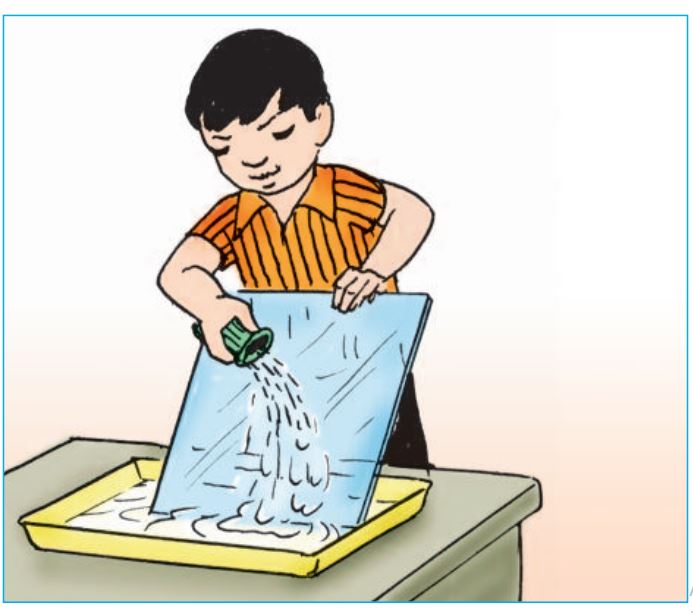 Đổ từ từ nước lên mặt tấm gỗ đặt nằm nghiêng trên khay như hình 2.
TÌM HIỂU VỀ HƯỚNG CHẢY CỦA NƯỚC
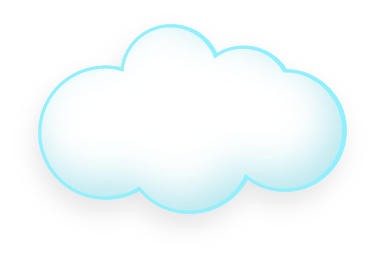 Thí nghiệm:
Nước chảy như thế nào?
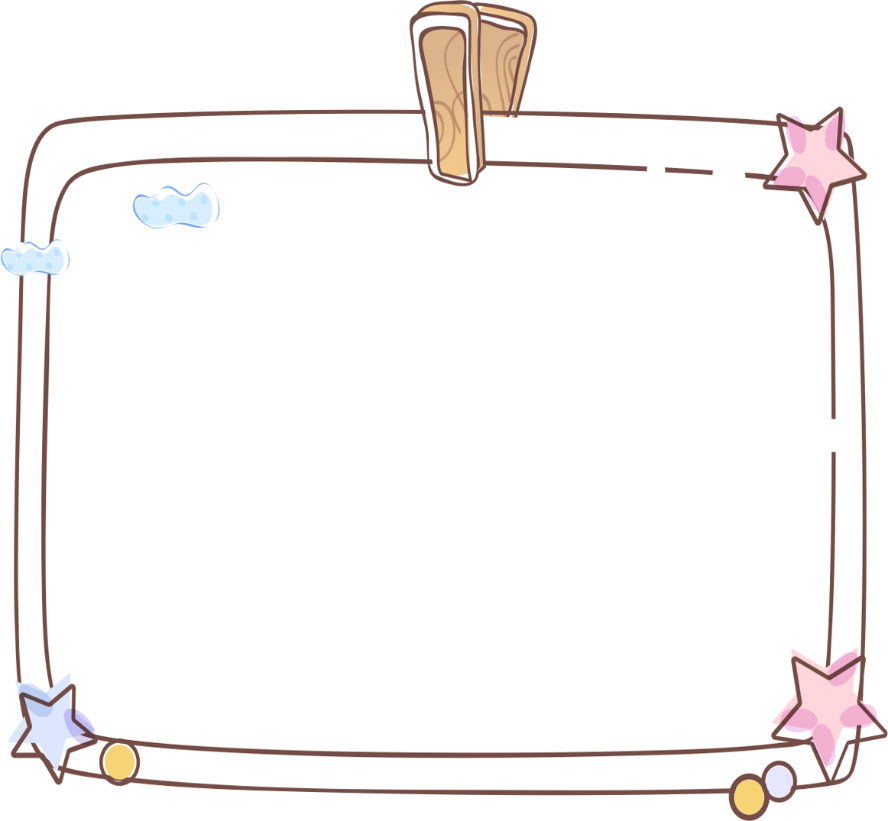 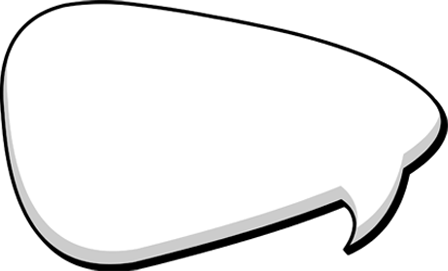 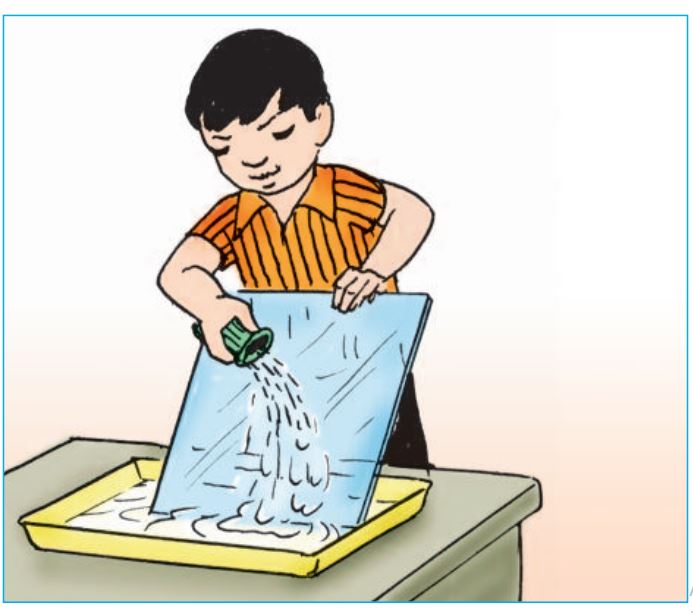 Nước chảy từ trên xuống và lan ra khắp mọi phía
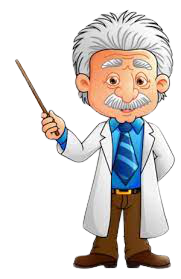 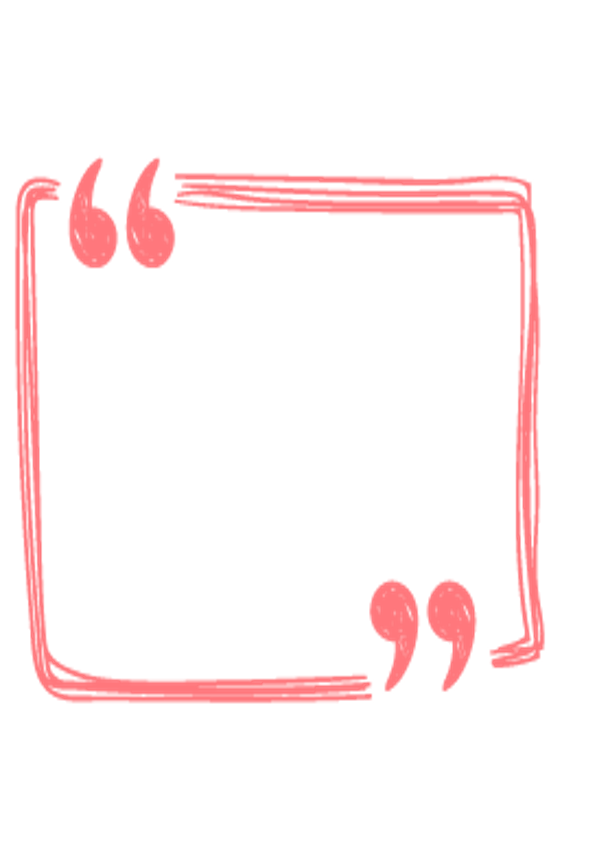 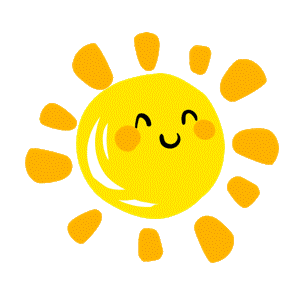 Vận dụng
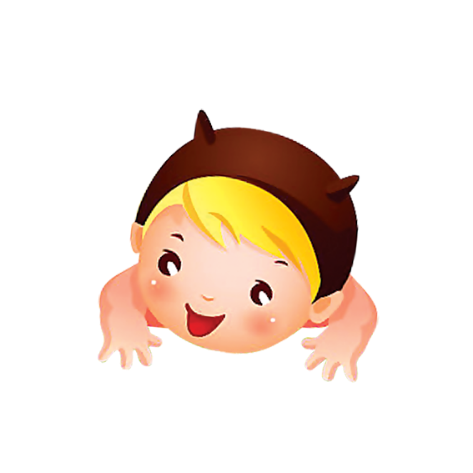 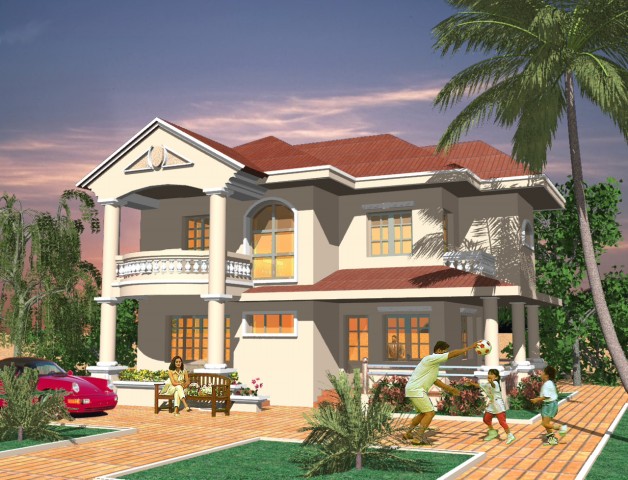 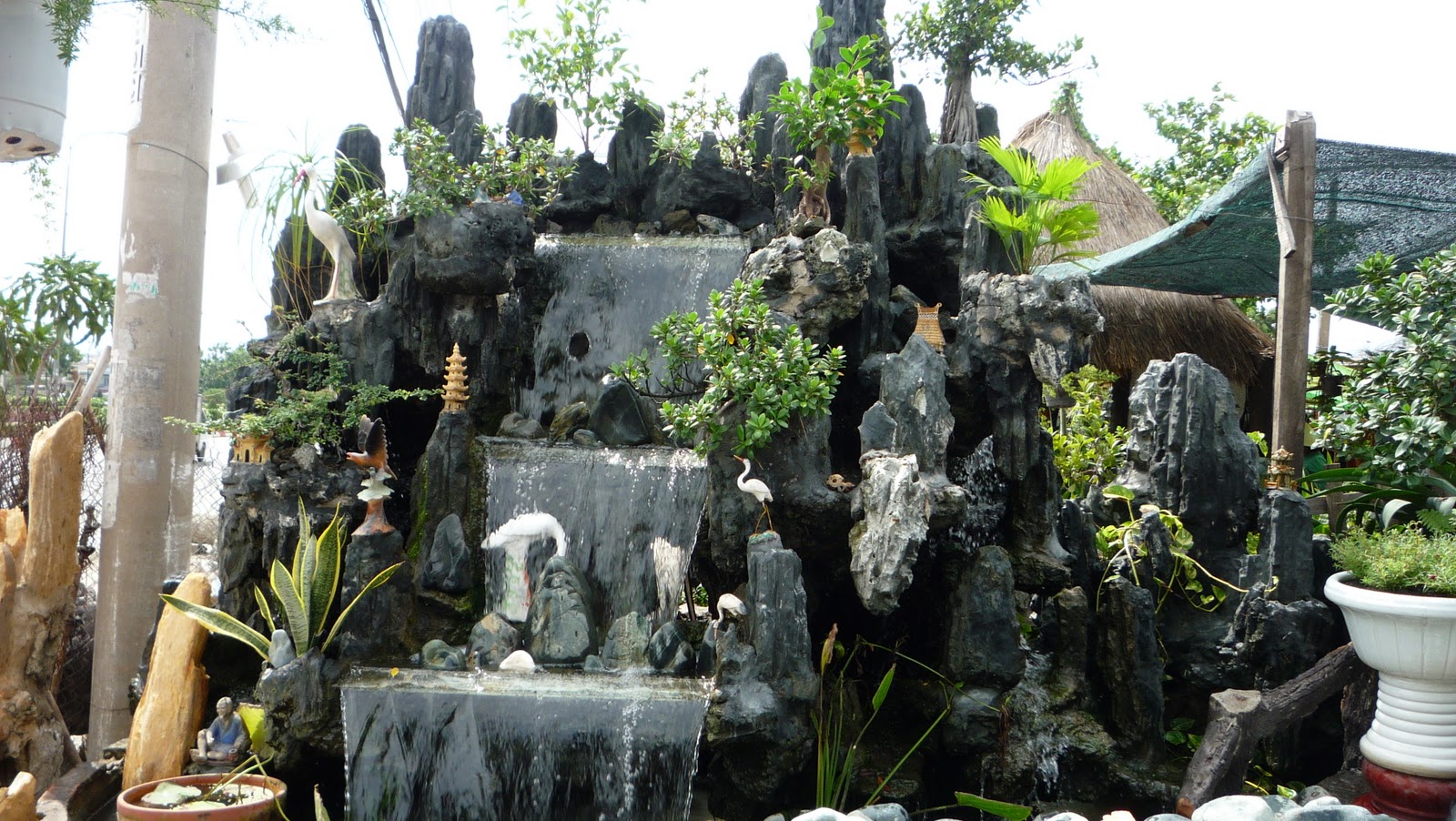 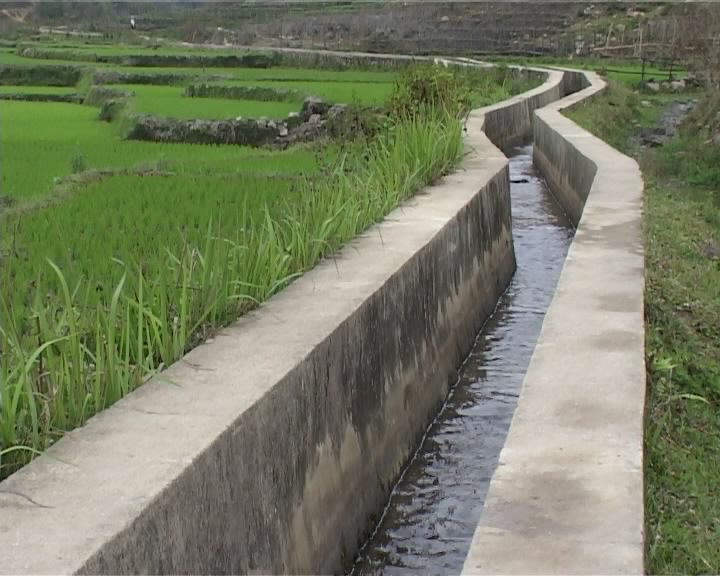 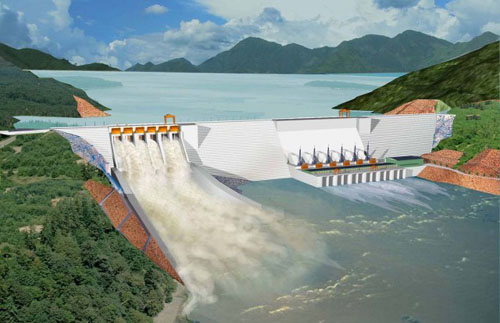 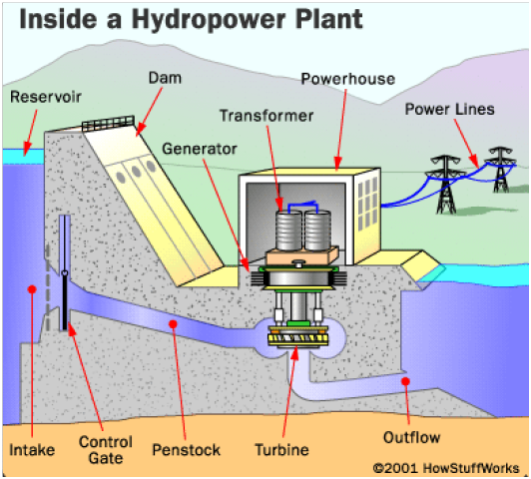 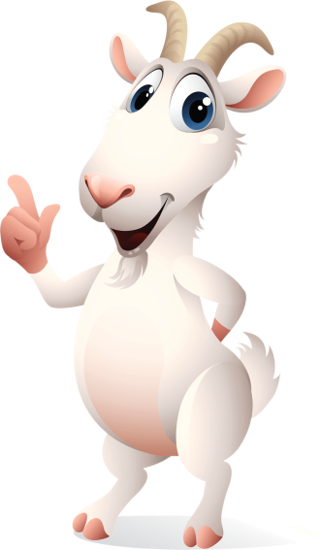 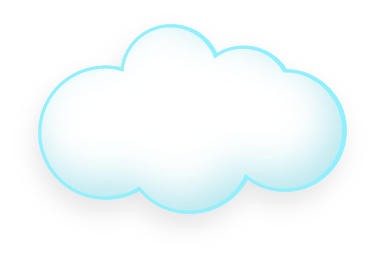 Nhà máy 
thuỷ điện
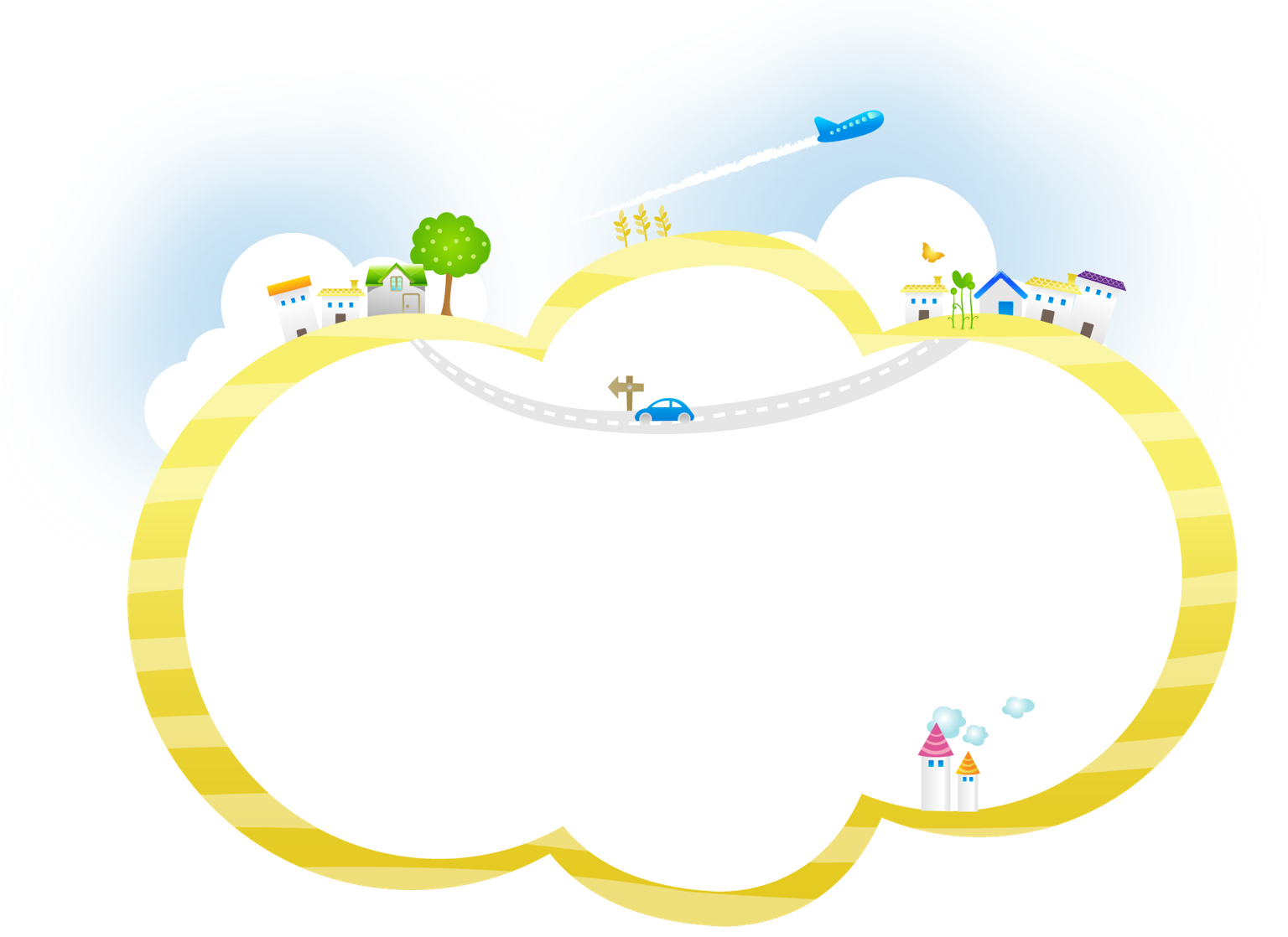 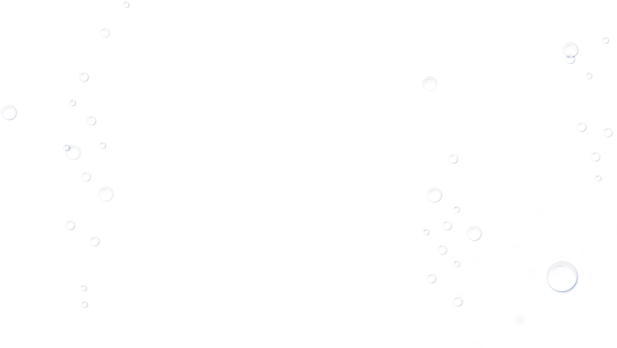 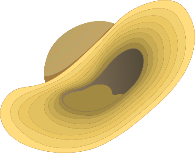 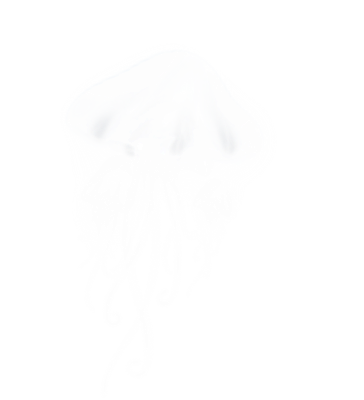 Khoa học
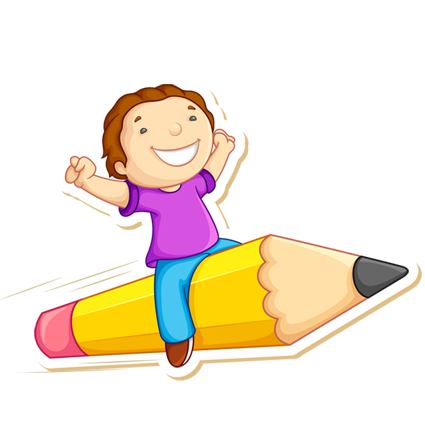 THÍ NGHIỆM 3
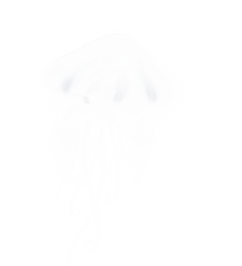 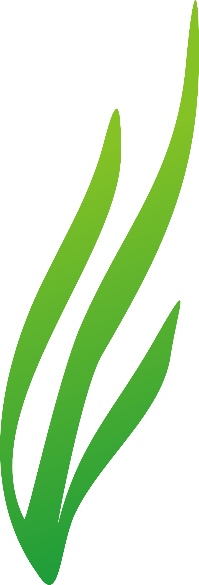 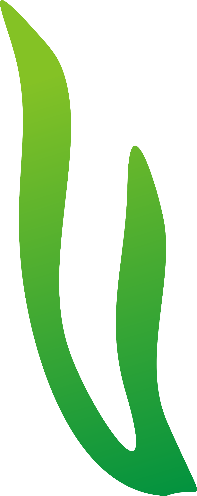 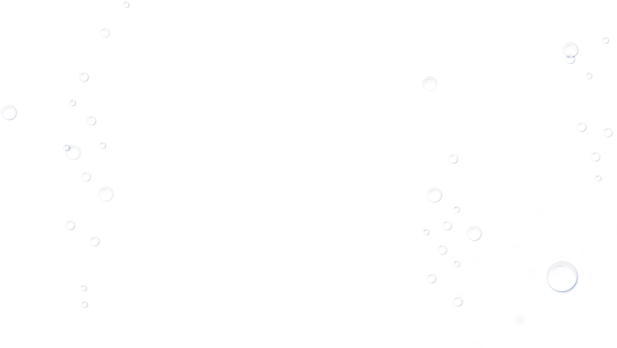 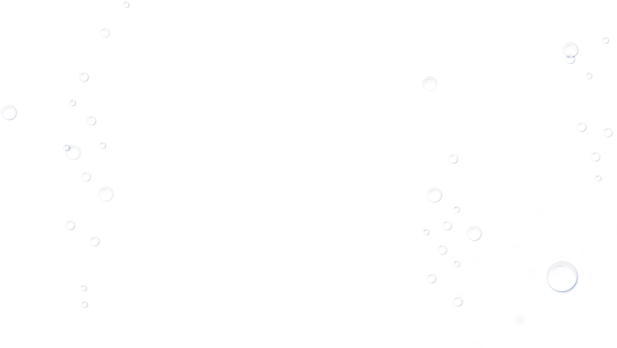 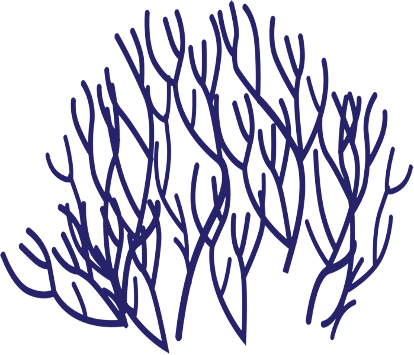 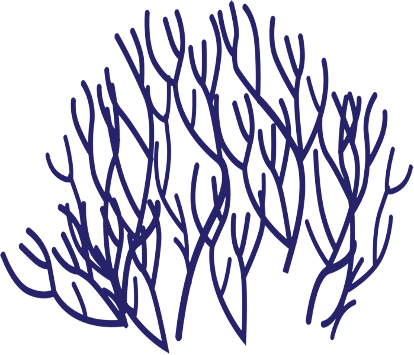 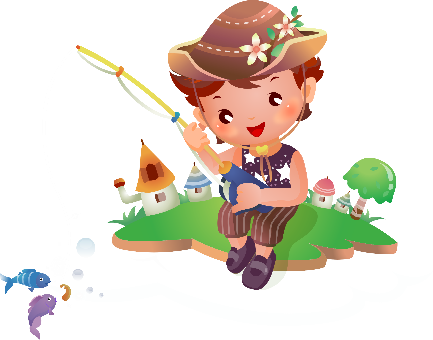 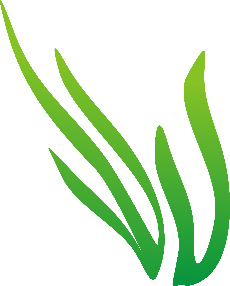 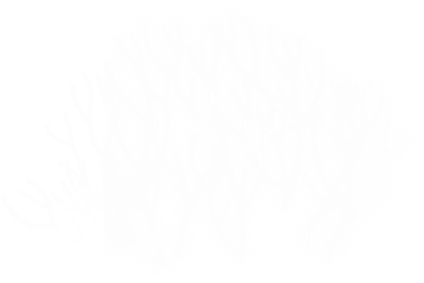 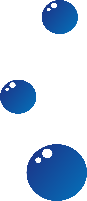 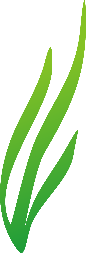 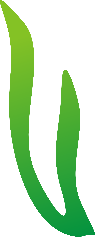 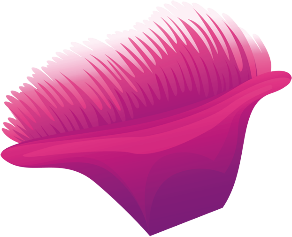 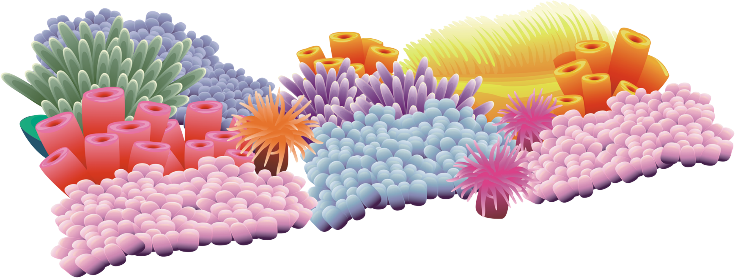 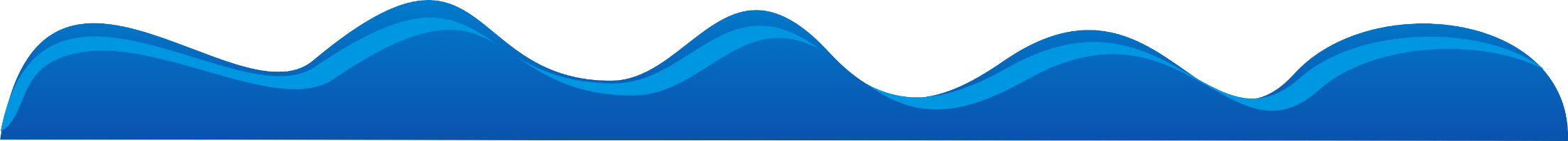 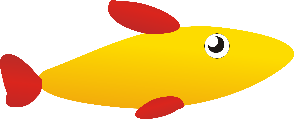 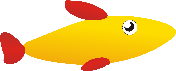 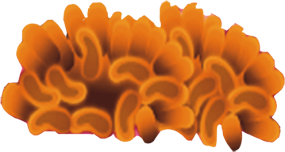 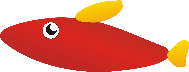 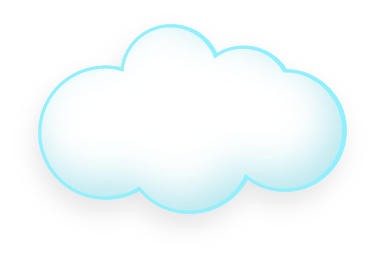 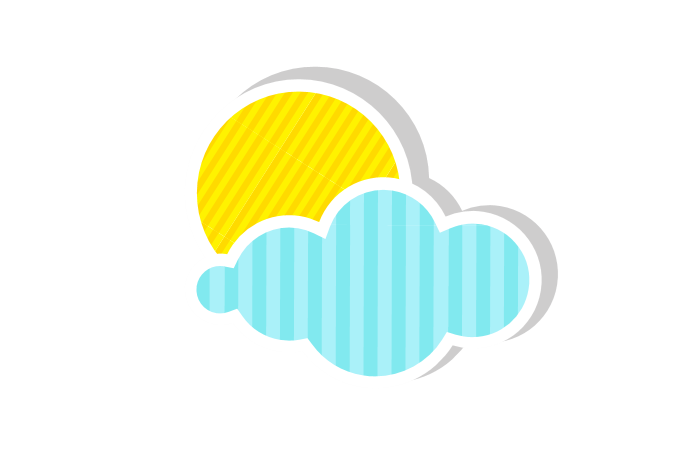 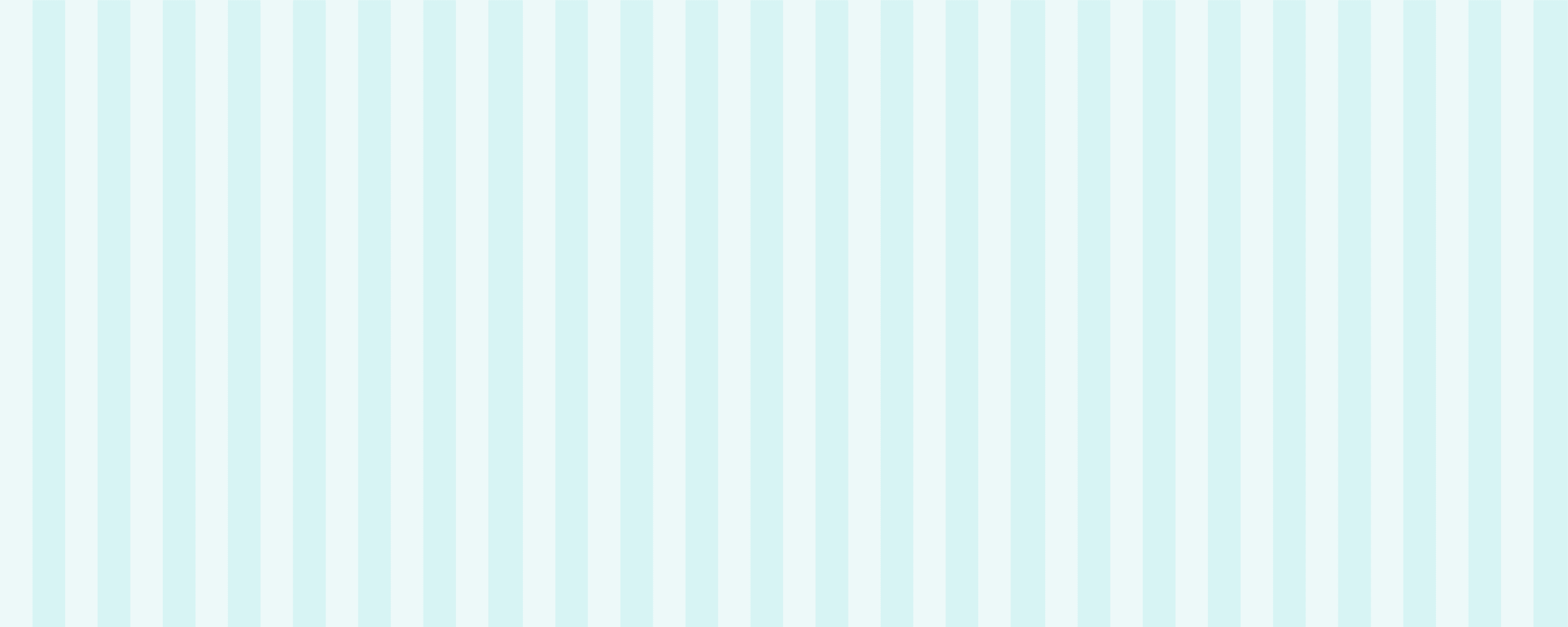 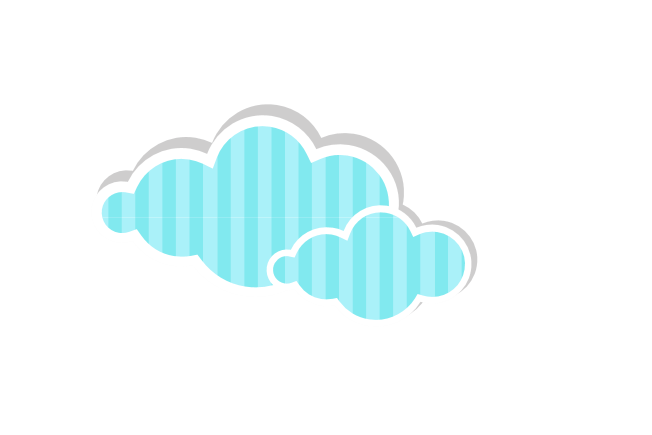 CHUẨN BỊ
2 khăn mặt, 2 đĩa, 2 tờ giấy ăn khô, 1 thìa, nước
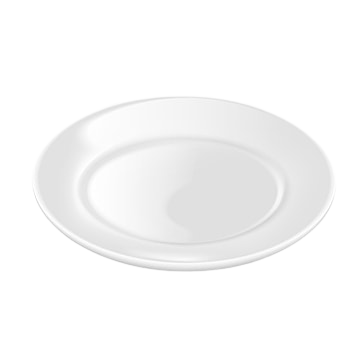 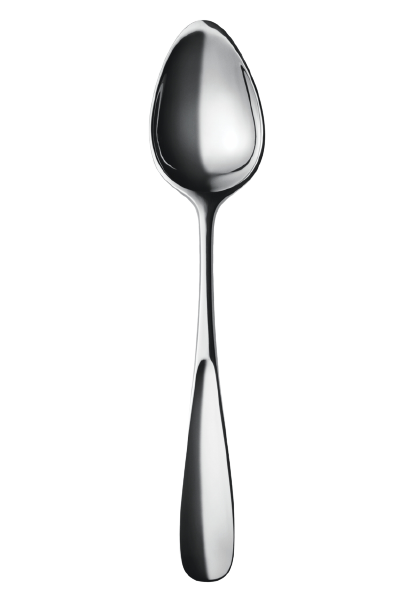 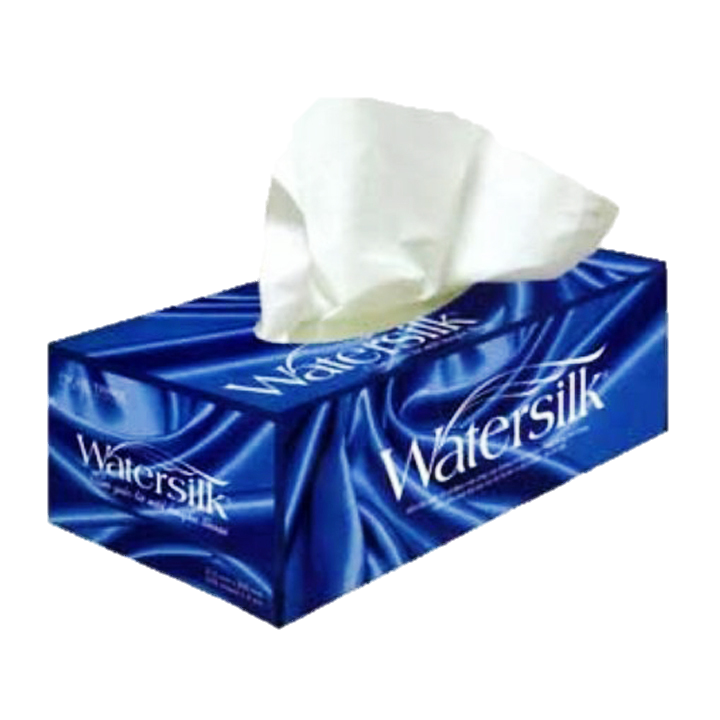 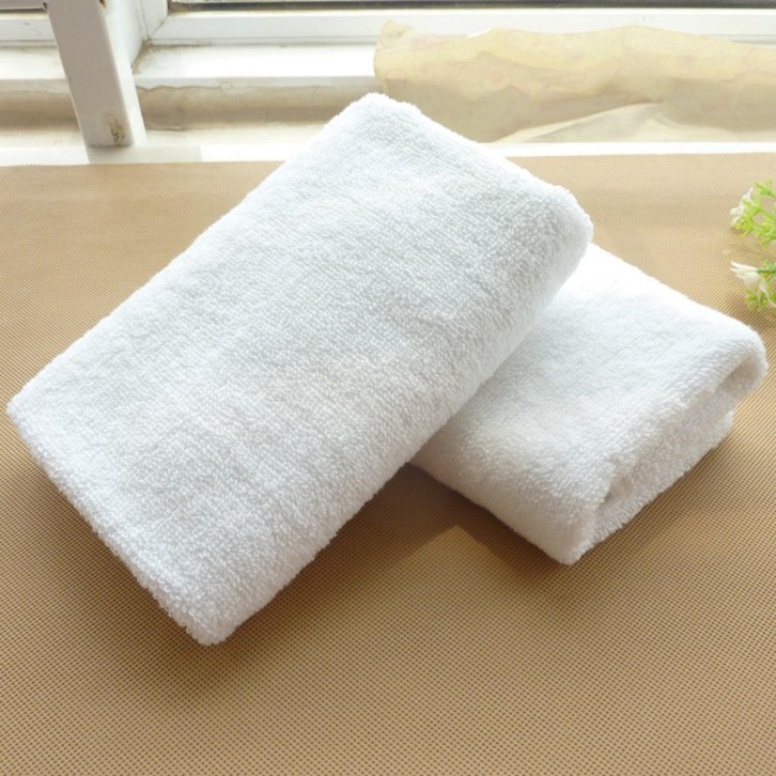 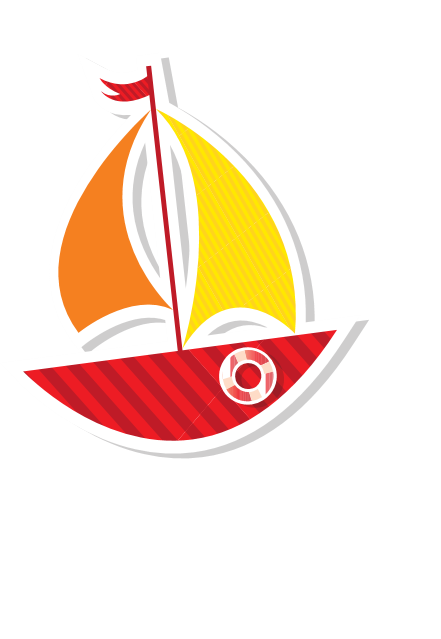 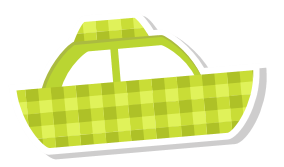 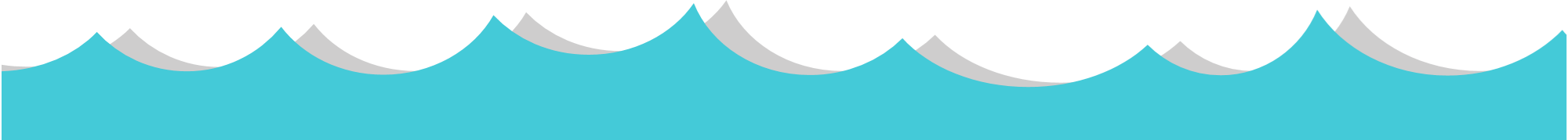 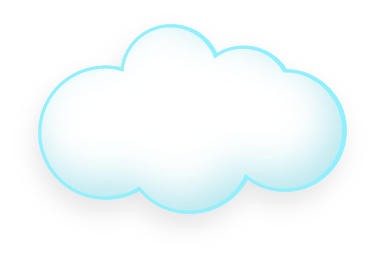 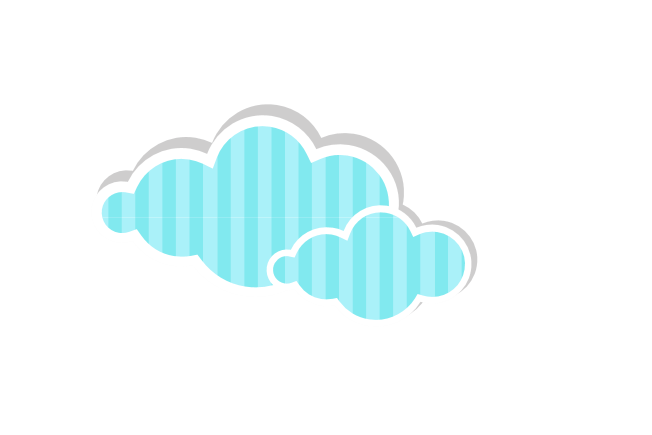 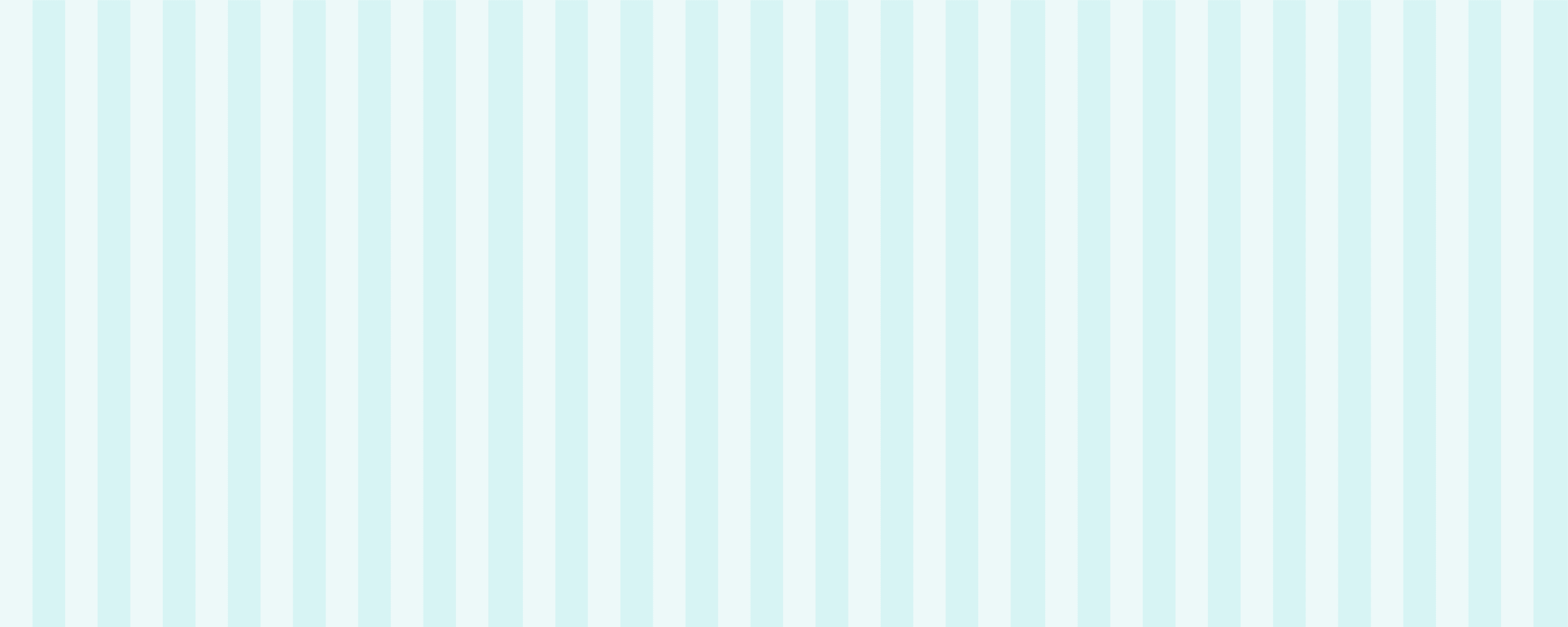 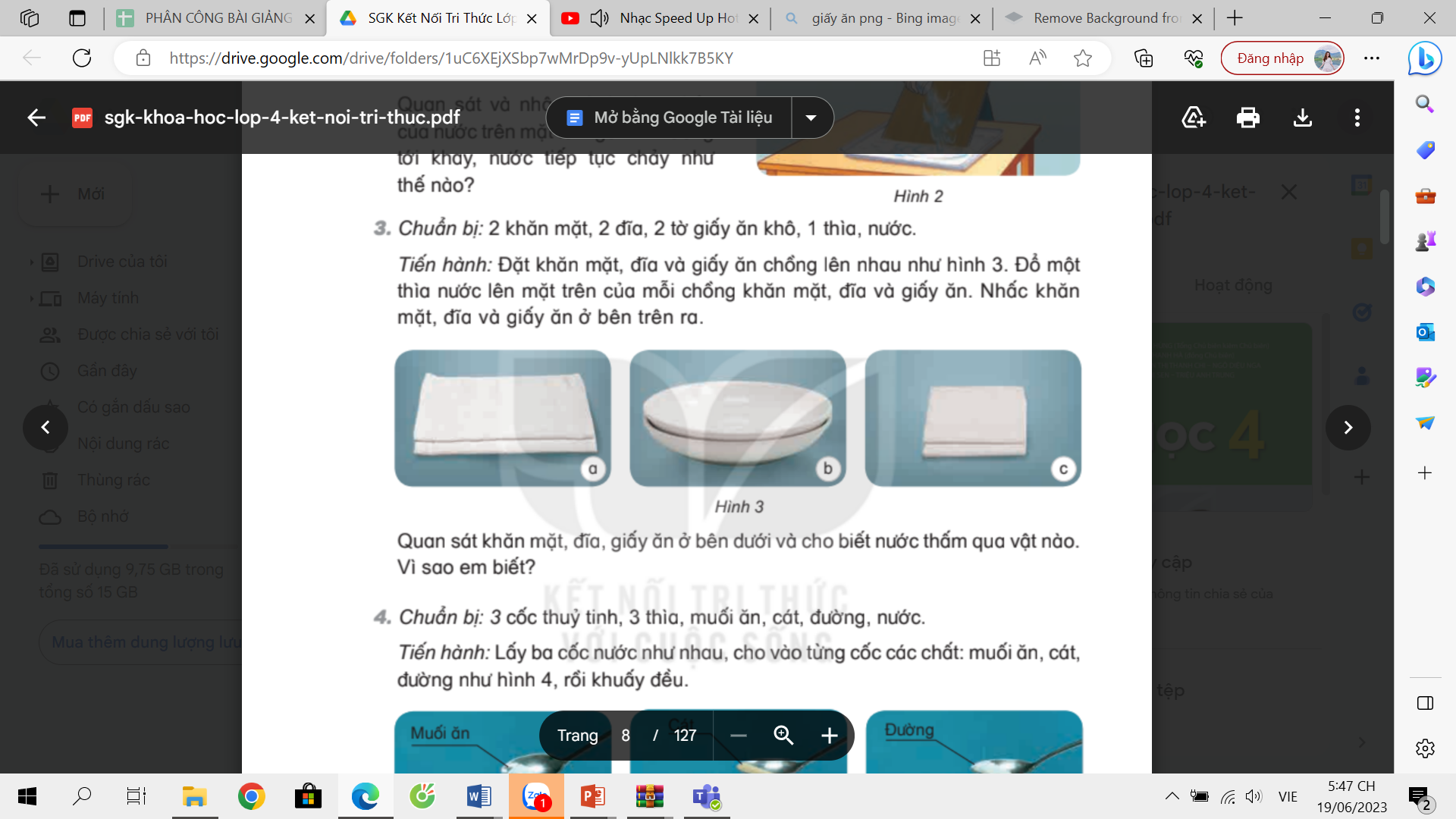 TIẾN HÀNH
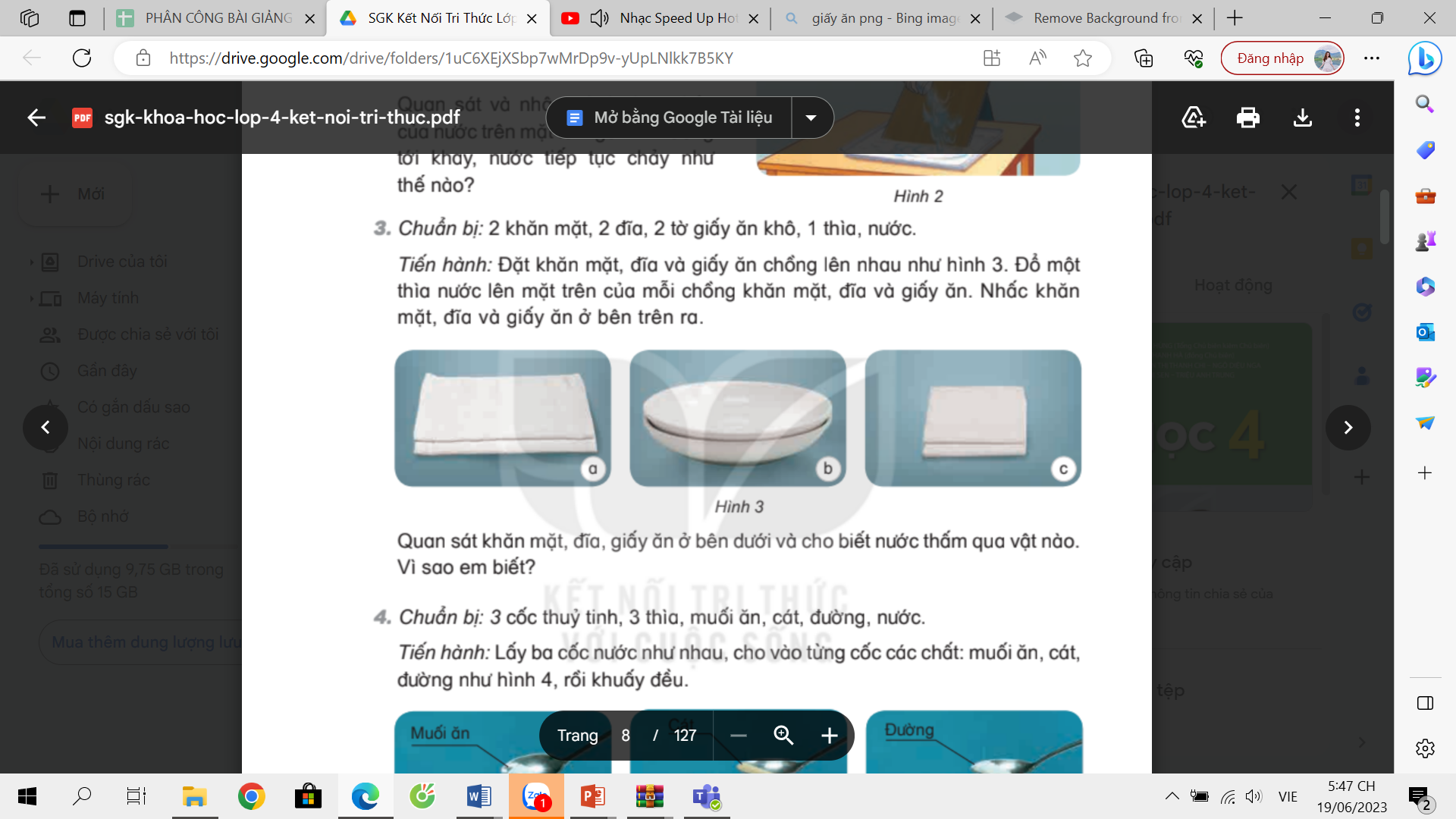 Đặt khăn mặt, đĩa và giấy ăn chồng lên nhau như hình 3. Đổ một thìa nước lên mặt trên của mỗi chồng khăn mặt, đĩa và giấy ăn. Nhấc khăn mặt, đĩa và giấy ăn ở bên trên ra.
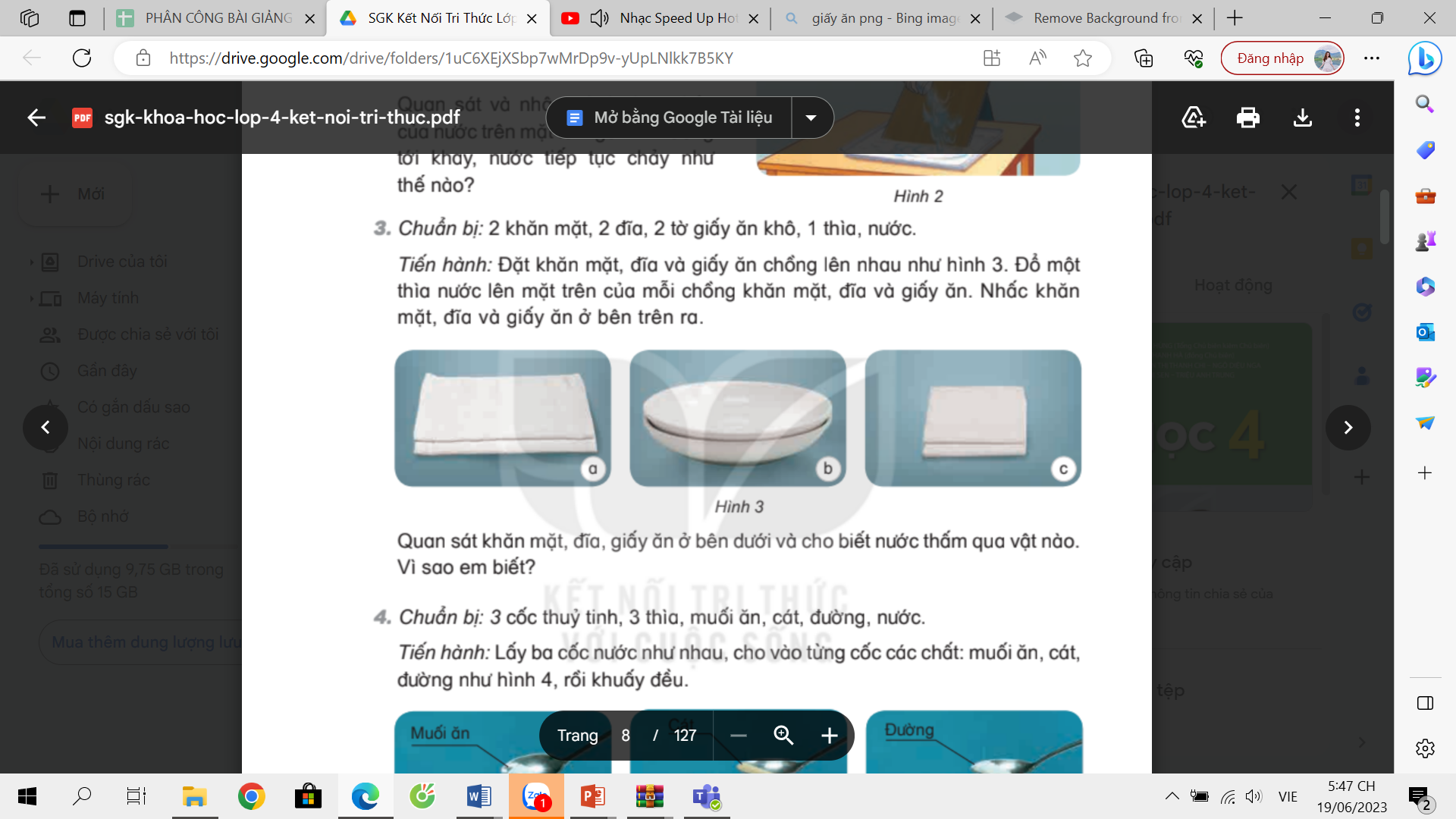 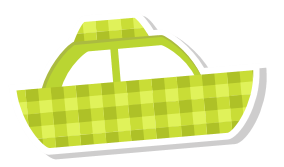 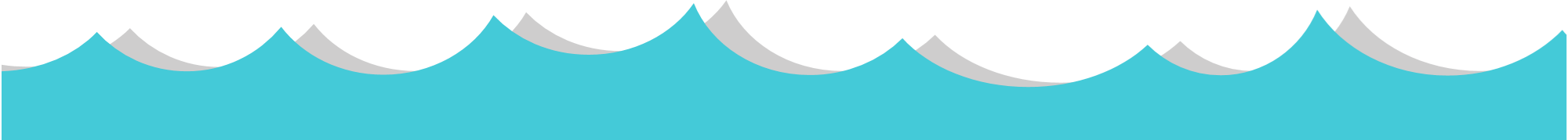 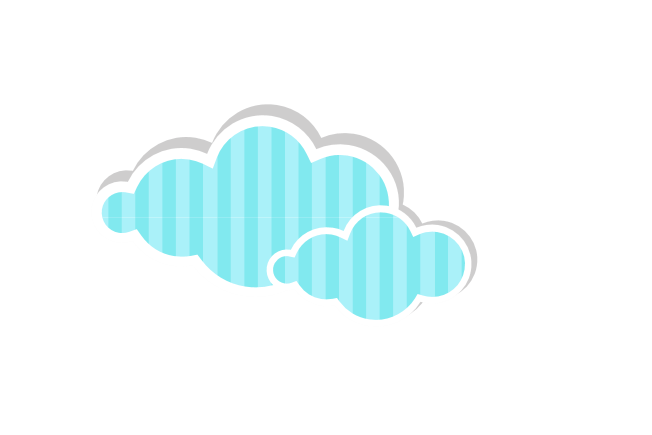 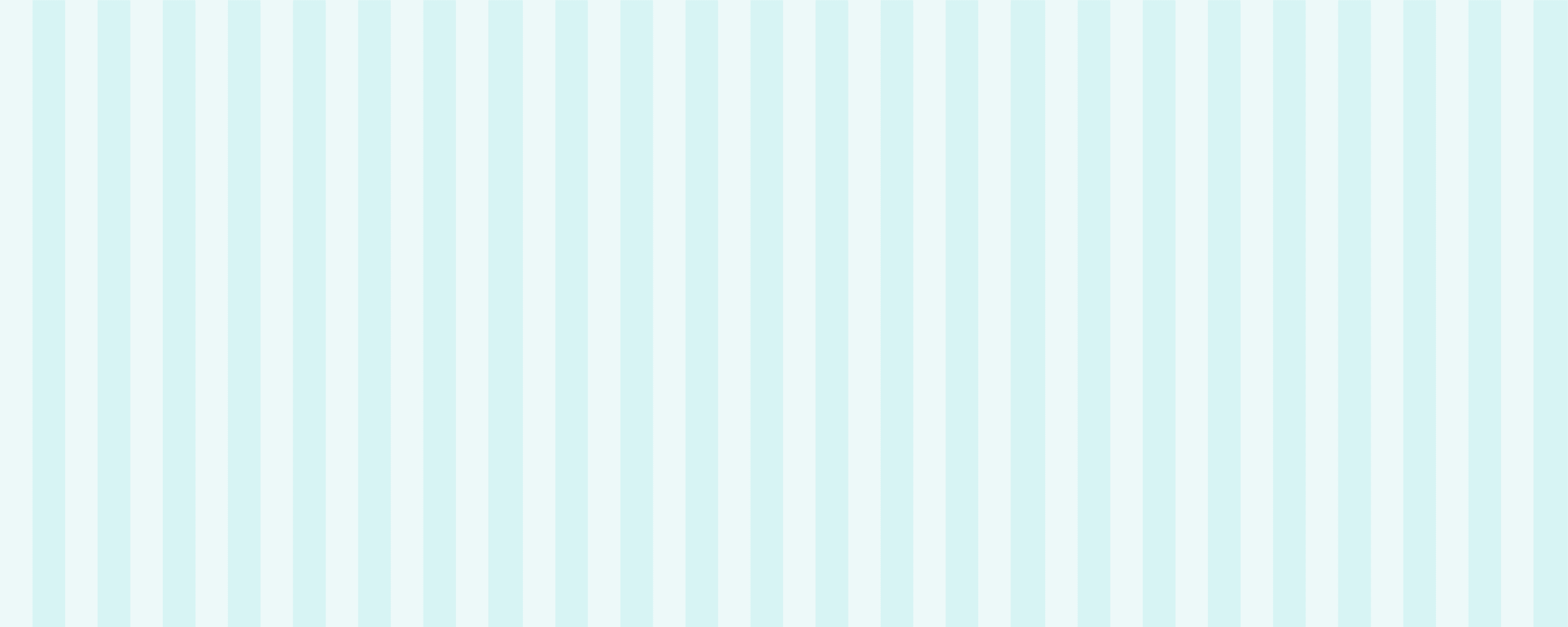 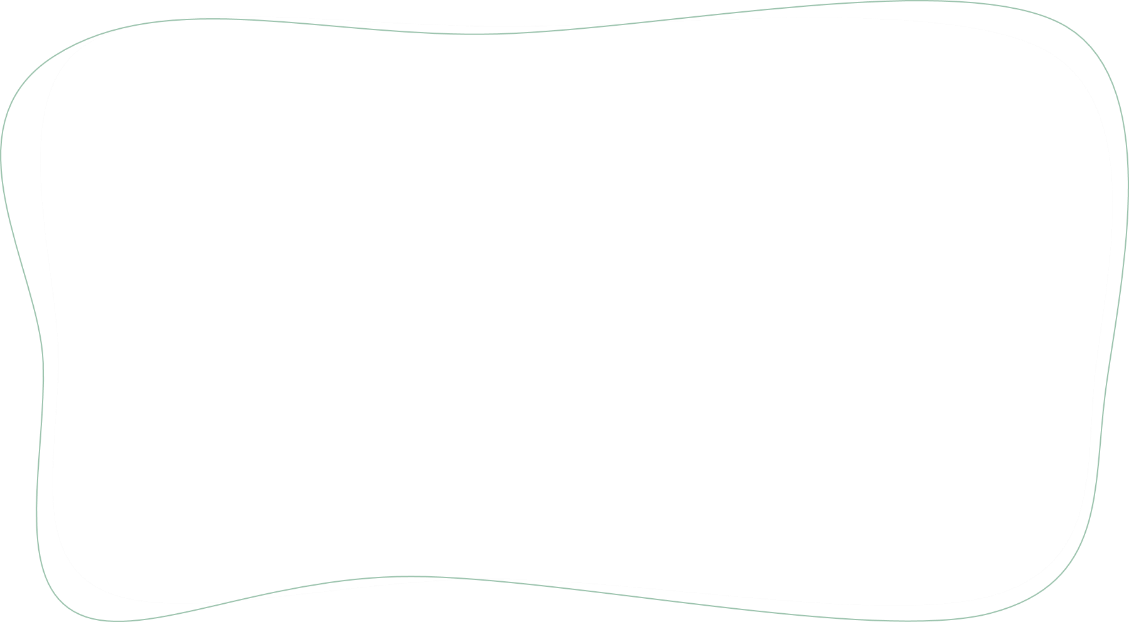 Nước thấm qua
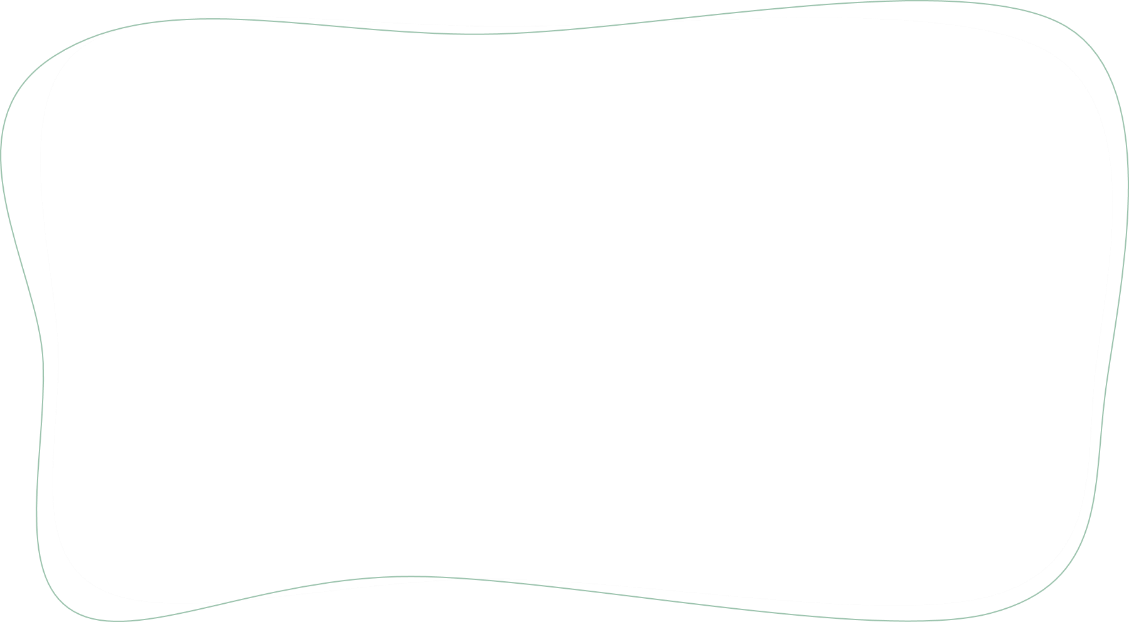 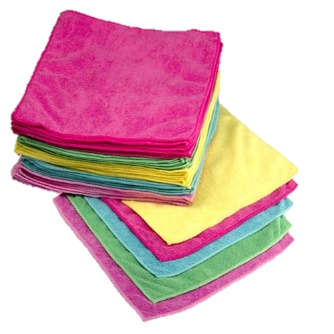 Nước không thấm qua
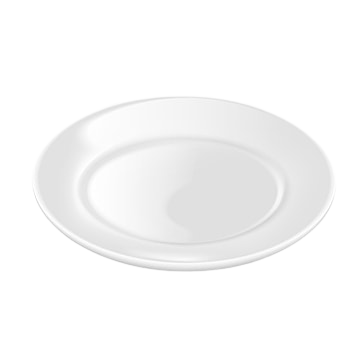 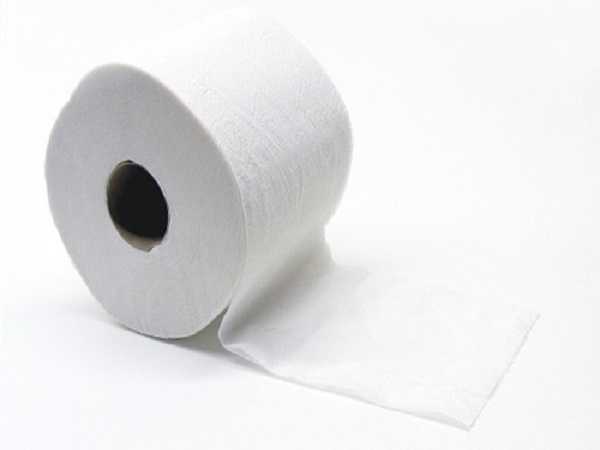 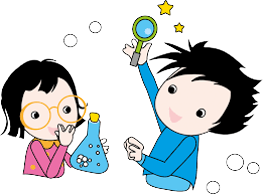 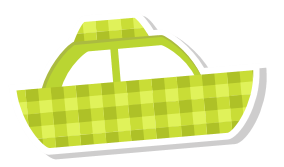 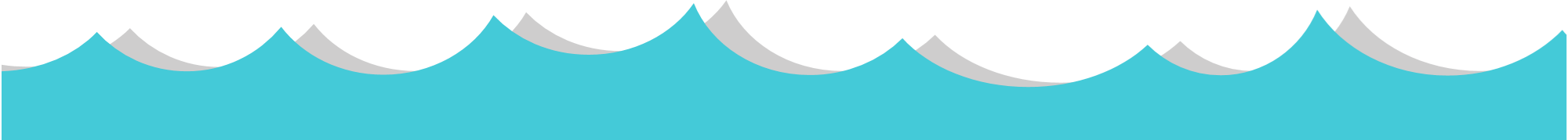 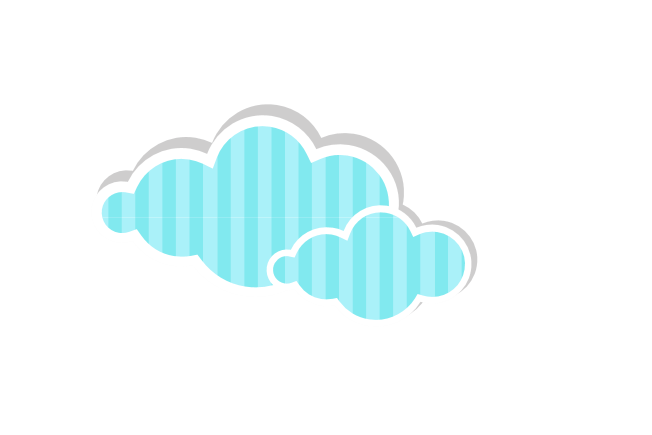 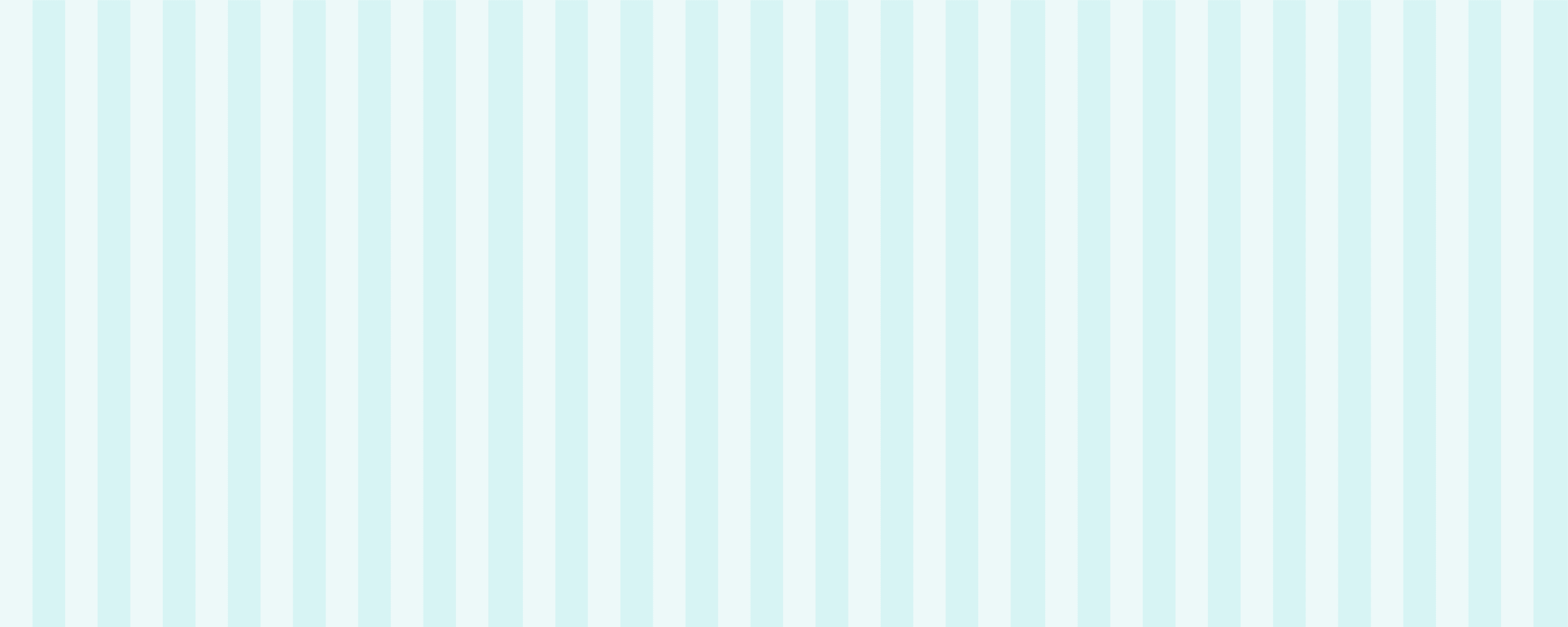 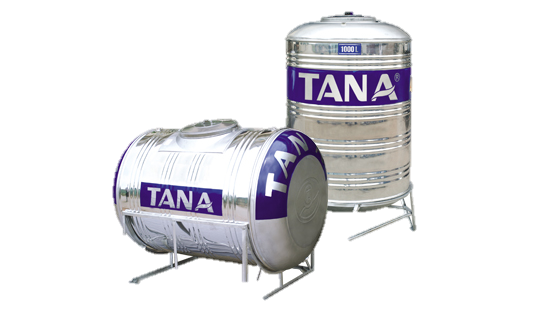 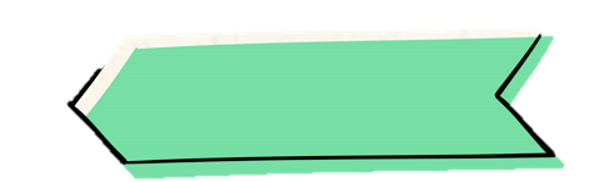 Vận dụng
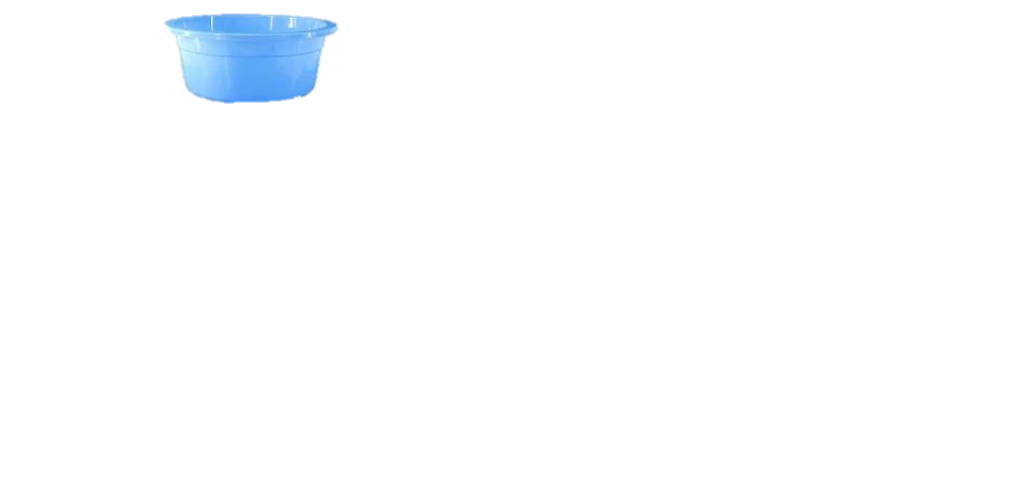 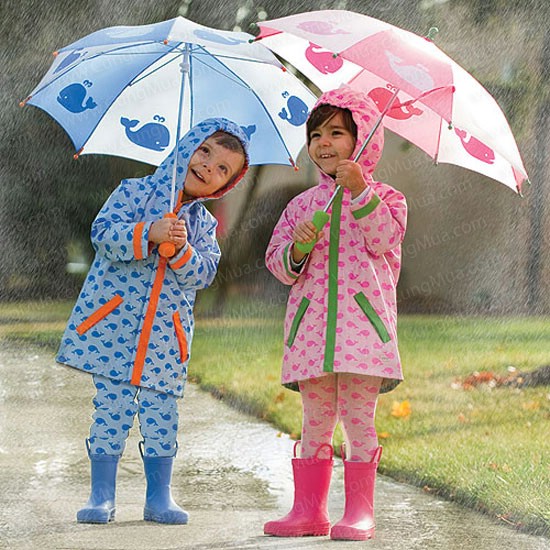 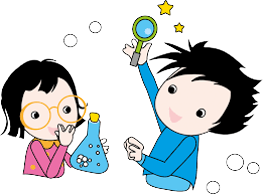 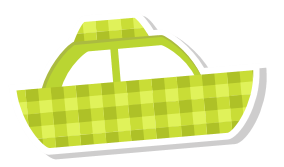 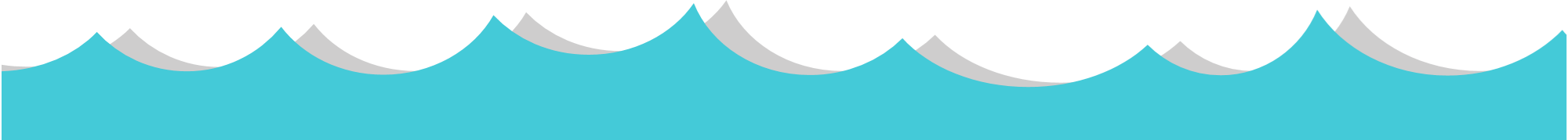 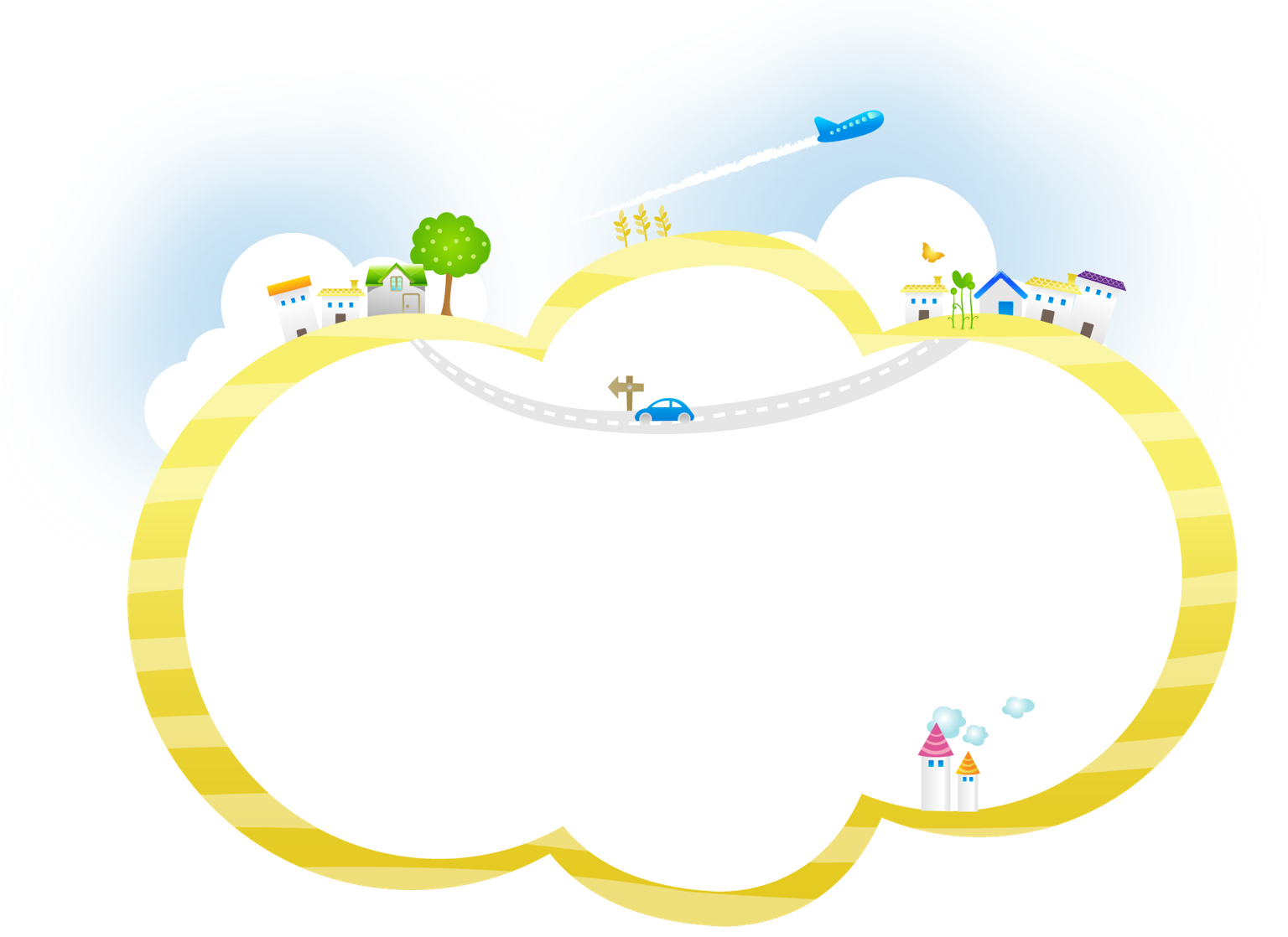 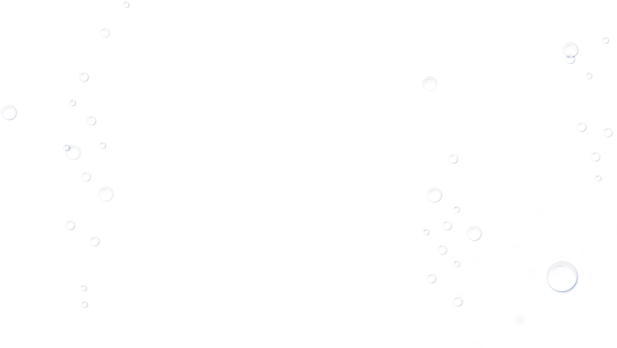 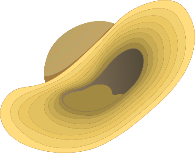 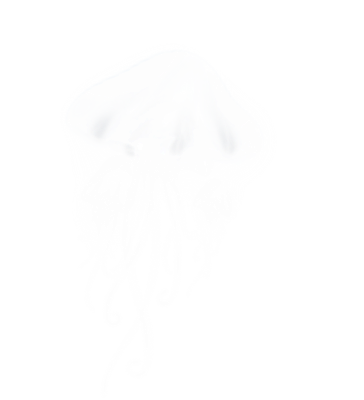 Khoa học
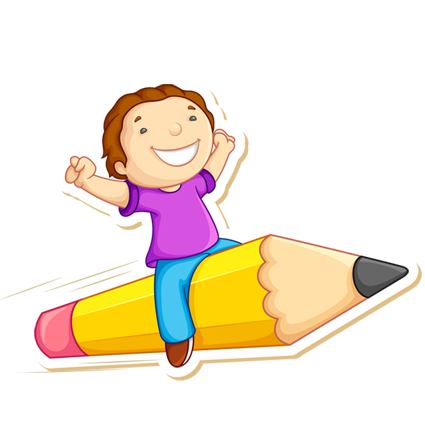 THÍ NGHIỆM 4
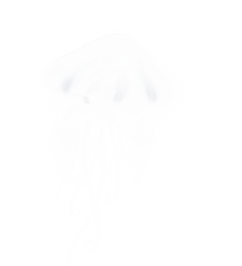 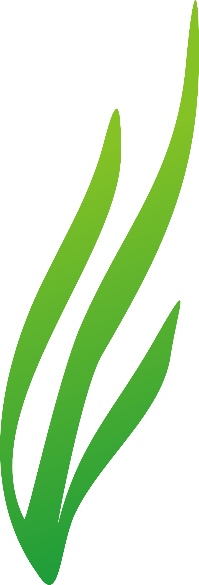 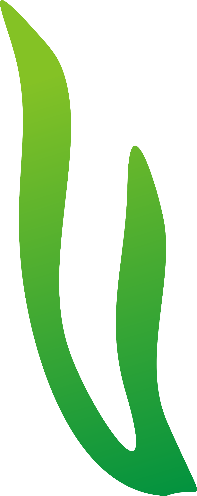 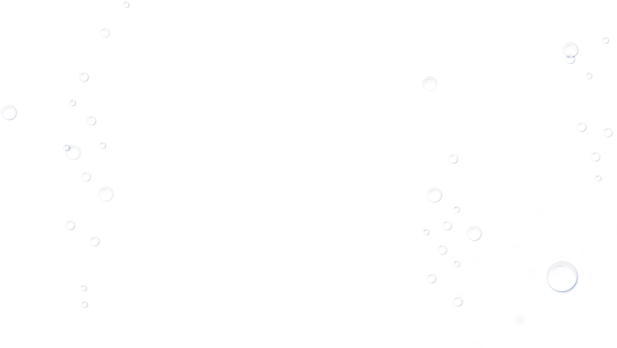 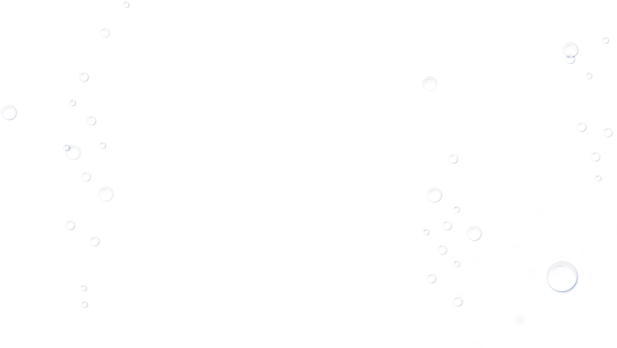 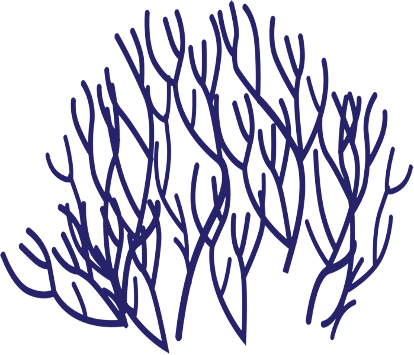 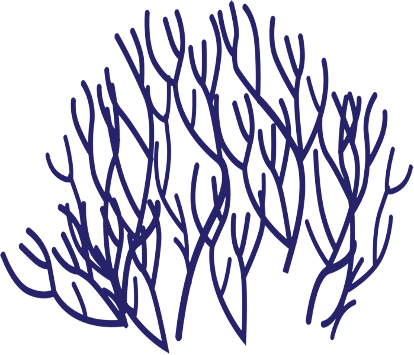 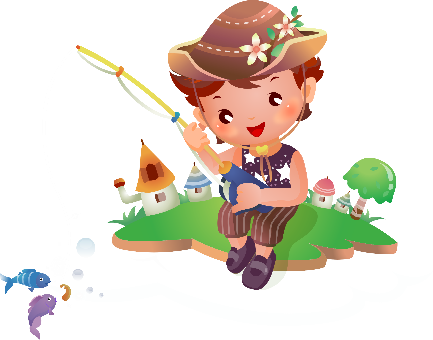 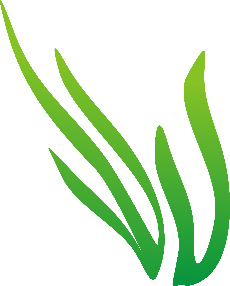 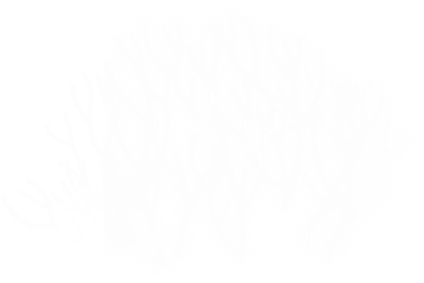 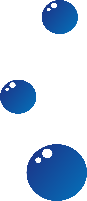 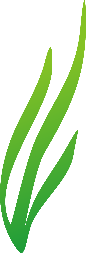 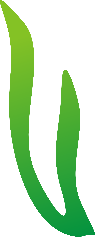 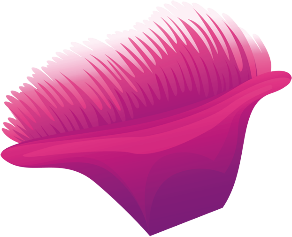 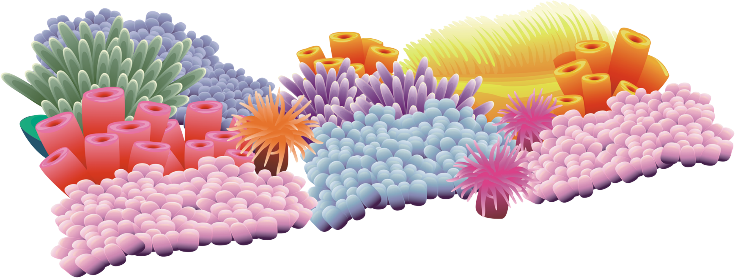 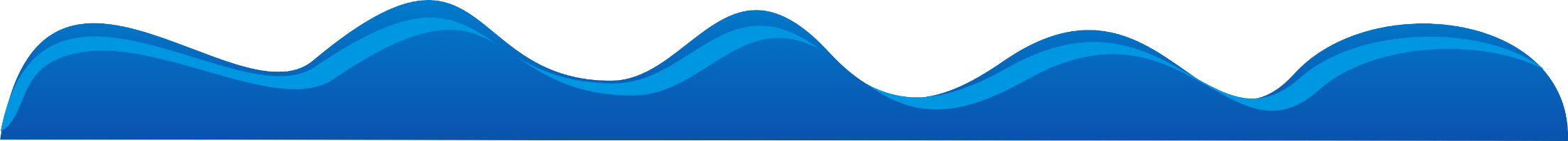 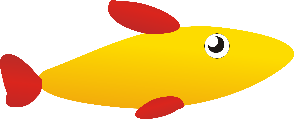 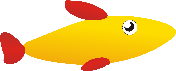 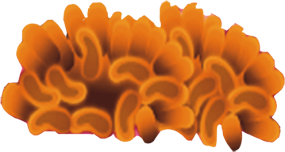 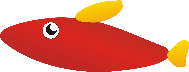 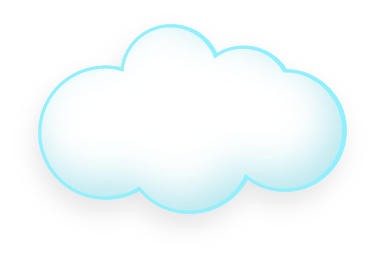 CHUẨN BỊ
3 cốc thủy tinh, 3 thìa, muối ăn, cát, đường
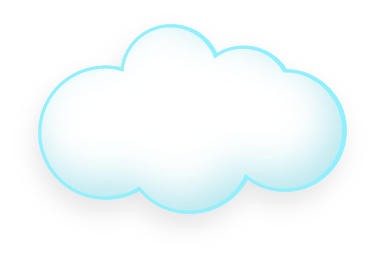 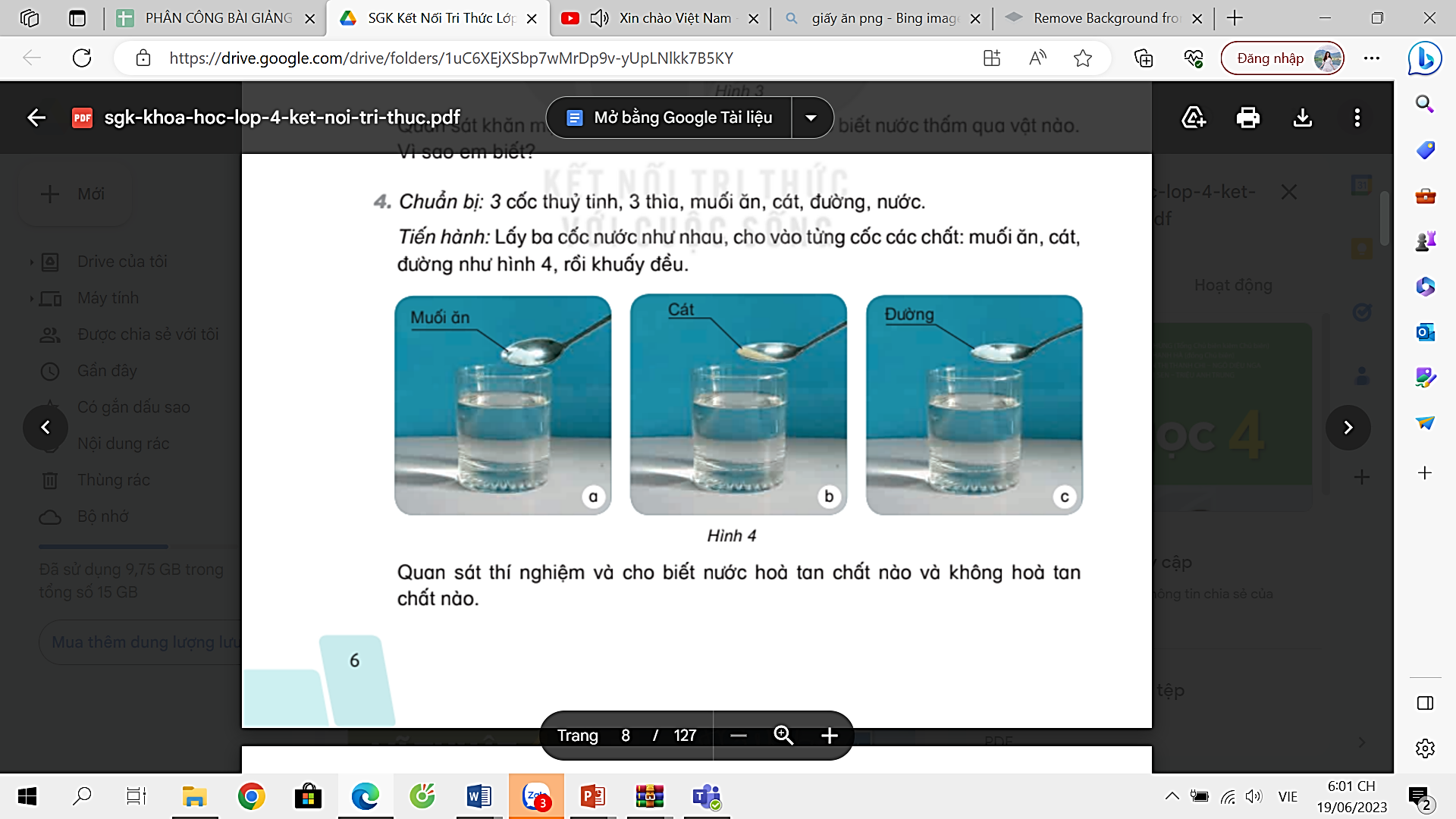 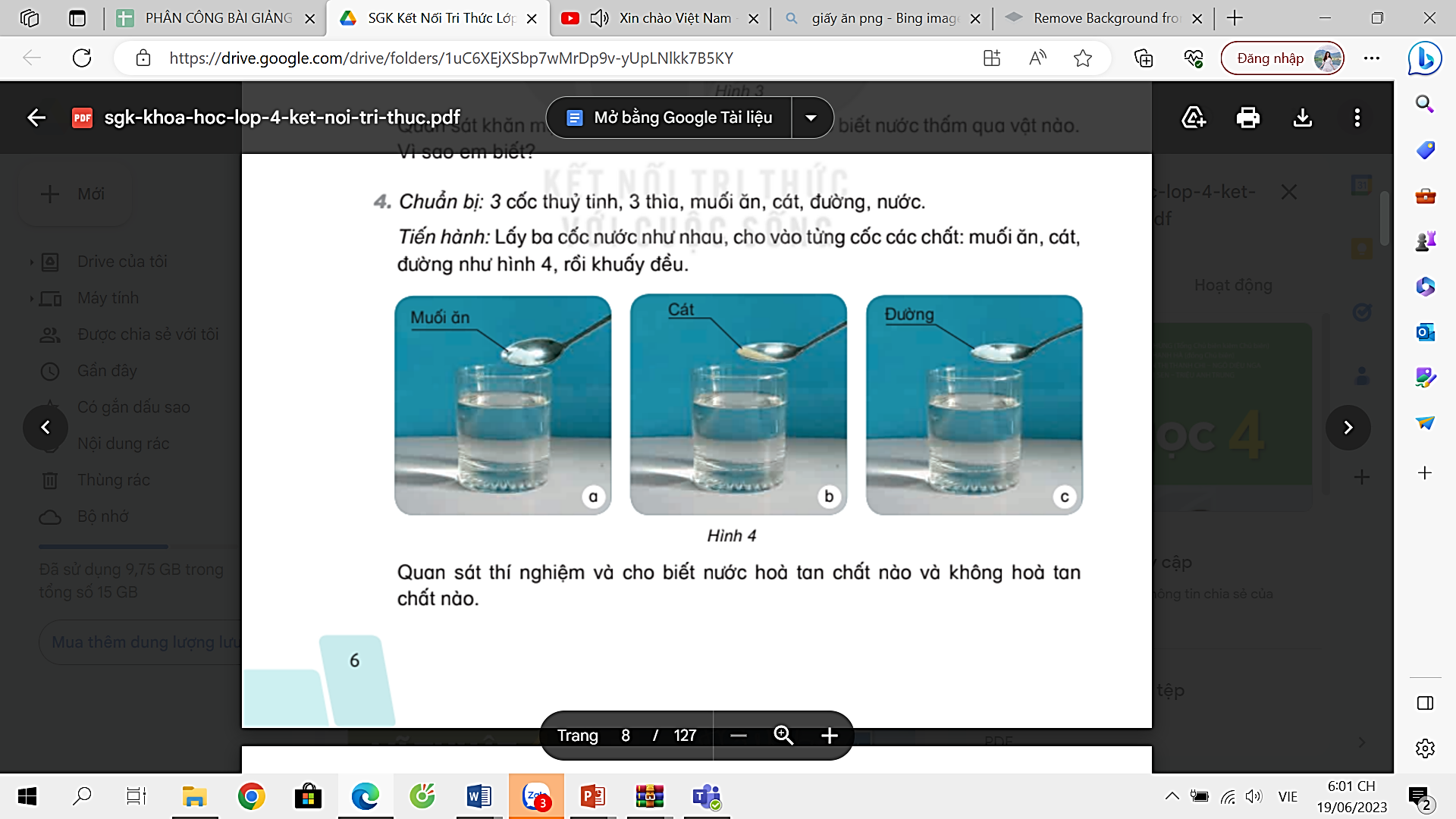 TIẾN HÀNH
Lấy 3 cốc nước như nhau, cho vào từng cốc các chất: muối ăn, cát, đường như hình 4, rồi khuấy đều
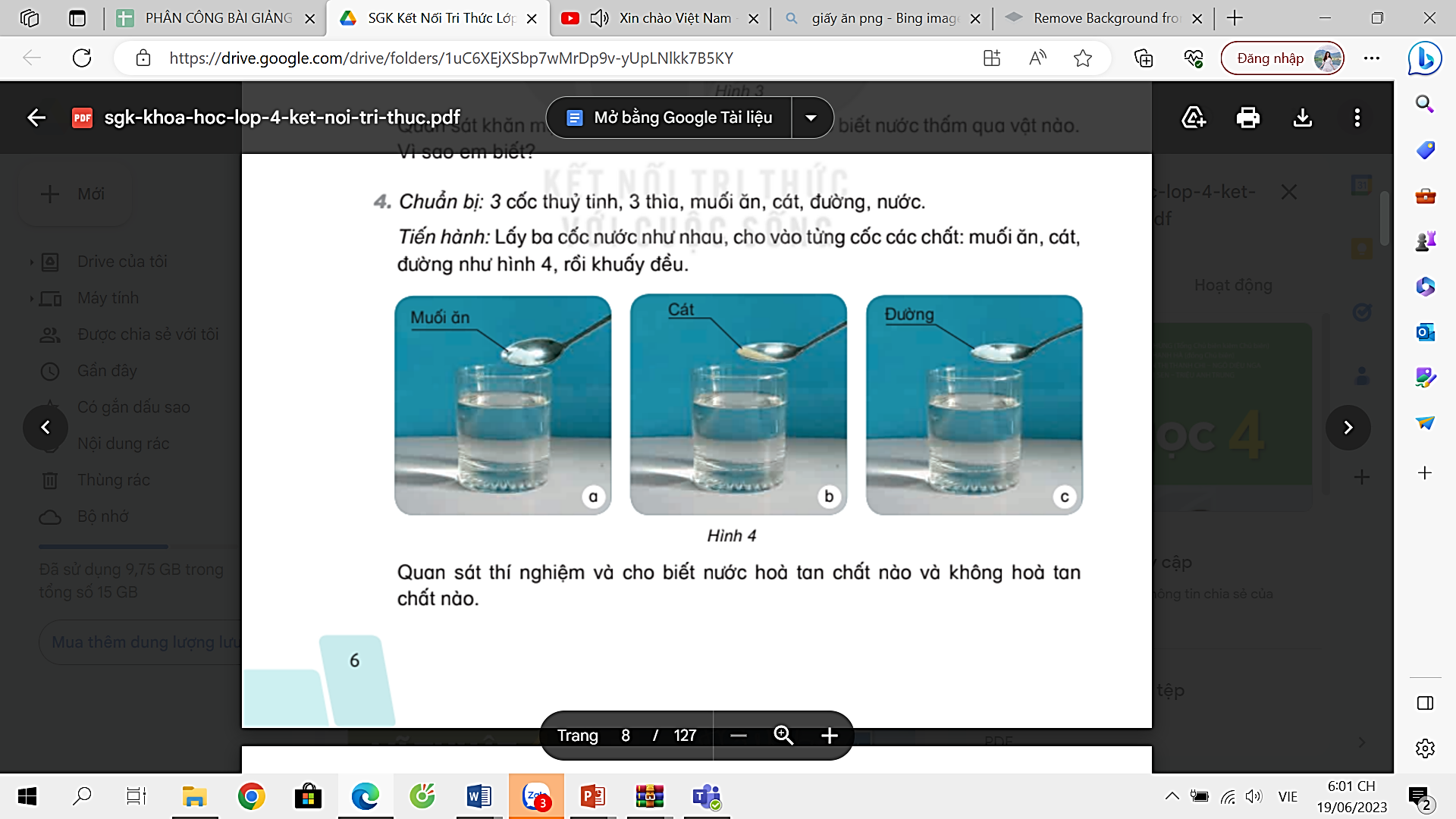 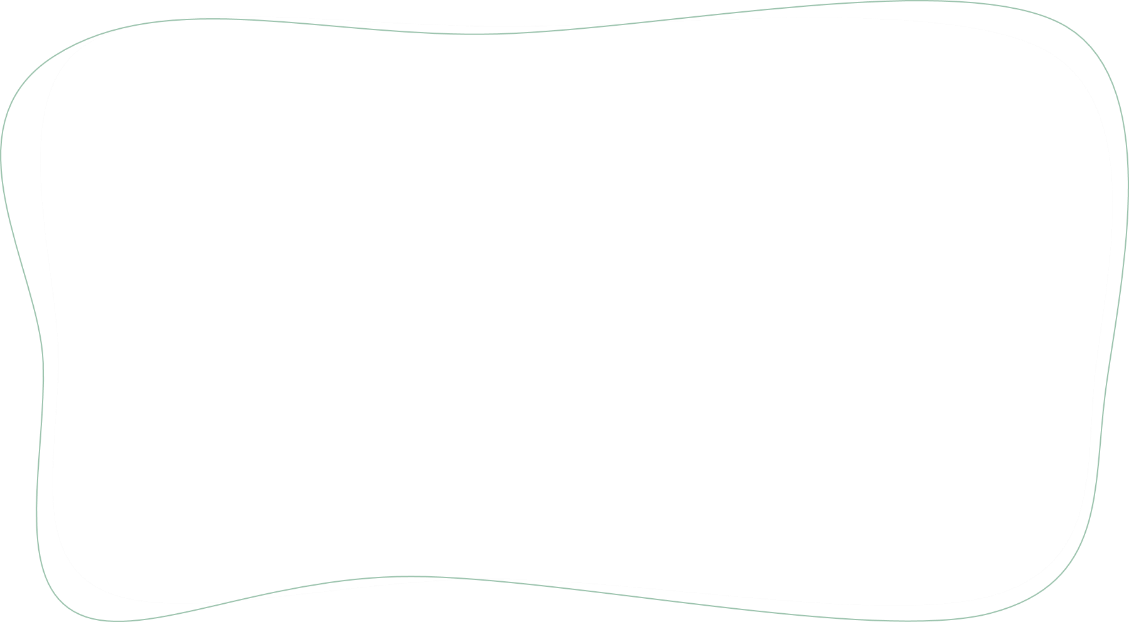 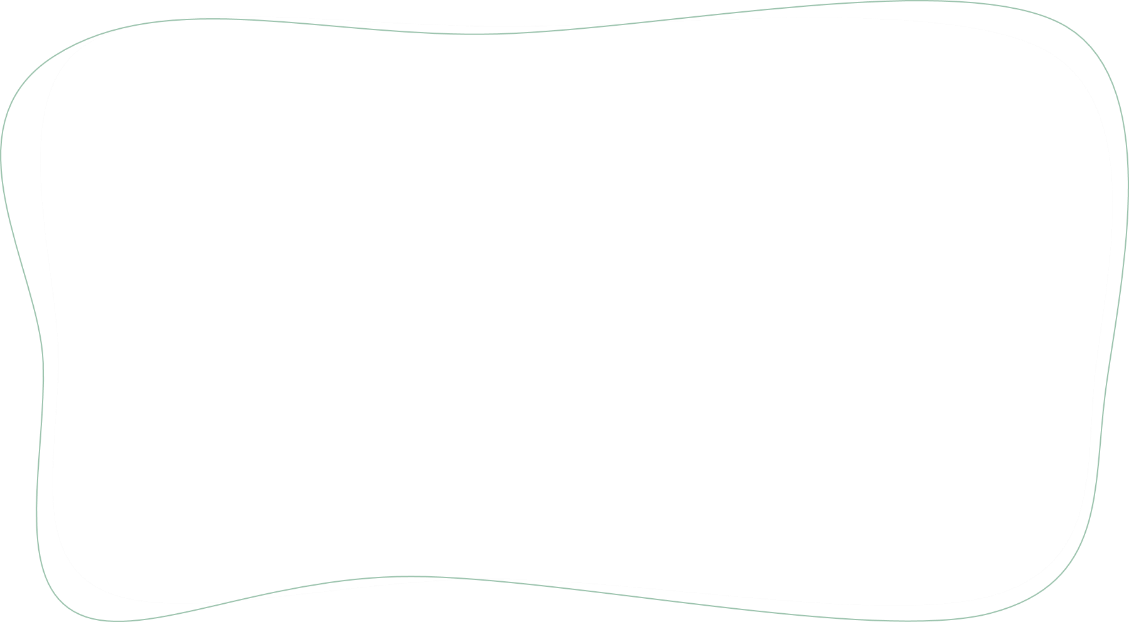 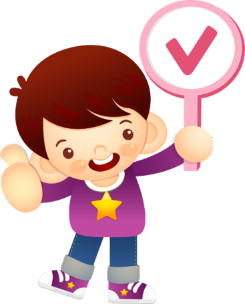 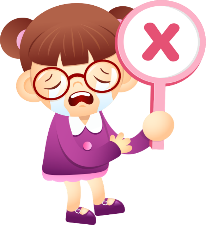 Nước hoàn tan được
Nước không hoà tan được
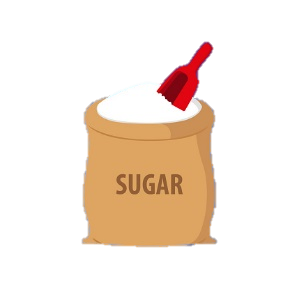 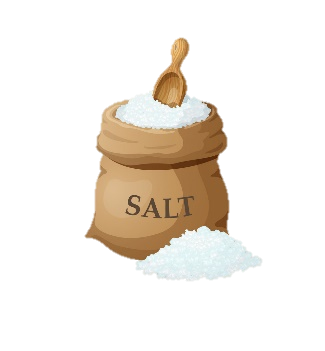 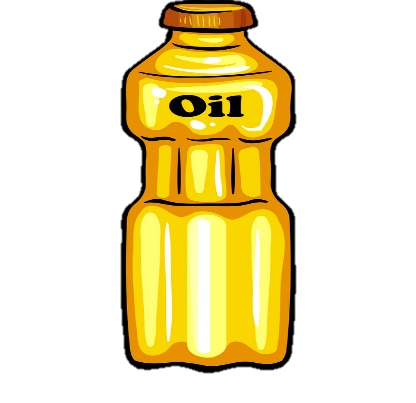 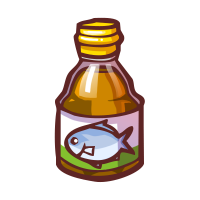 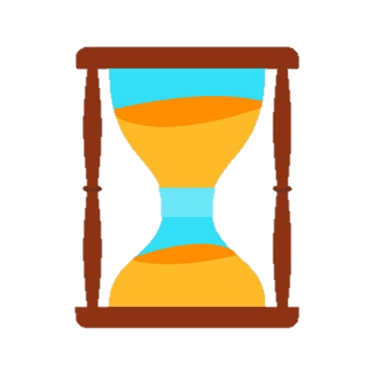 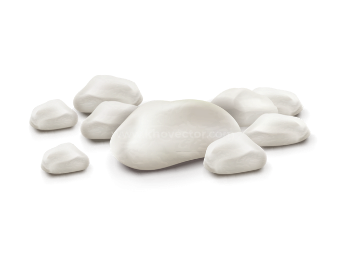 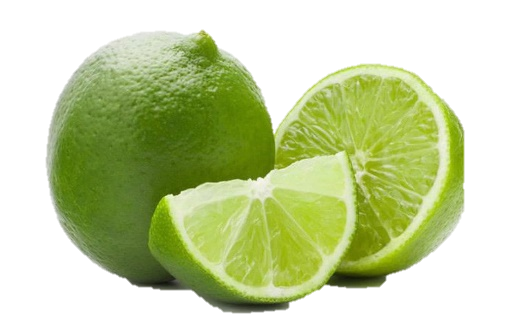 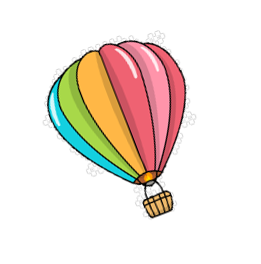 Kết luận
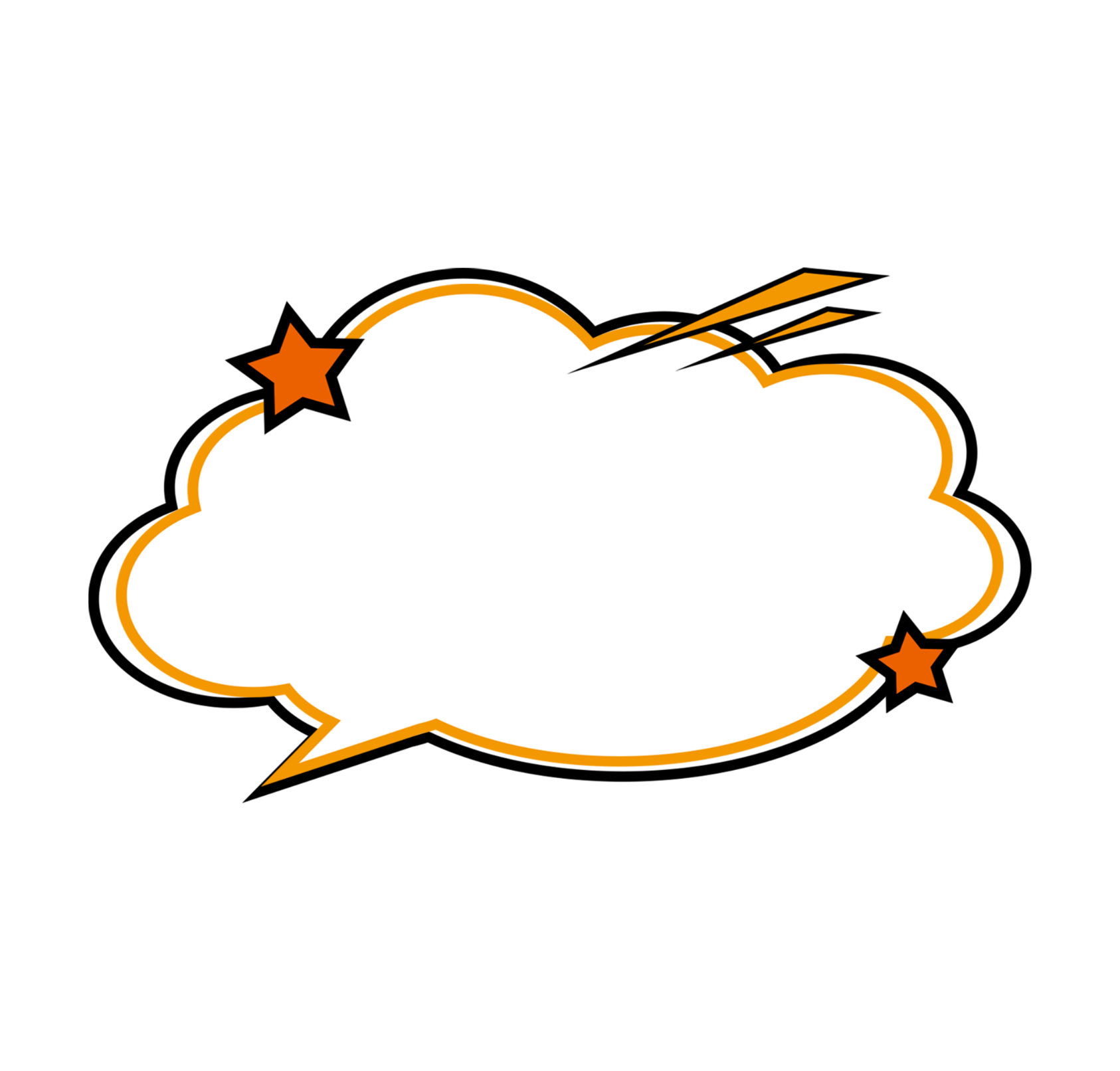 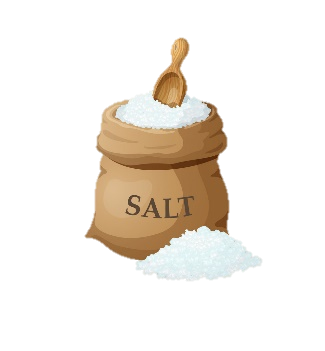 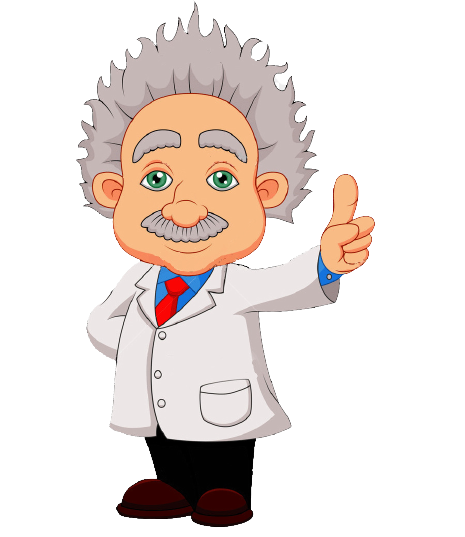 Nước hoà tan được một số chất
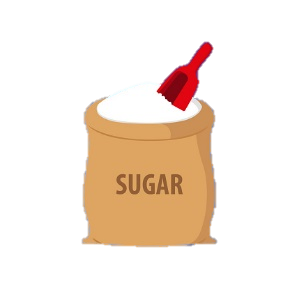 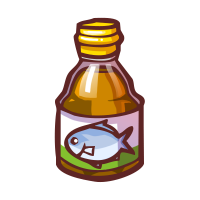 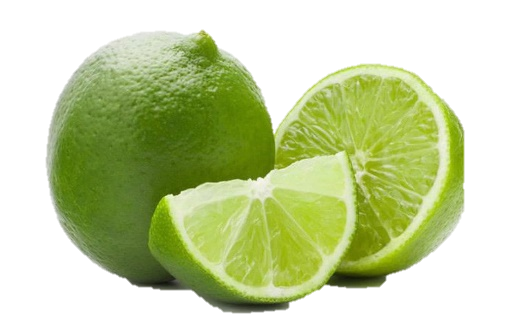 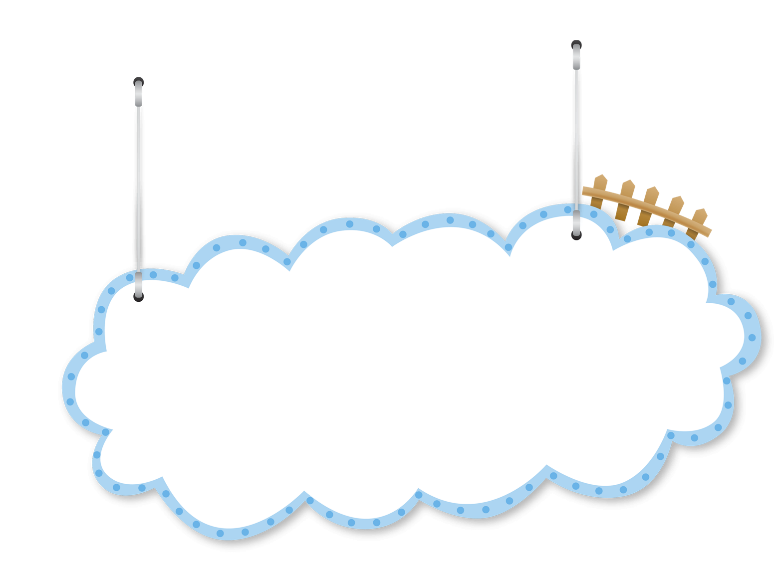 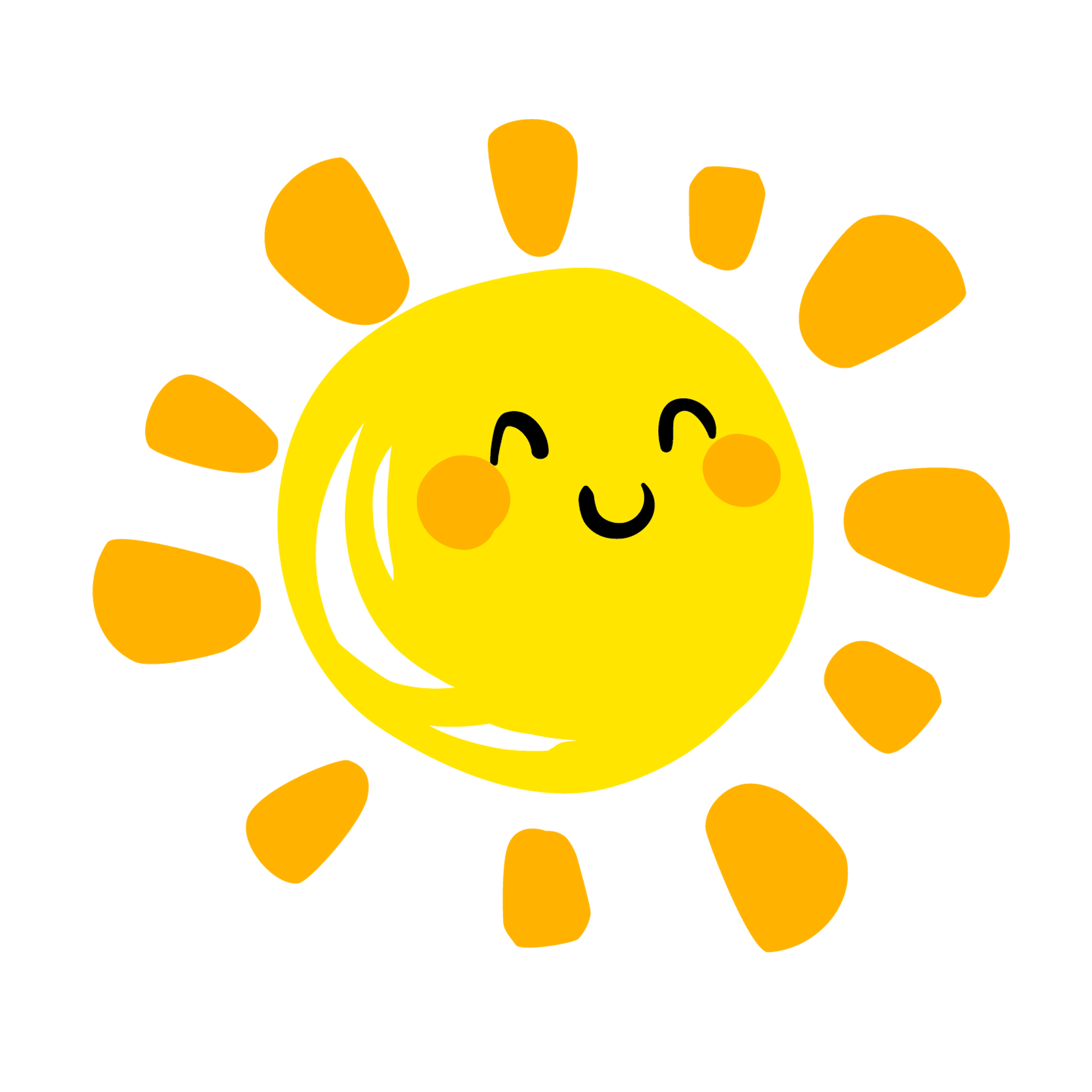 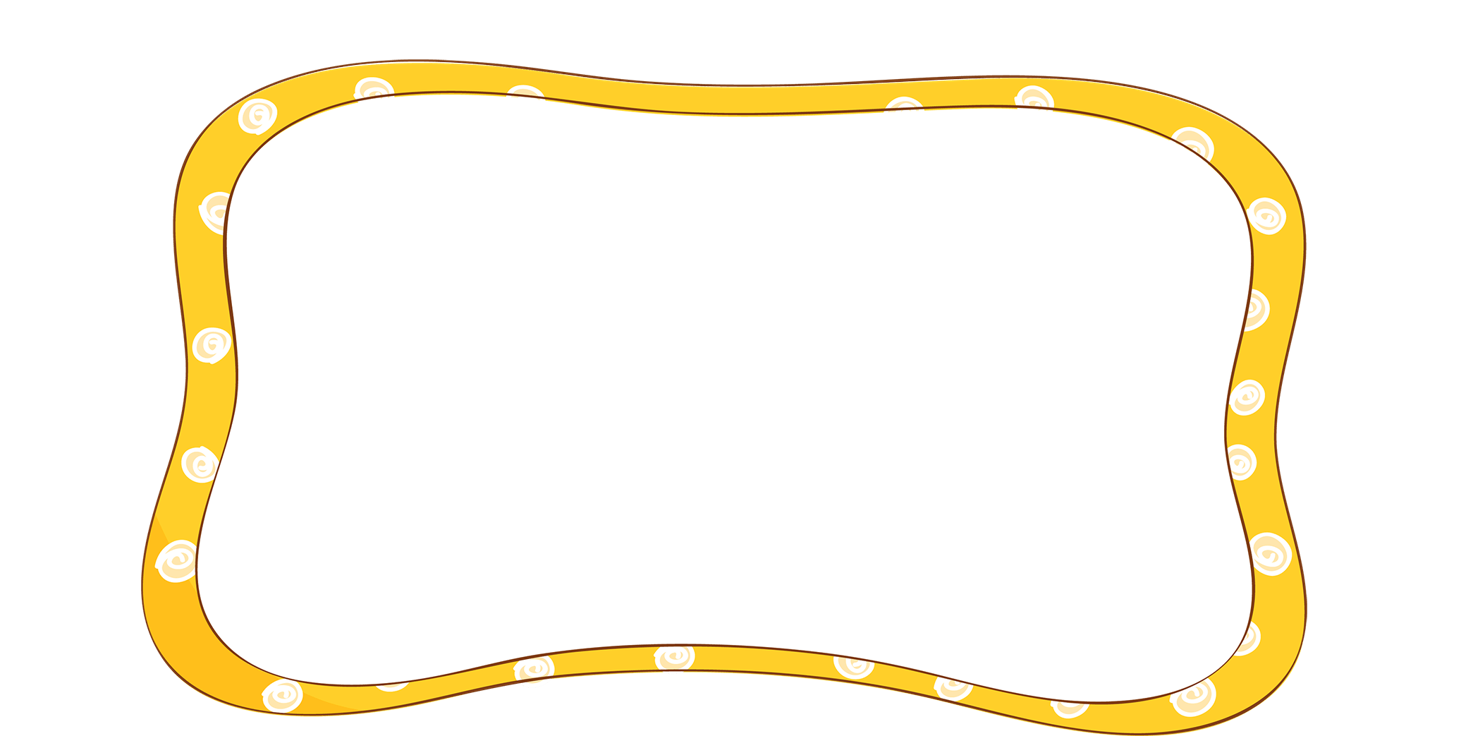 Ghi nhớ
Nước là một chất lỏng trong suốt, không màu, không mùi, không vị, không có hình dạng nhất định. Nước chảy từ cao xuống thấp, lan ra khắp mọi phía, thấm qua một số vật và hòa tan một số  chất.
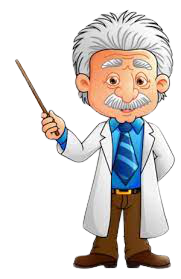 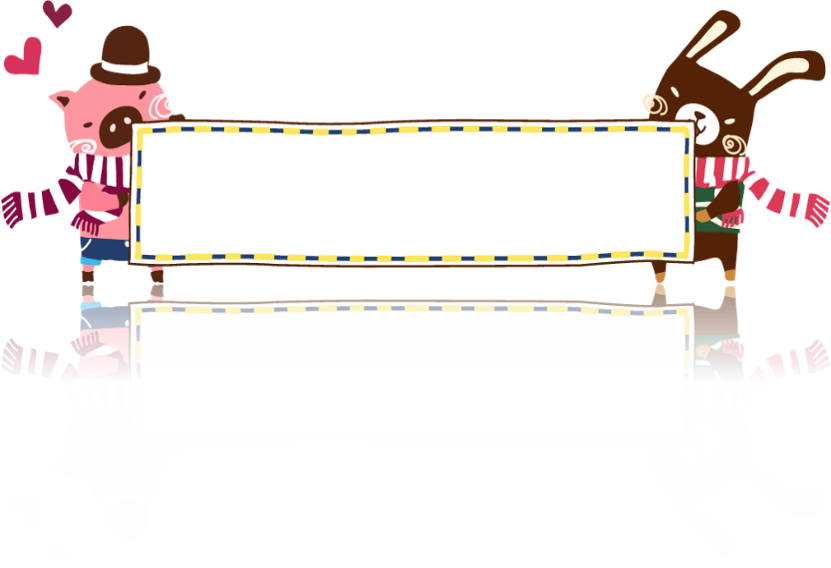 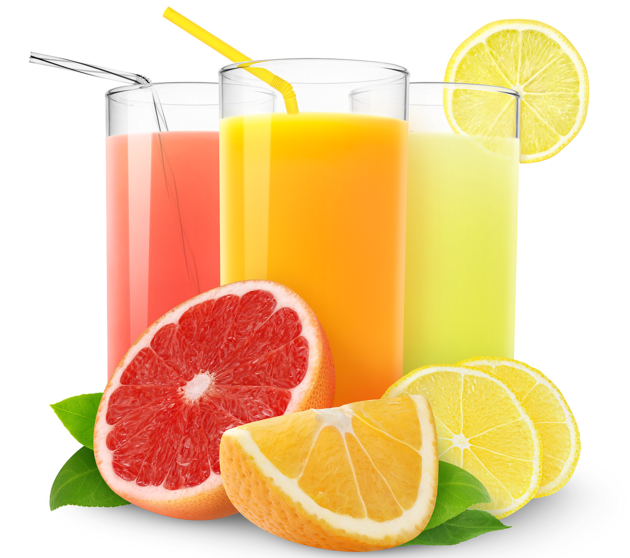 Vận dụng
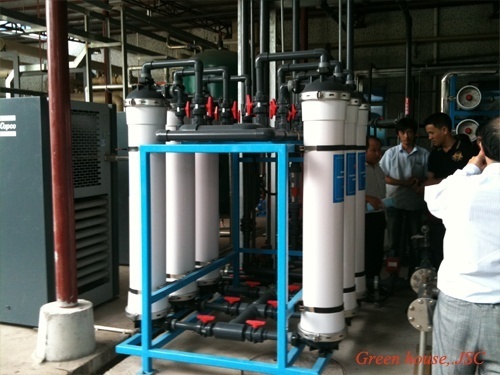 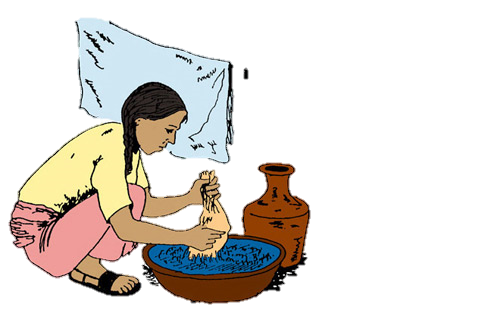 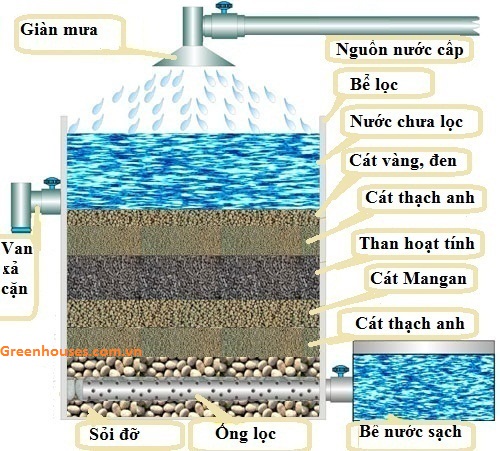 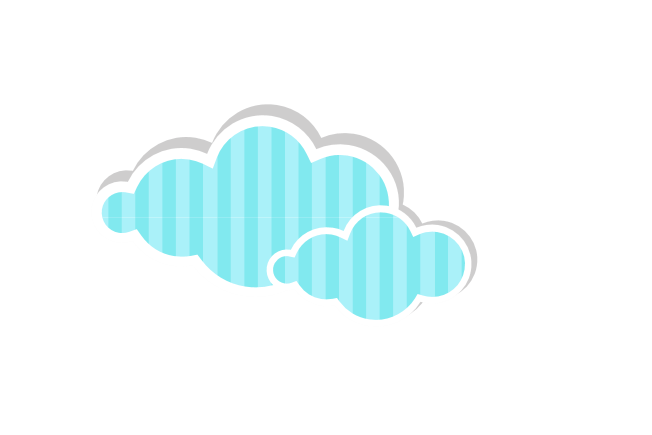 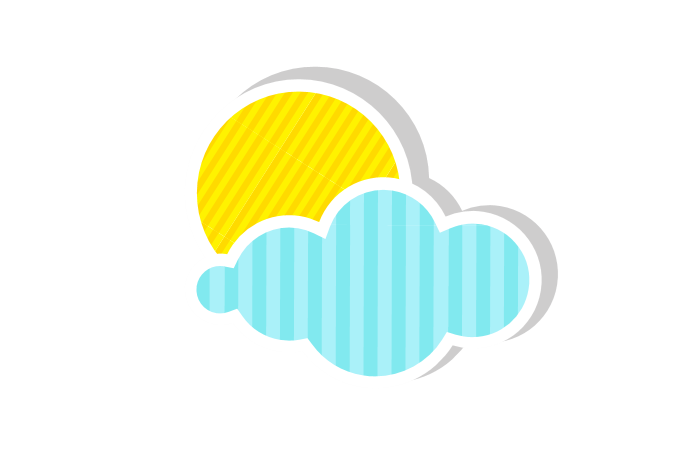 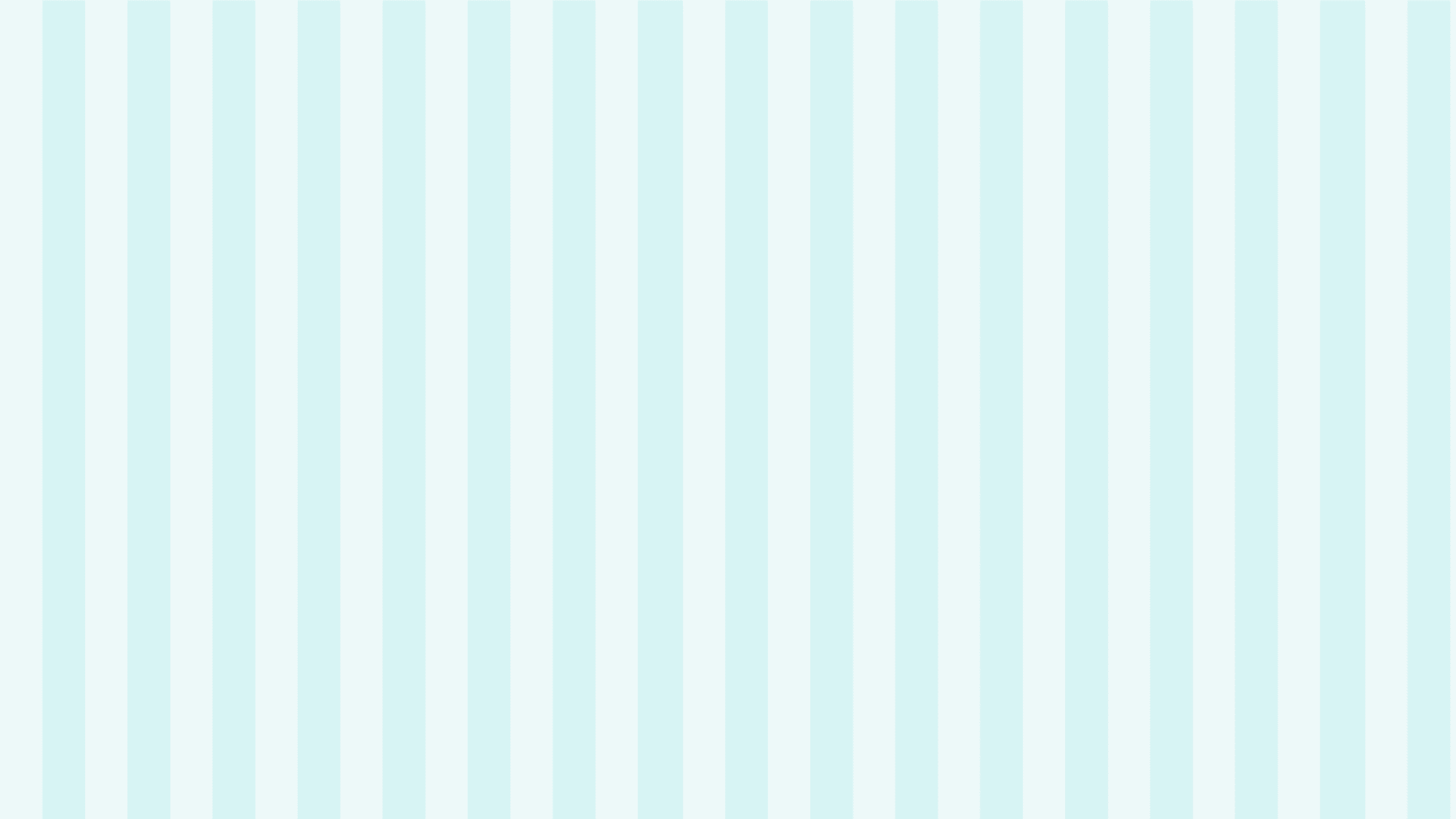 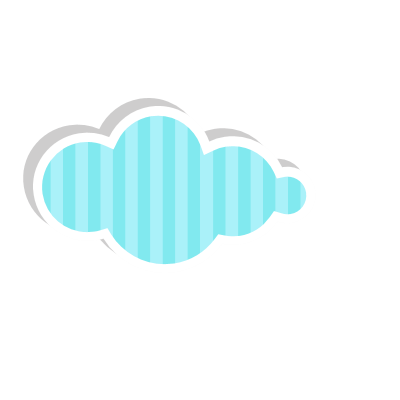 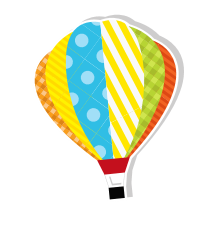 CHÚC CÁC EM HỌC TỐT
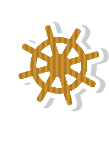 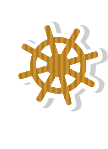 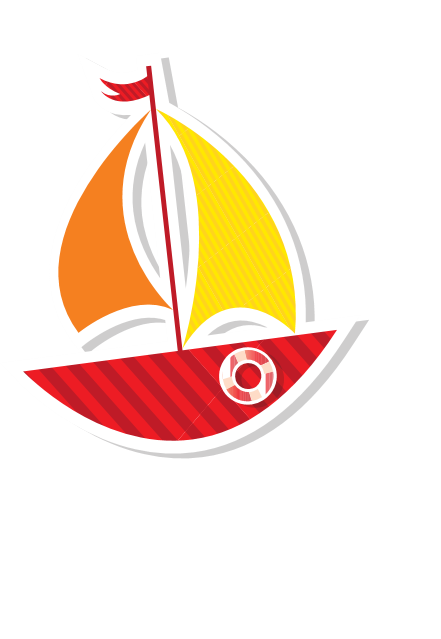 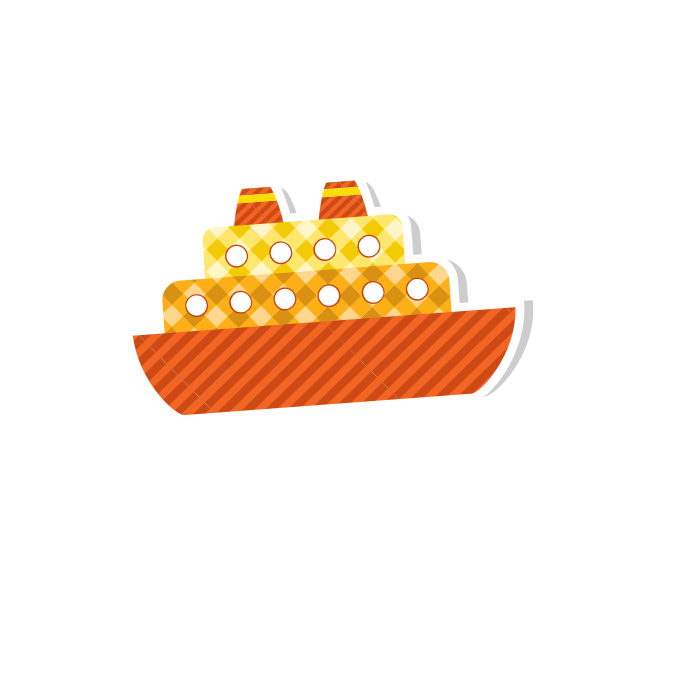 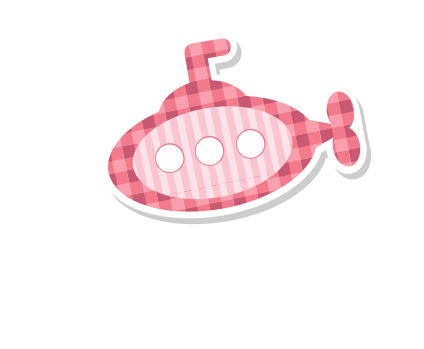 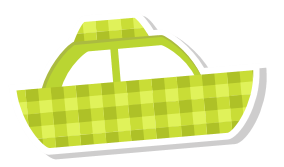 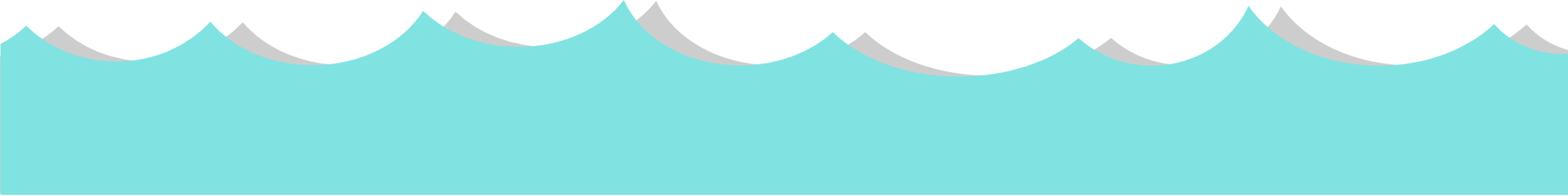 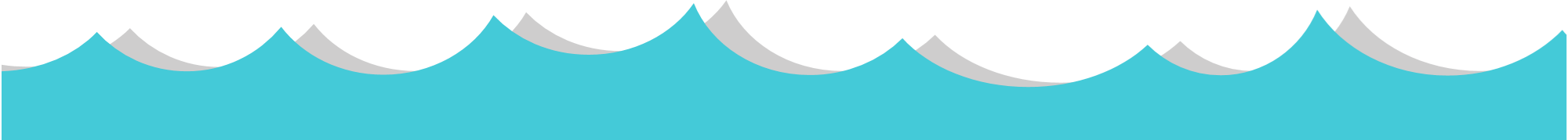 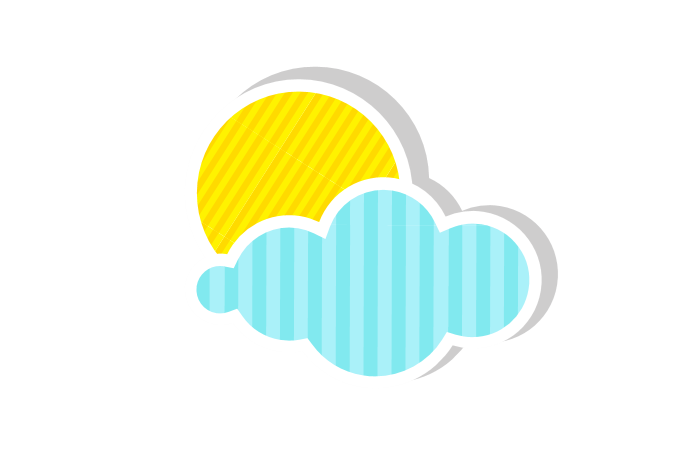 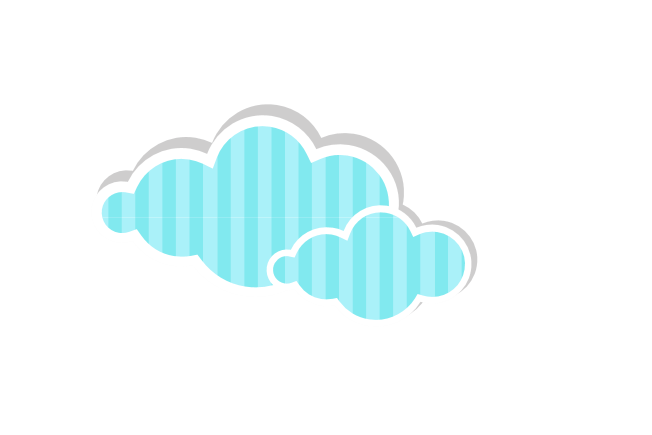 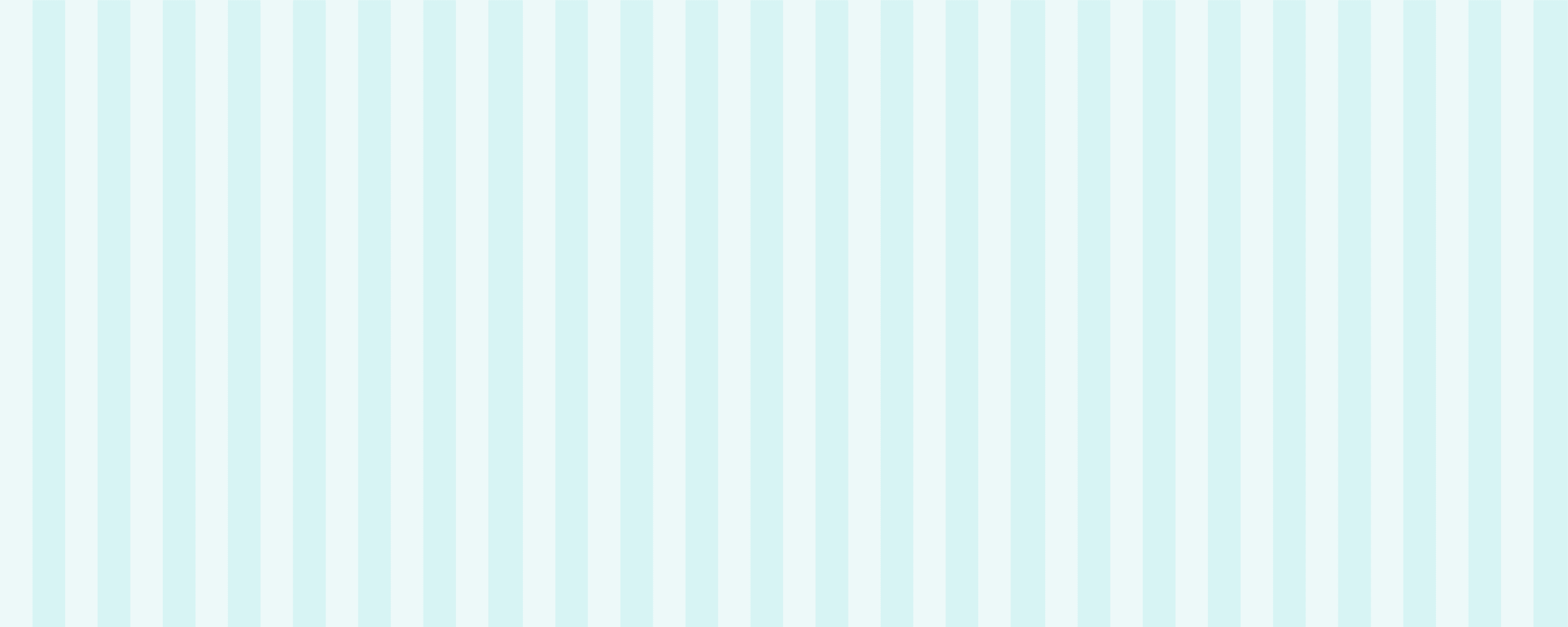 Khoa học
Bài 1: Tính chất của nước và nước với cuộc sống
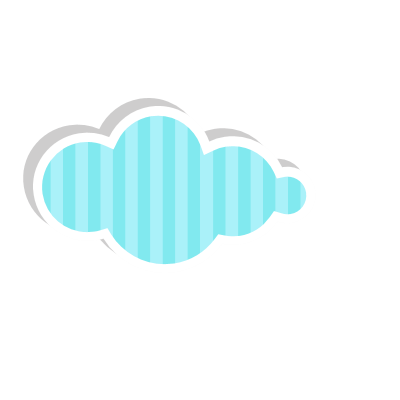 Tính chất của nước.
- Là một chất lỏng trong suốt, không màu, không mùi, không vị, không có hình dạng nhất định. 
Nước chảy từ cao xuống thấp, lan ra khắp mọi phía. 
- Nước thấm qua một số vật và hòa tan một số  chất.
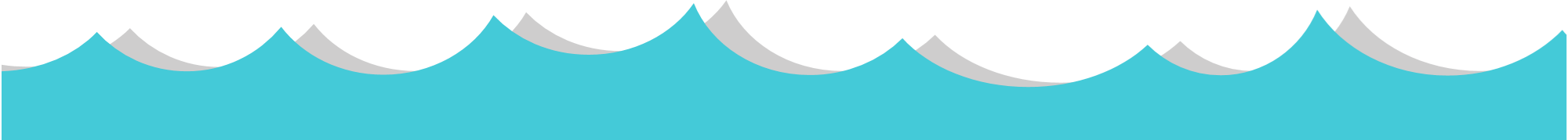 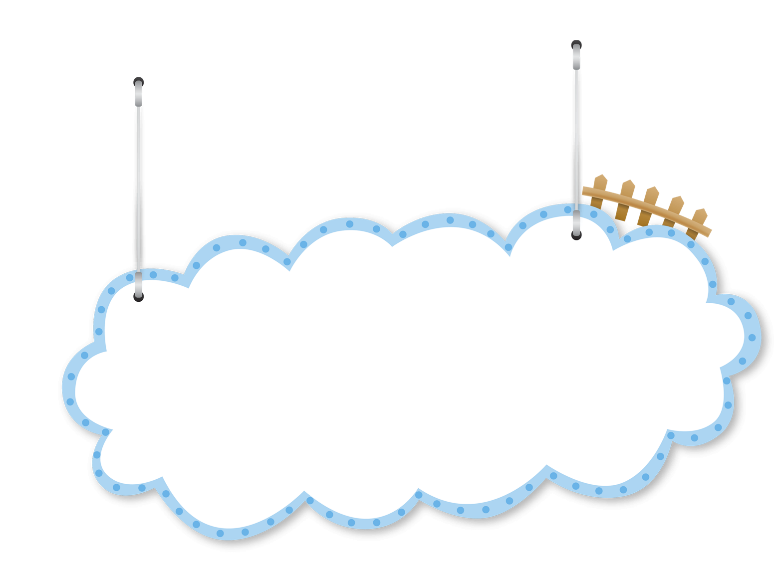 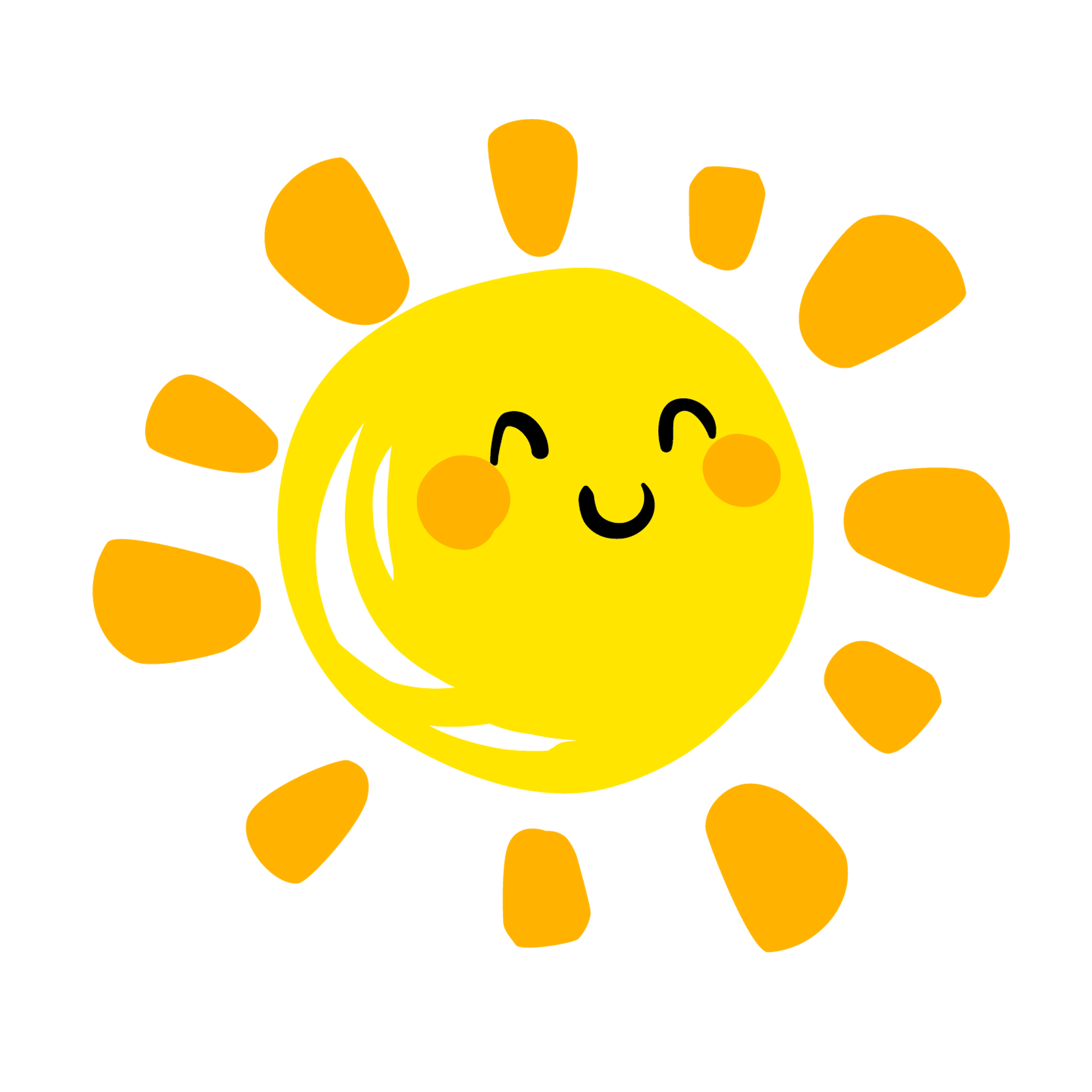 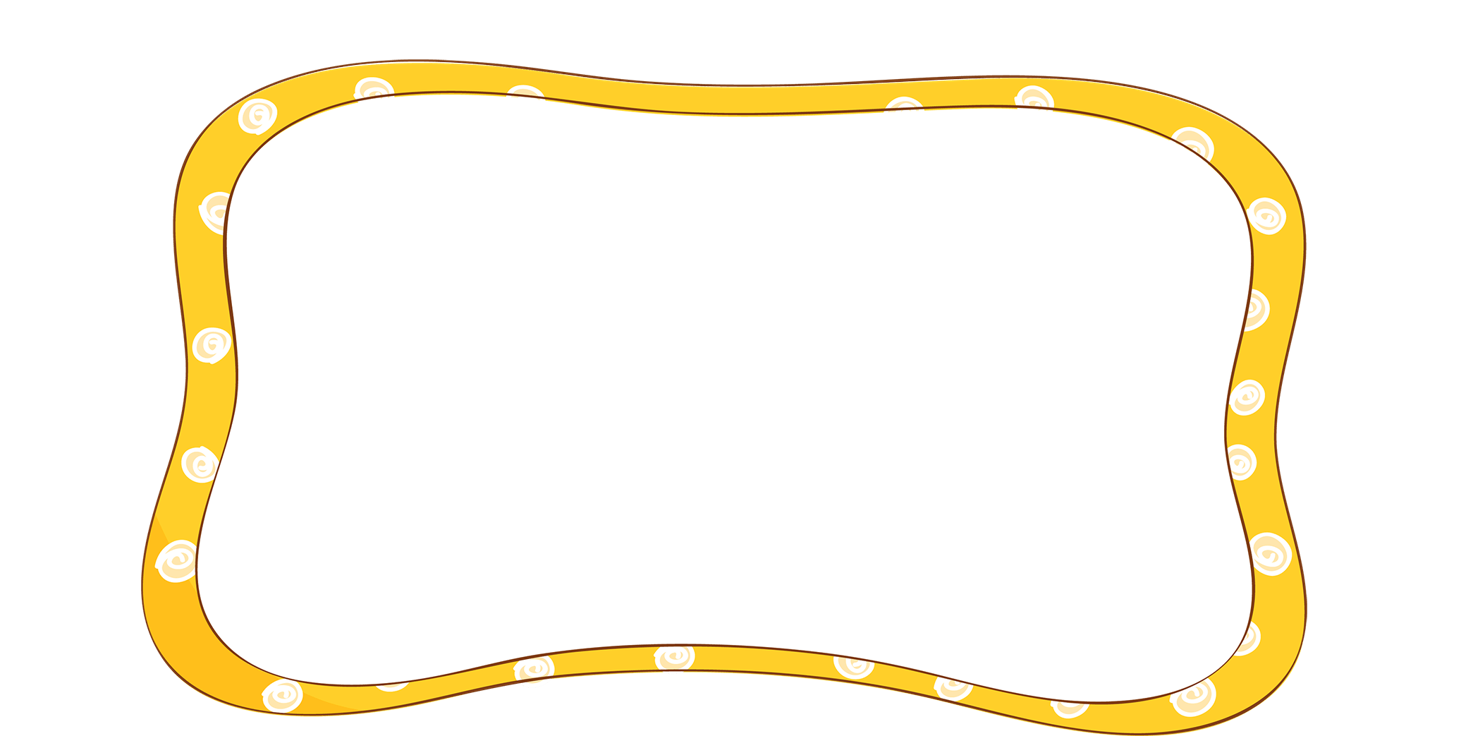 Nước là một chất lỏng trong suốt, không màu, không mùi, không vị, không có hình dạng nhất định. Nước chảy từ cao xuống thấp, lan ra khắp mọi phía, thấm qua một số vật và hòa tan một số  chất.
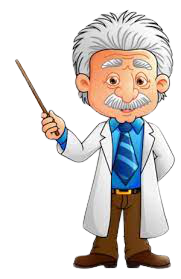